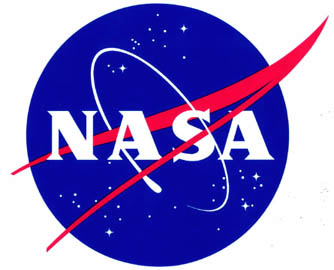 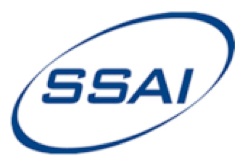 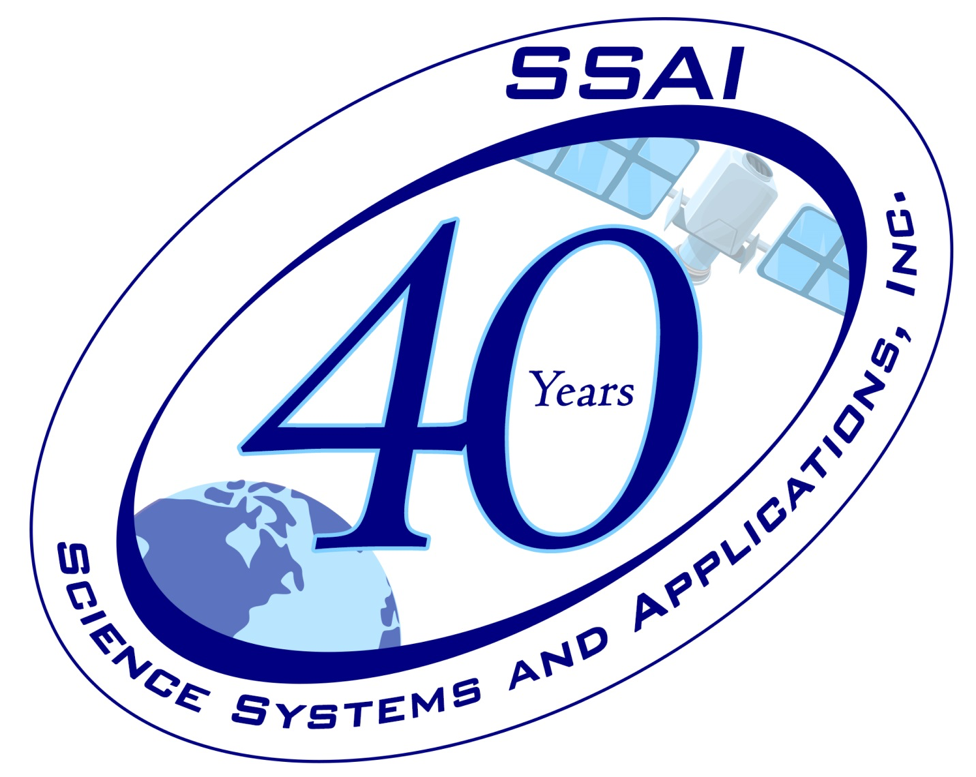 Update on the NASA-Larc SBAF tool
Benjamin Scarinoa, David R. Doellingb, Arun Gopalana, Thad Cheea, Rajendra Bhatta, and Conor Haneya
aSSAI, One Enterprise Pkwy Ste 200, Hampton, VA 23666 USA
bNASA Langley Research Center, 21 Langley Blvd MS 420, Hampton, VA 23681-2199 USA
Global Space-based Inter-Calibration System 2018 Annual Meeting
19 - 23 March 2018Shanghai, China

GRWG: VIS/NIR Sub-group
Thursday, March 22th, 15:50
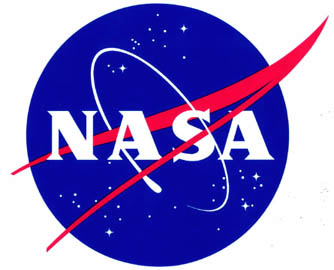 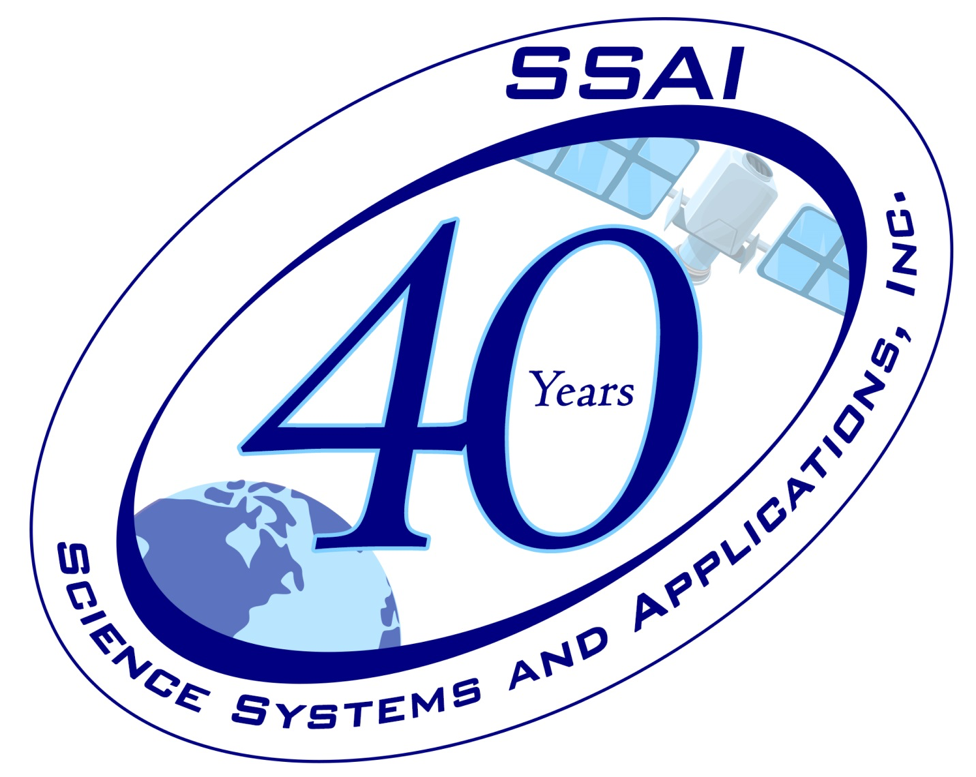 Outline
Developments summary

SBAF review

IR SBAF Example

Spectral Filtering

Summary
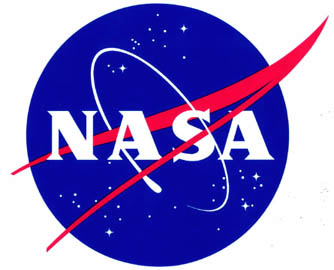 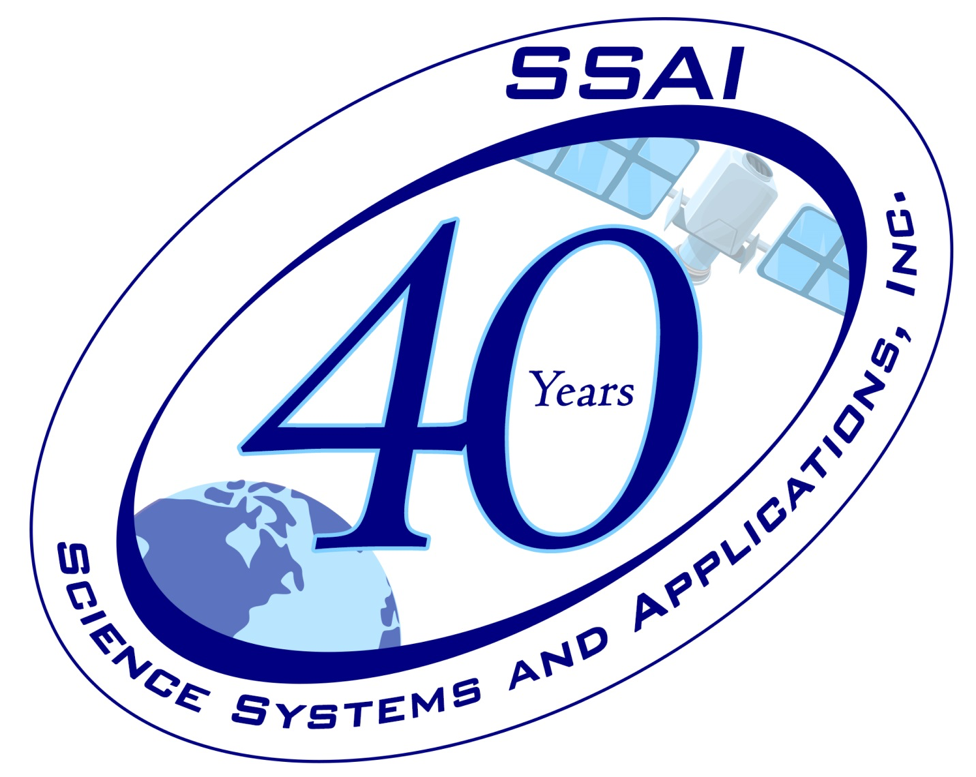 1-year Developments Summary
SCIAMACHY:
Adjustable outlier filter and data range limiters
Supports Uyuni PICS and ocean Ice/Water Cloud Earth spectra
Axis control
GOME-2:
Record expanded from 1 month to 9 years
Version 1.0.C GOME-2 (FM3) / Metop-A (M02) signal degradation correction coefficients applied
Enabled 2x-spatial resolution selection for measurements after July 2013
More PICS
Spectra plotting tool
Reflectance option added, computed from Solar Mean Reference (SMR) spectra
Hyperion:
IGBP and PICS pre-defined selection options
Cloud filtering algorithm
Spectra plotting tool with spectra range filtering and SRF convolution
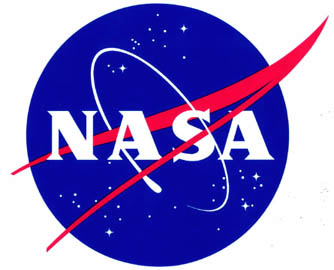 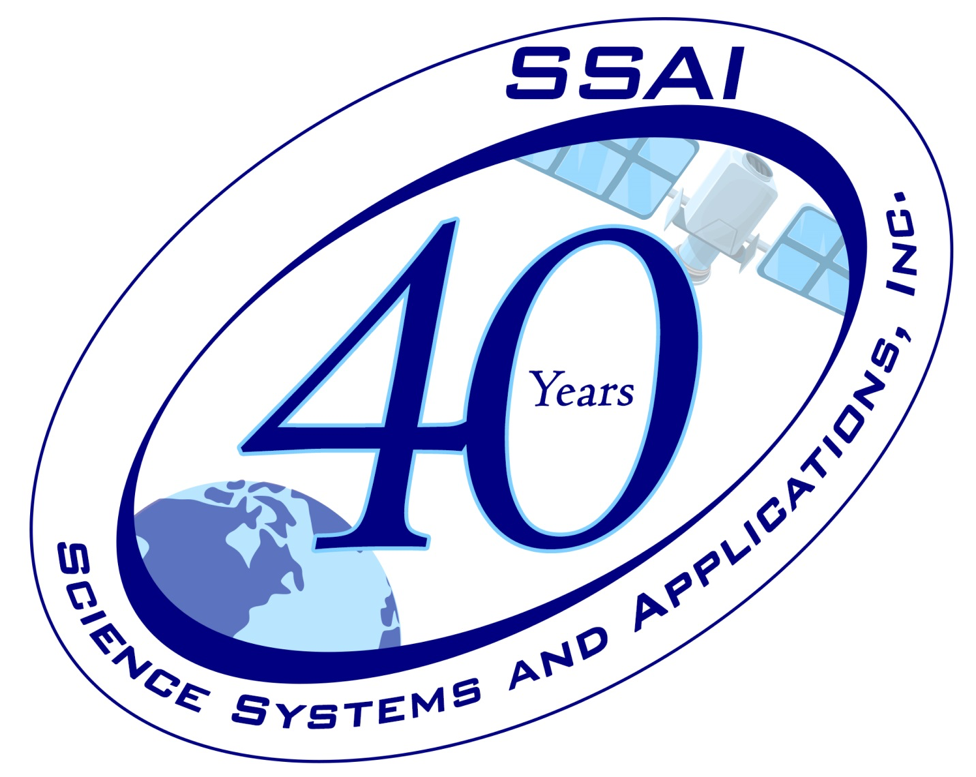 1-year Developments Summary
IASI:
Improved Planck Function extrapolation for NIR channels
South Pole domain added
SRF+Energy weighted IR brightness temperature correction coefficients, with linear correction, for conversion from radiances† (T*)
AIRS:
AIRS SBAF tool
With T*
Miscellaneous:
Enabled spectra ASCII output on all spectra web tools
J1-VIIRS, MSU-MR, FY-4, SMS, and INSAT-3DR instrument SRFs supported
†NOAA KLM User's Guide Section 7.1.2.2
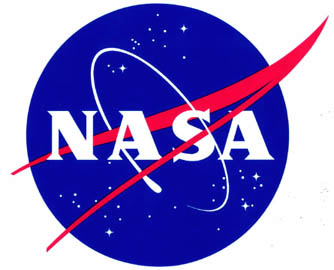 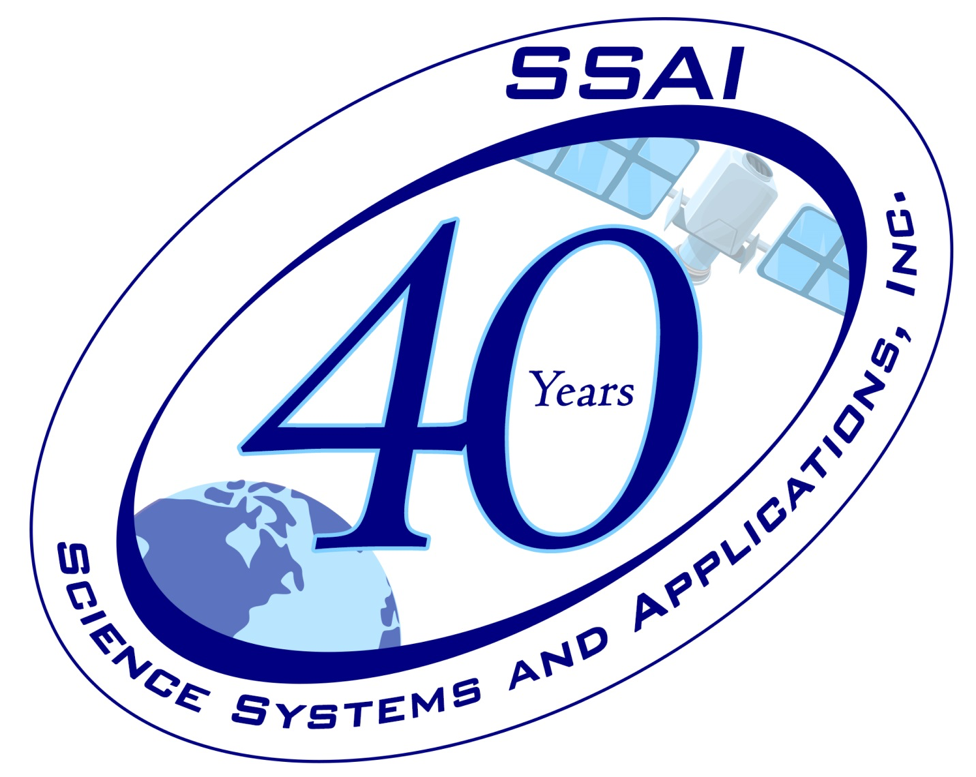 NASA Langley Satellite Calibration Webpage
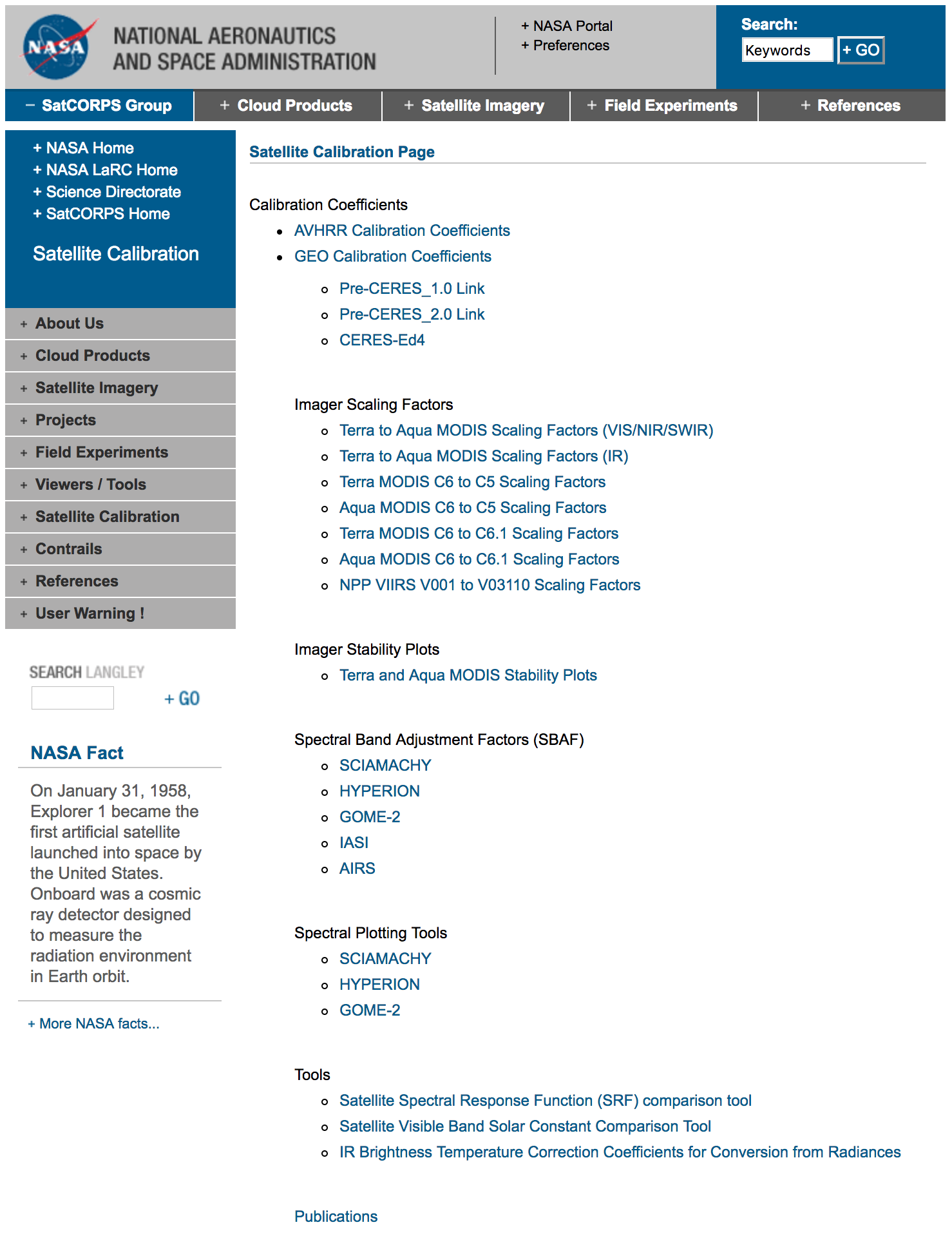 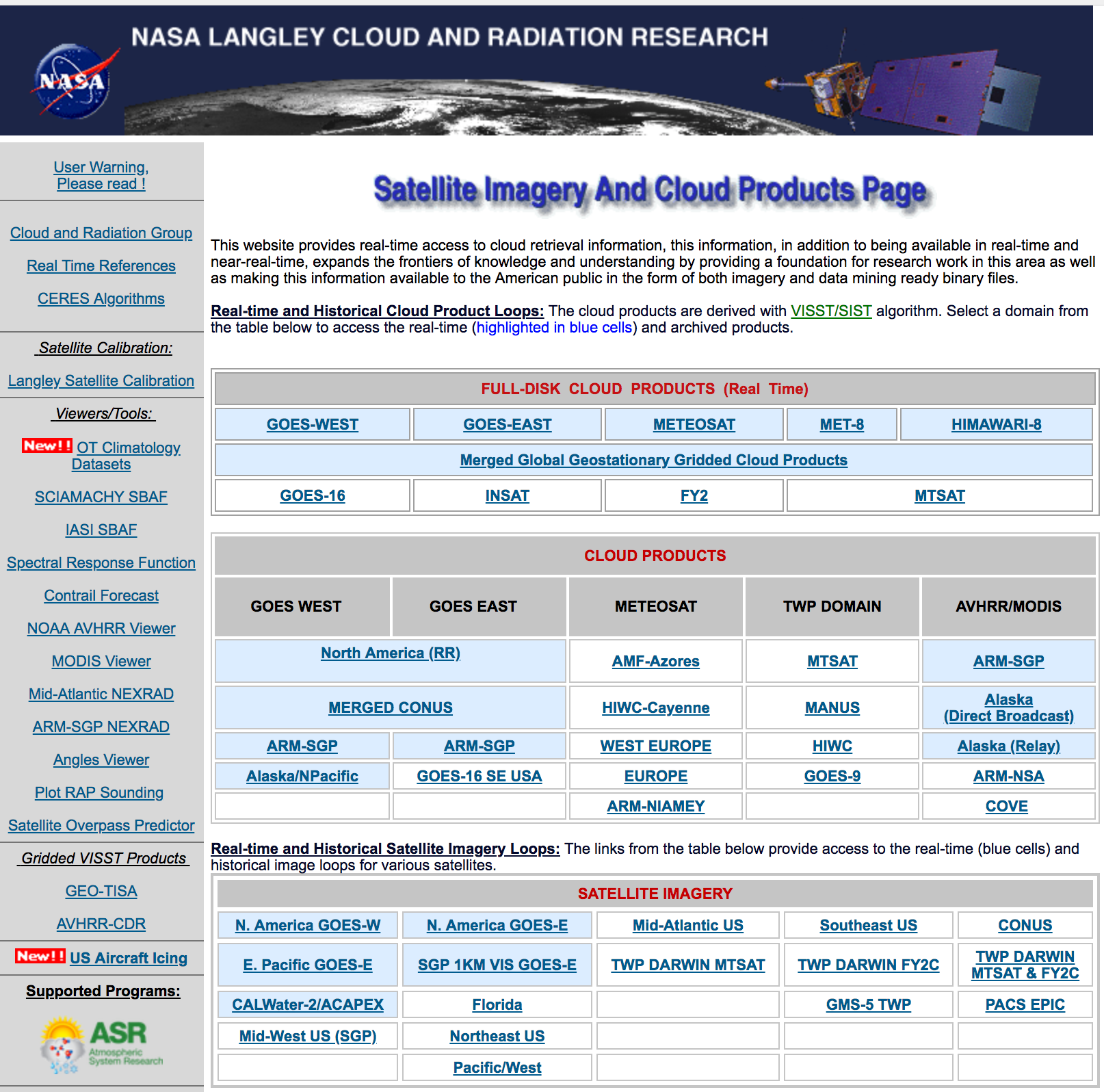 satcorps.larc.nasa.gov
satcorps.larc.nasa.gov/cgi-bin/site/showdoc?mnemonic=SAT_CALIB_USER
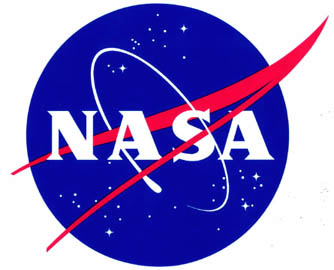 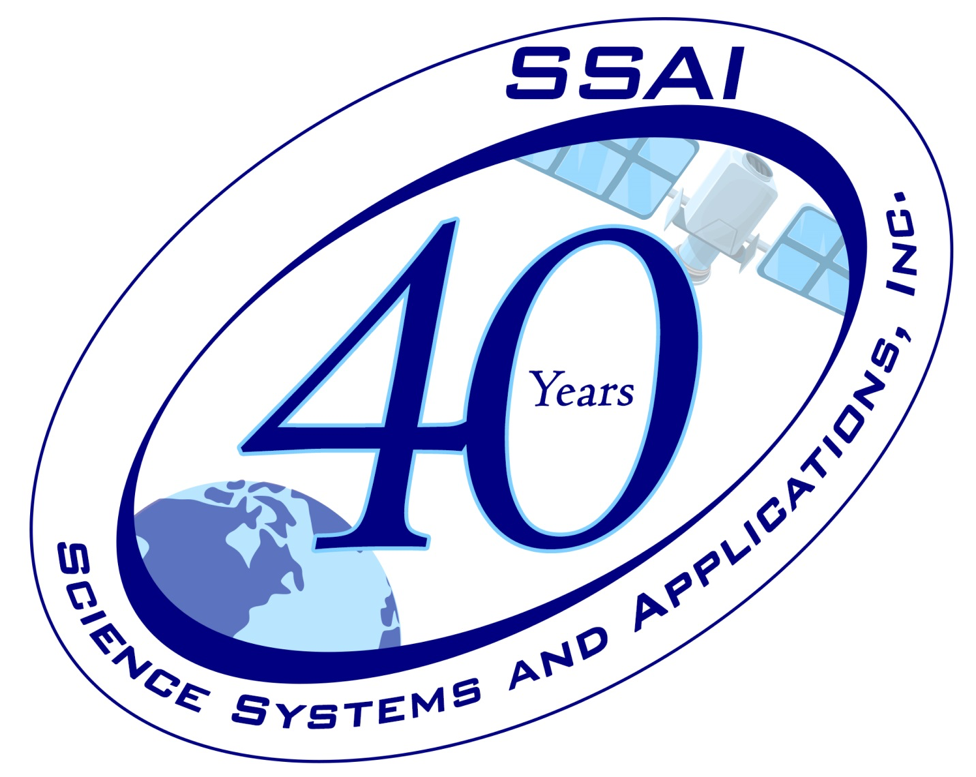 NASA Langley Satellite Calibration Webpage
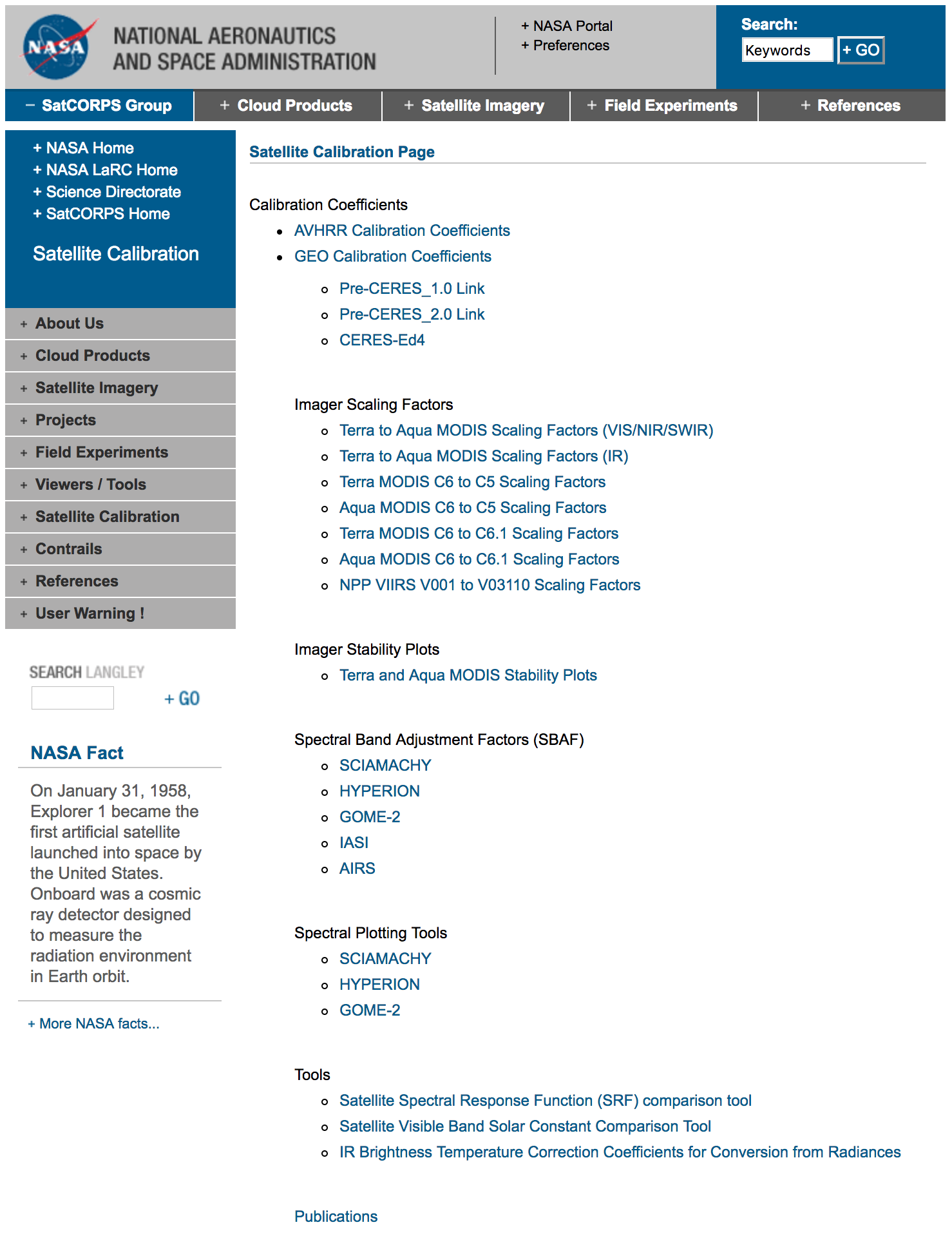 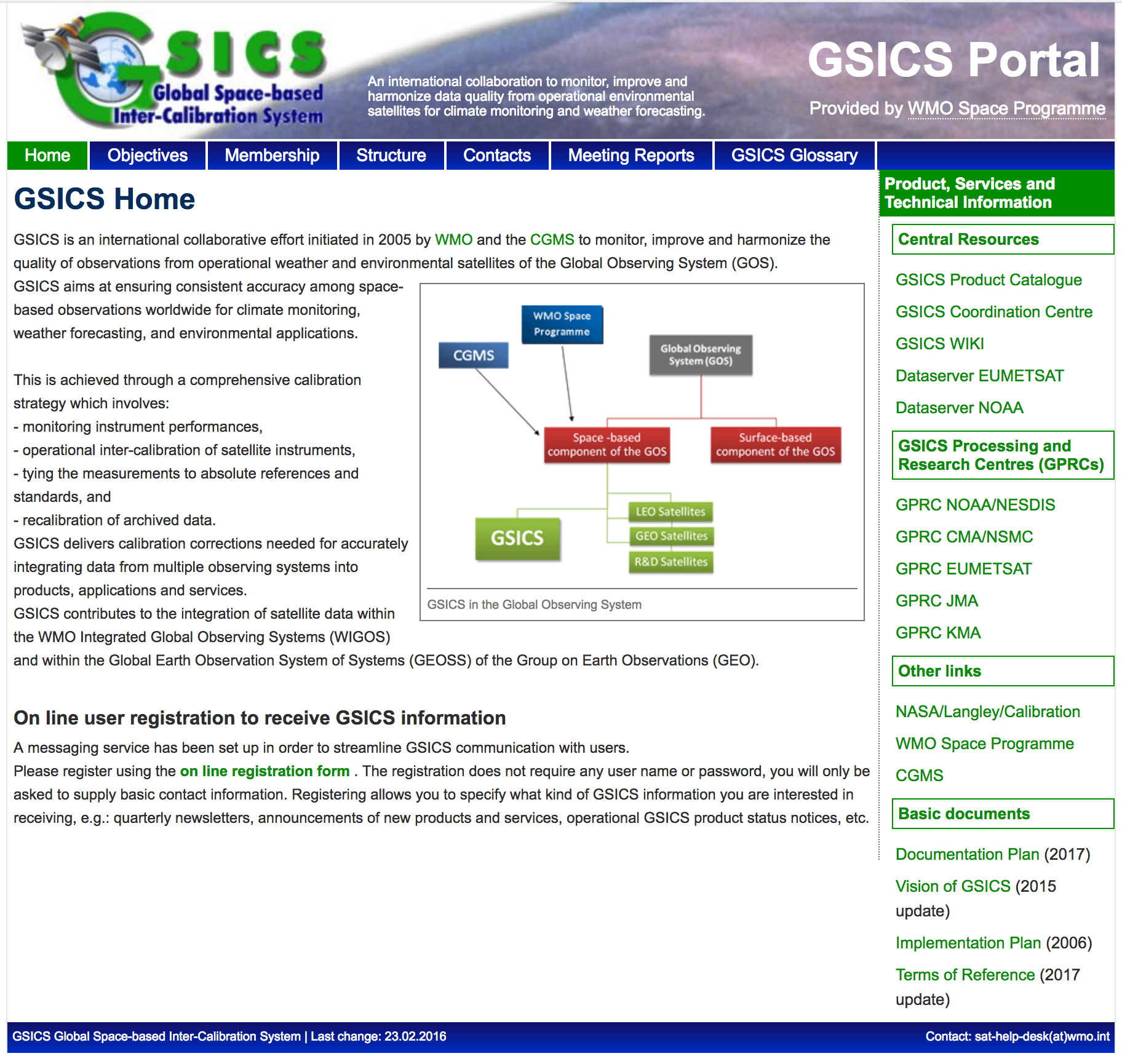 gsics.wmo.int
satcorps.larc.nasa.gov/cgi-bin/site/showdoc?mnemonic=SAT_CALIB_USER
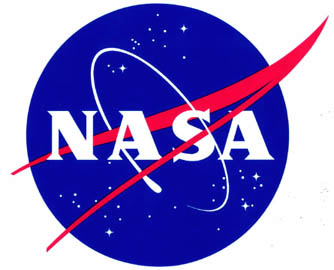 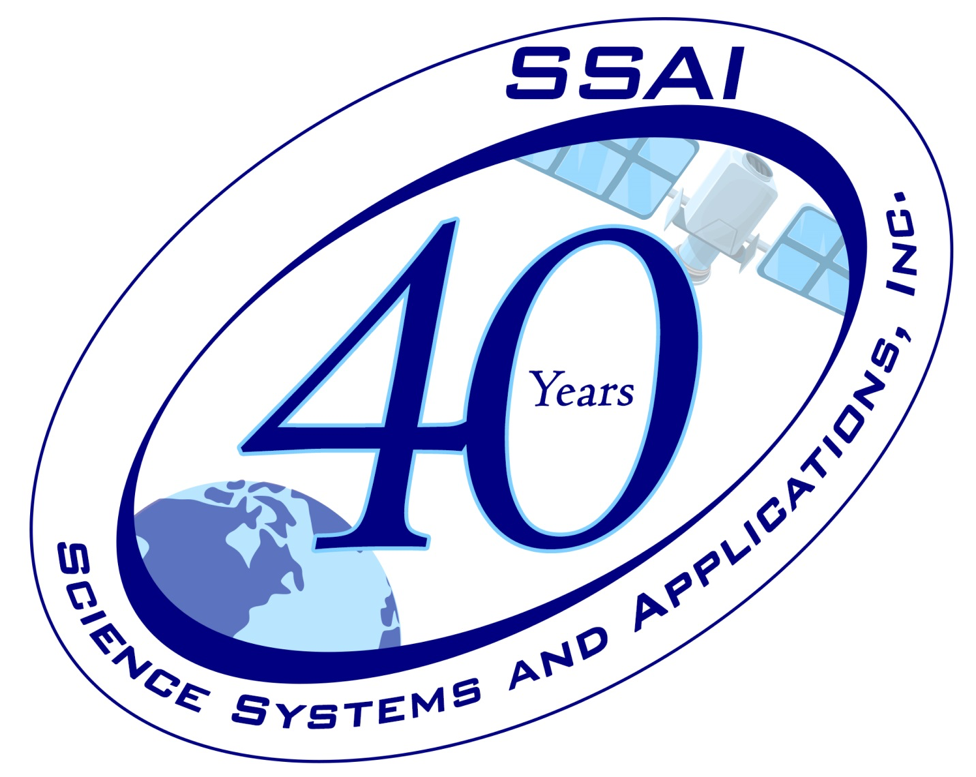 Spectral Band Adjustment Factor (SBAF)
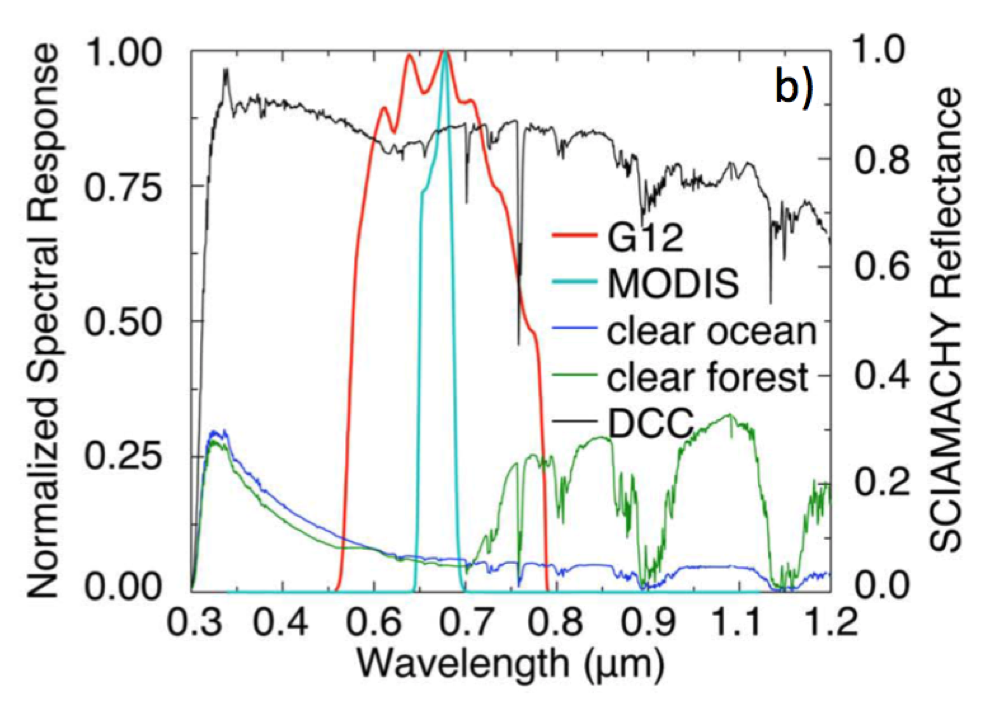 Every Earth scene has a unique spectral reflectance signature
Derive reference- and target-sensor pseudo radiance/reflectance (Lp) via hyperspectral convolution over each RSR to account for band difference/out-of-band absorption
Derive reference- and target-sensor pseudo radiance/reflectance (Lp) via hyperspectral convolution over each RSR to account for band difference/out-of-band absorption
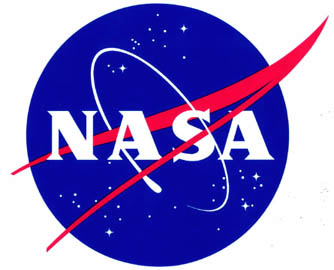 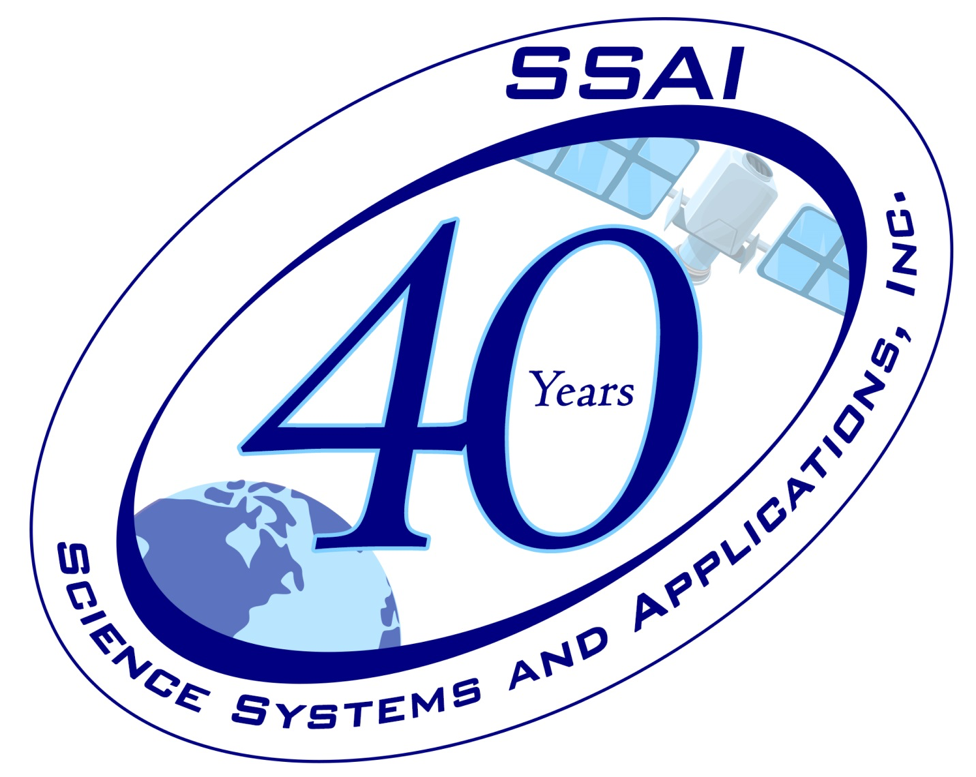 Spectral Band Adjustment Factor (SBAF)
Earth spectra plotting tool
(Sonoran Desert)
Spectral response function comparison tool
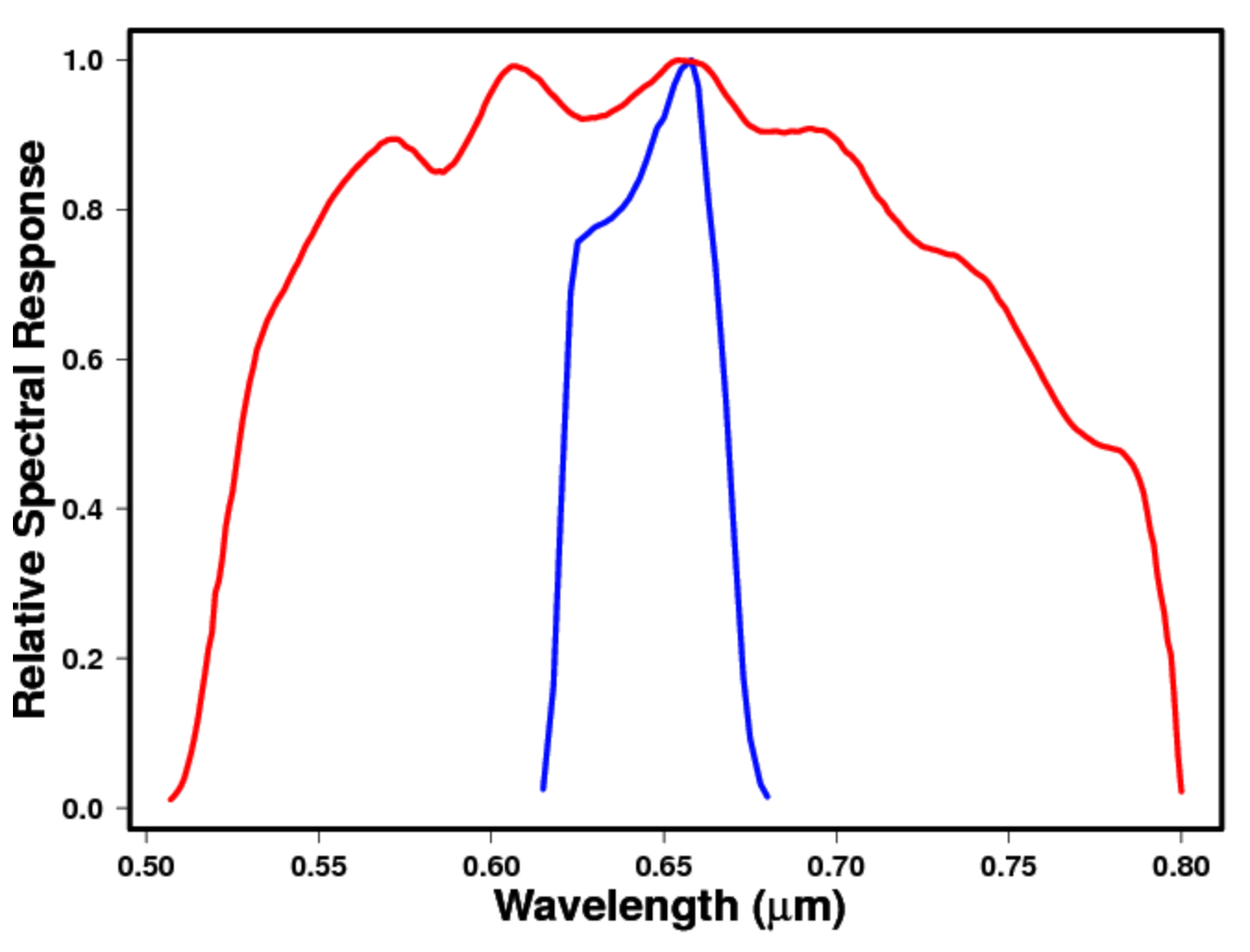 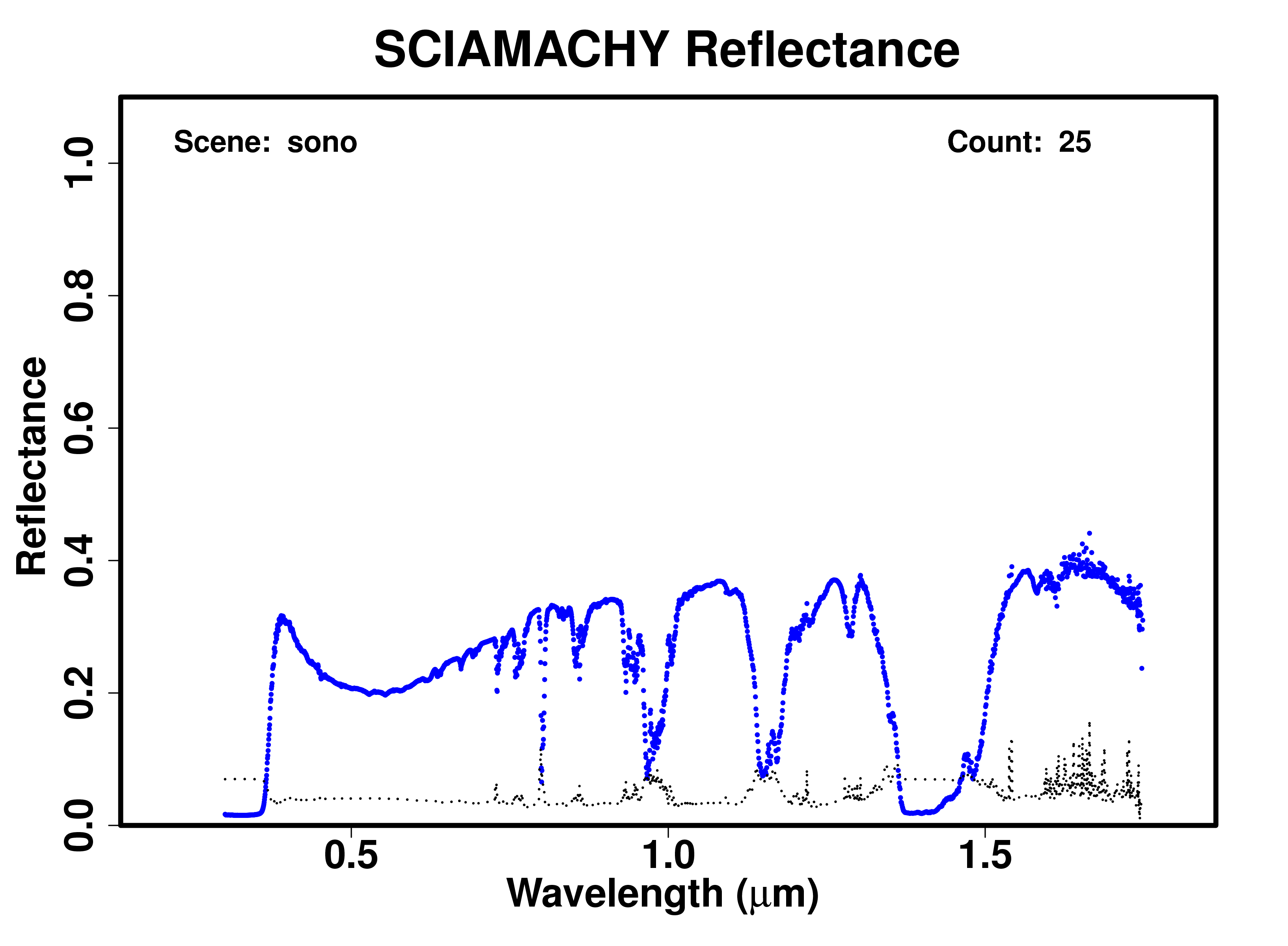 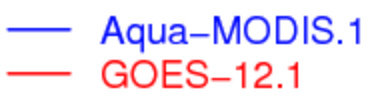 Derive Aqua-MODIS B1 and GOES-12 Ch1 pseudo radiance/reflectance (Lp) via SCIAMACHY convolution over each RSR to account for band difference/out-of-band absorption
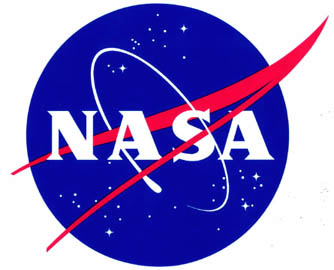 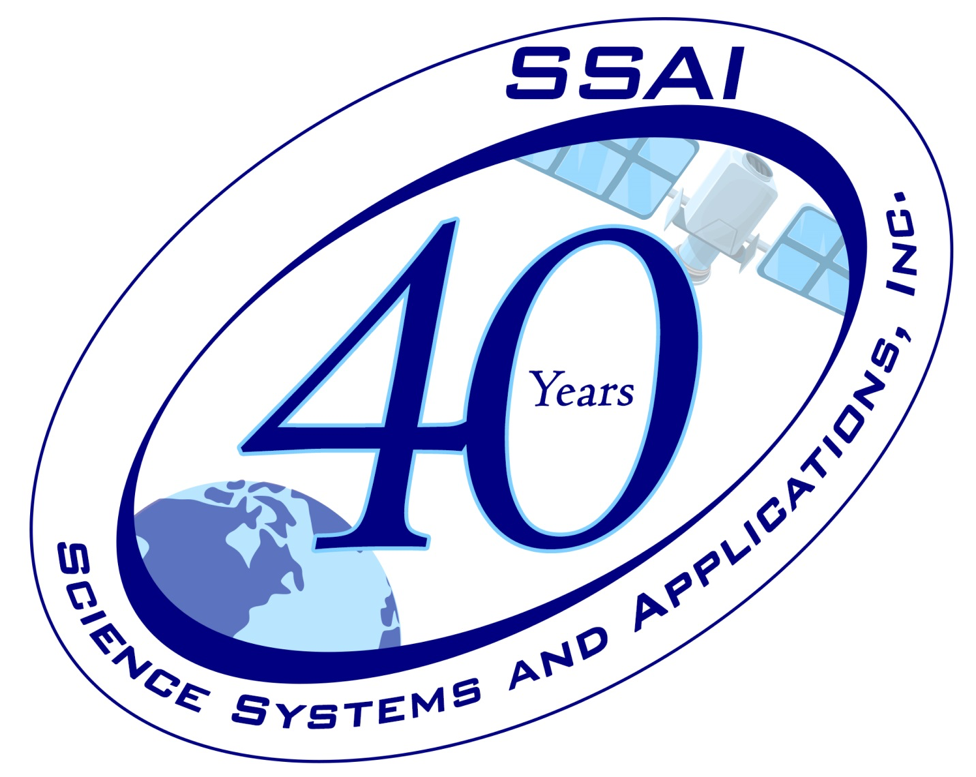 SCIAMACHY-based Visible SBAF Tool
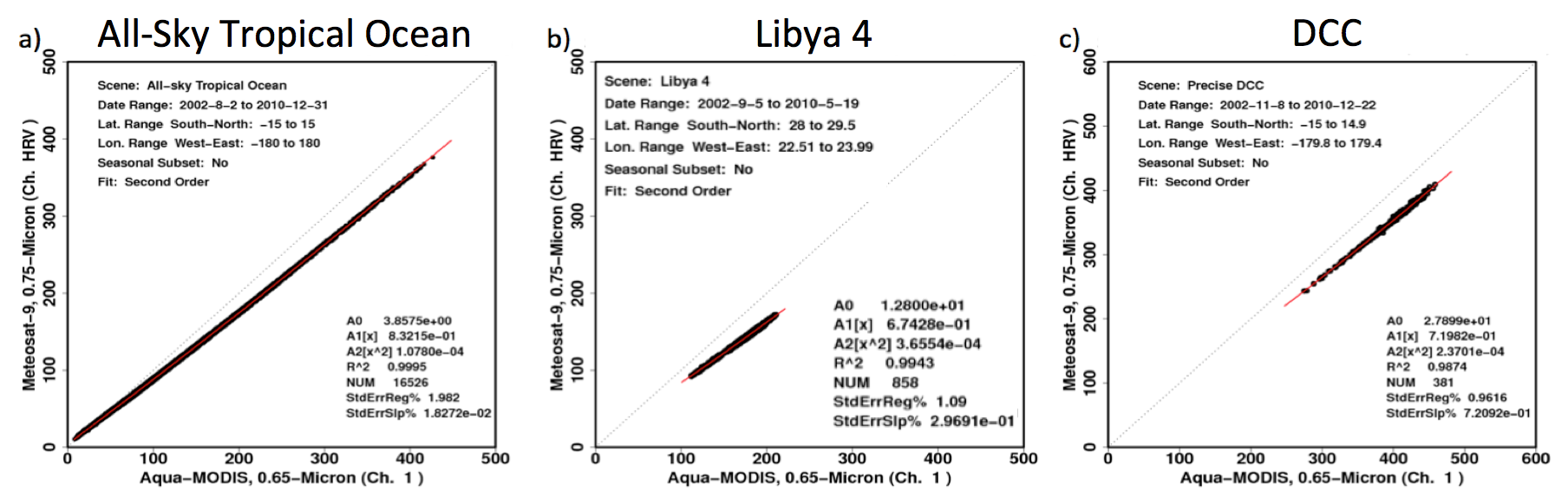 Regression coefficient(s) define the SBAF
LMet-9-equivalent,MODIS = A2xLActual,MODIS2 + A1xLActual,MODIS + A0
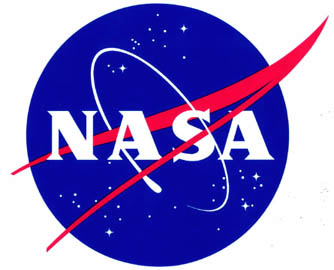 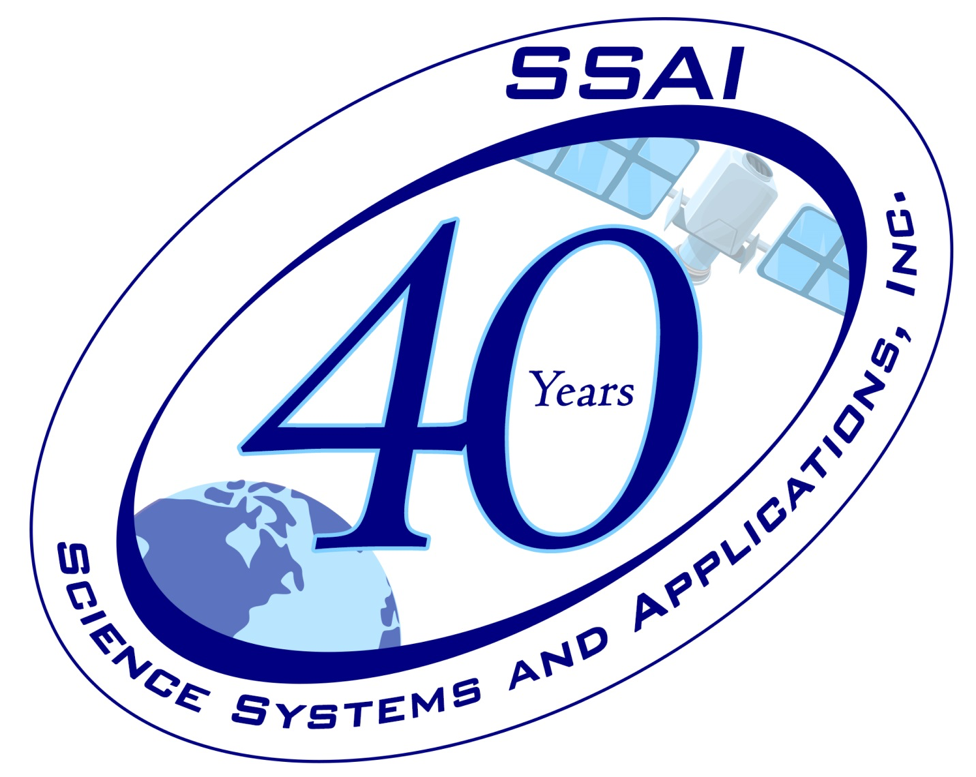 SCIAMACHY-based Visible SBAF Tool
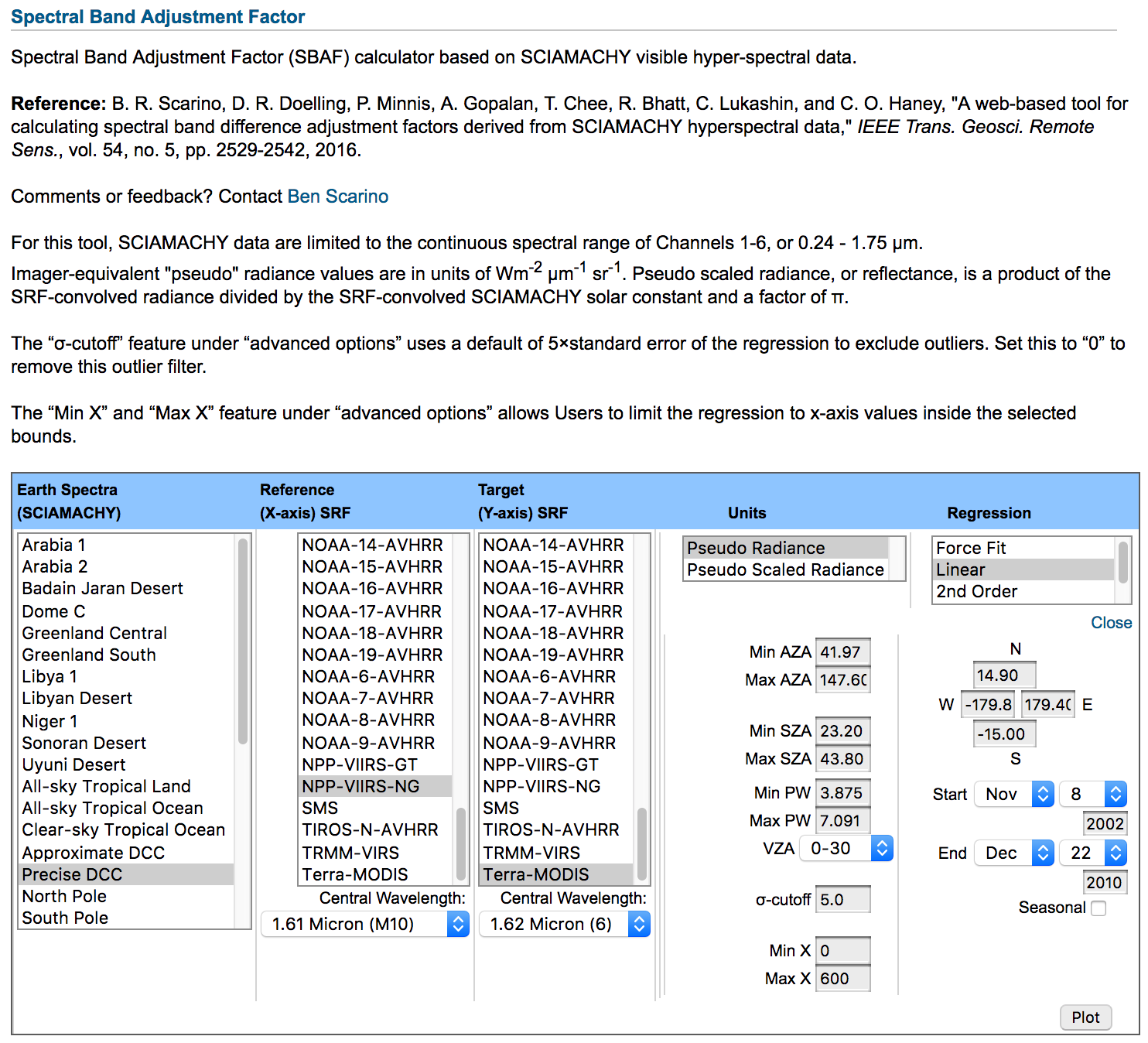 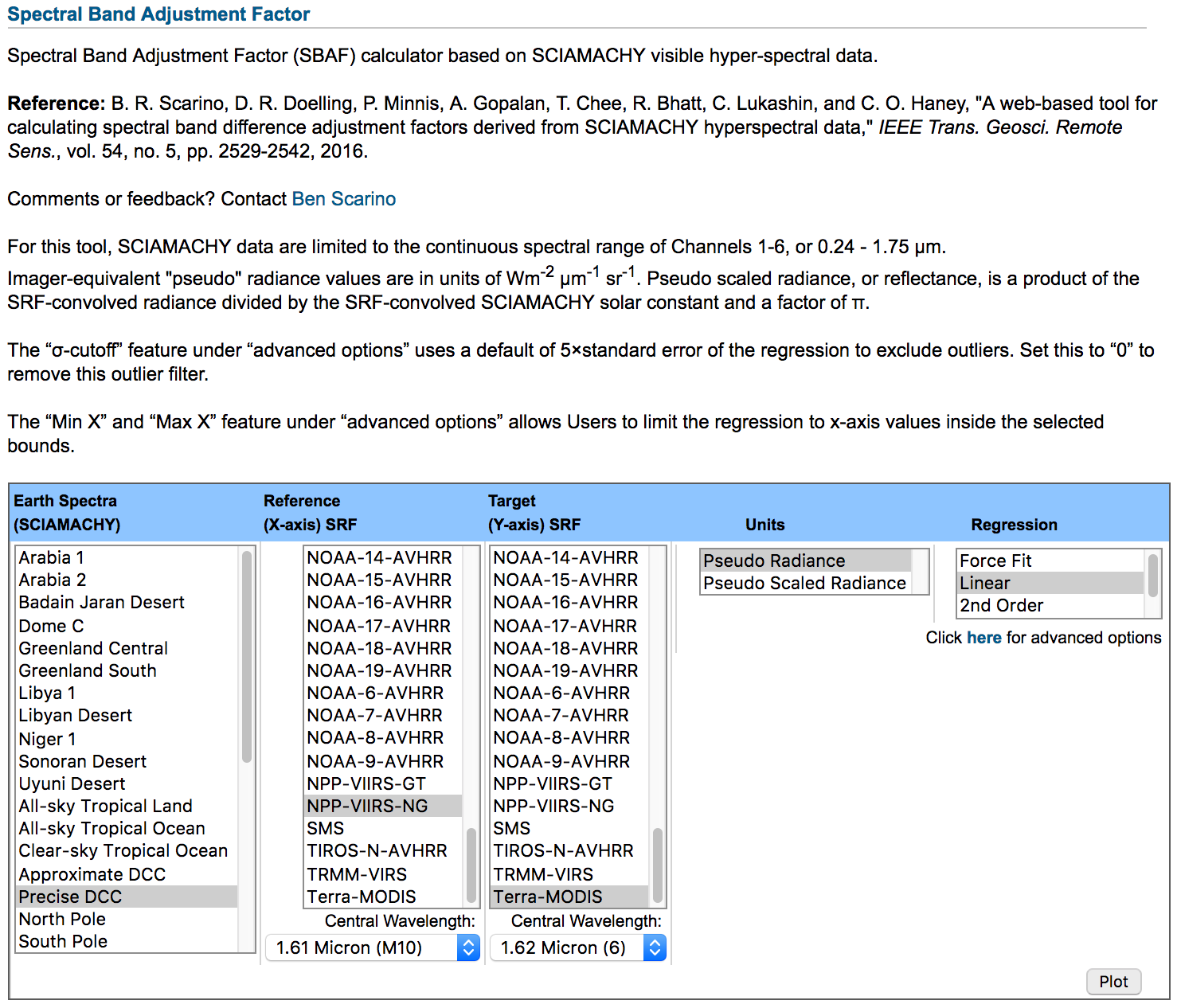 Choose from common Earth target (e.g., desert PICS, DCC, IGBP)
Full database of instrument/channel RSRs
Units in either radiance or reflectance
Linear or non-linear characterization
SBAFs computed on the spot
Advanced subsetting options can lead to reduce SBAF uncertainty for known conditions
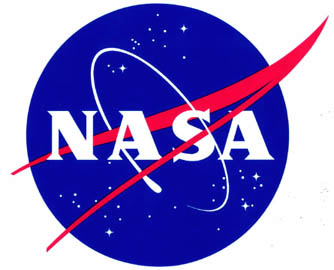 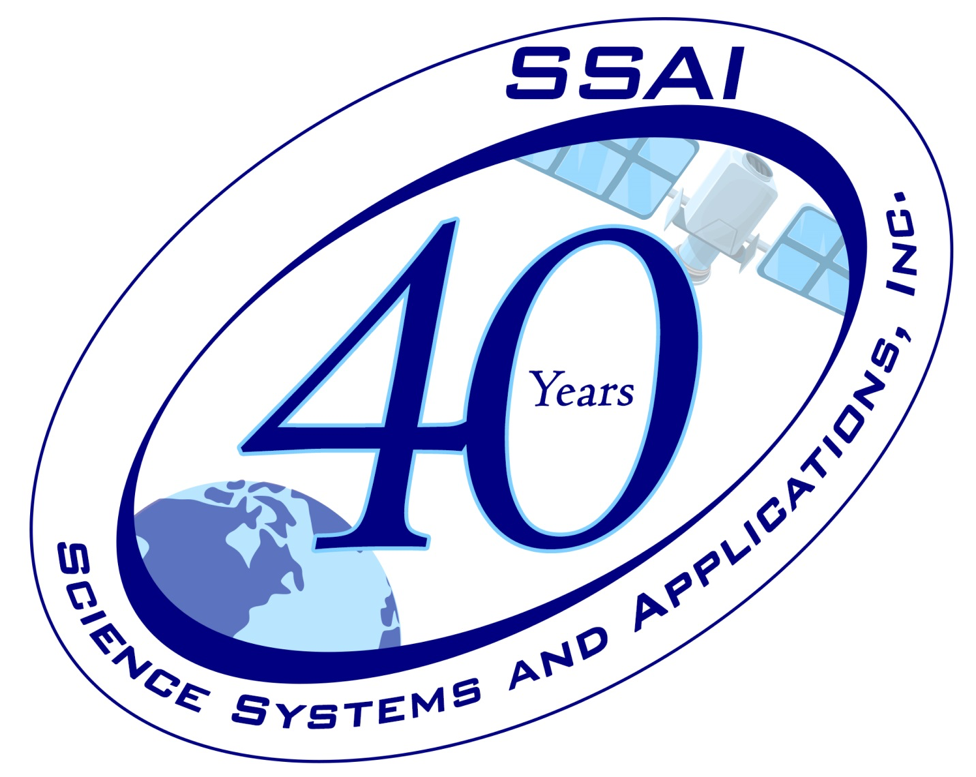 SCIAMACHY-based Visible SBAF Tool
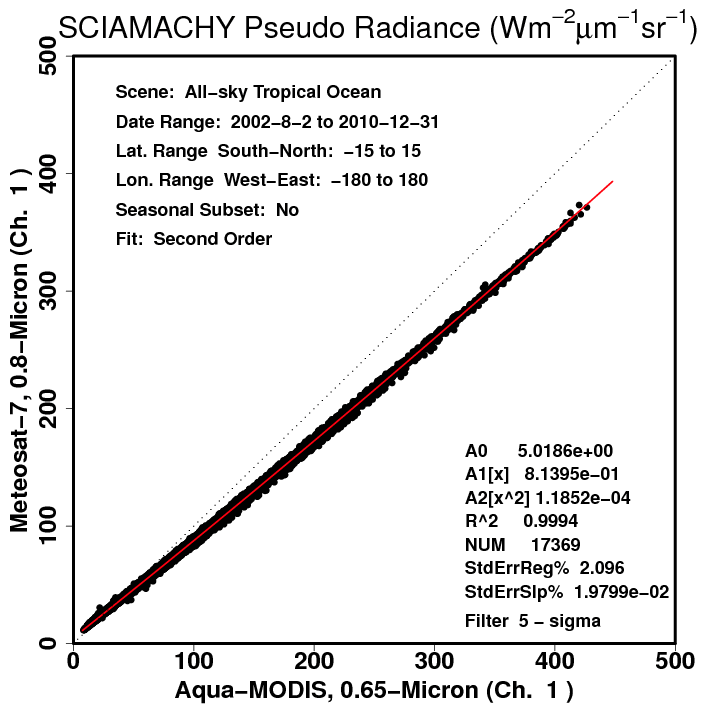 All-sky Tropical Ocean
Met-7 pseudo radiance from convolution of Met-7 Ch. 1 SRF over the SCIAMACHY footprint spectra
Bright Clouds
Clear-sky Ocean
Regression coefficient(s) define the SBAF
LMet-7-equivalent,MODIS = A2xLActual,MODIS2 + A1xLActual,MODIS + A0
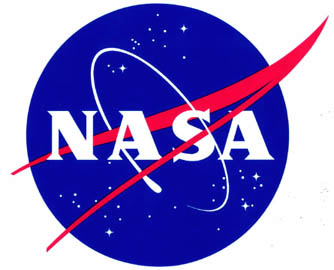 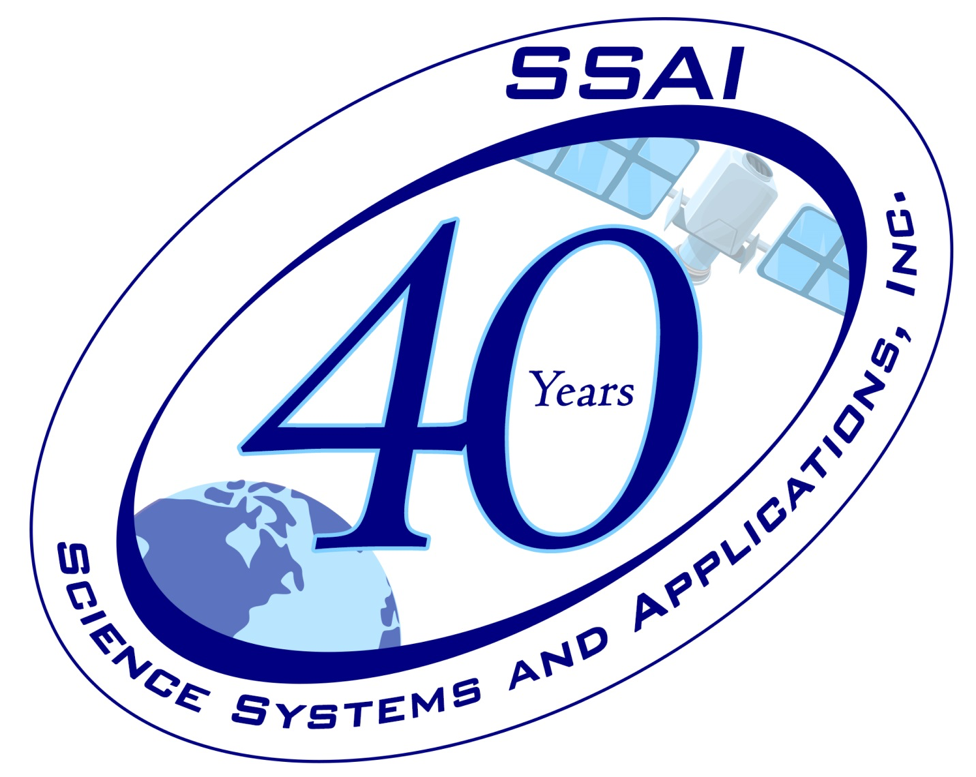 SBAF Dependency on Scene
Force Fit
Linear
2nd order
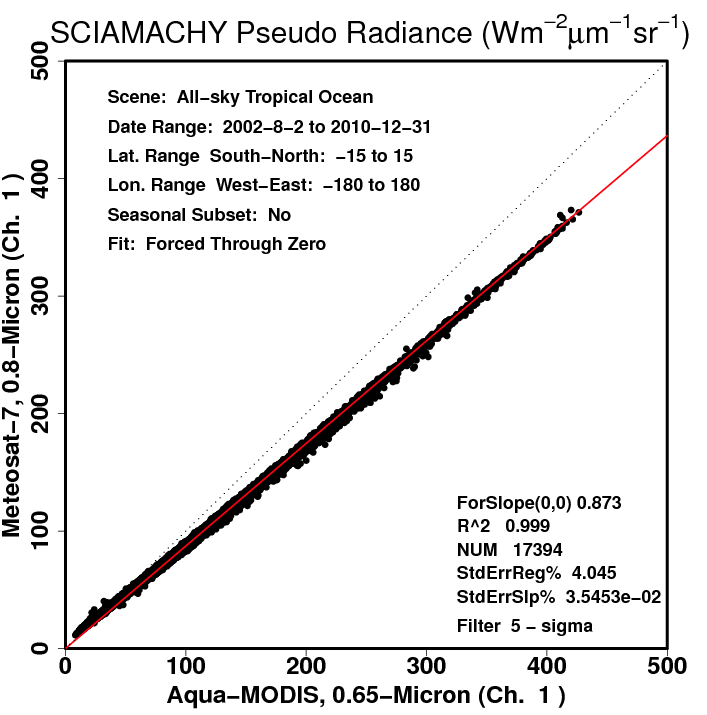 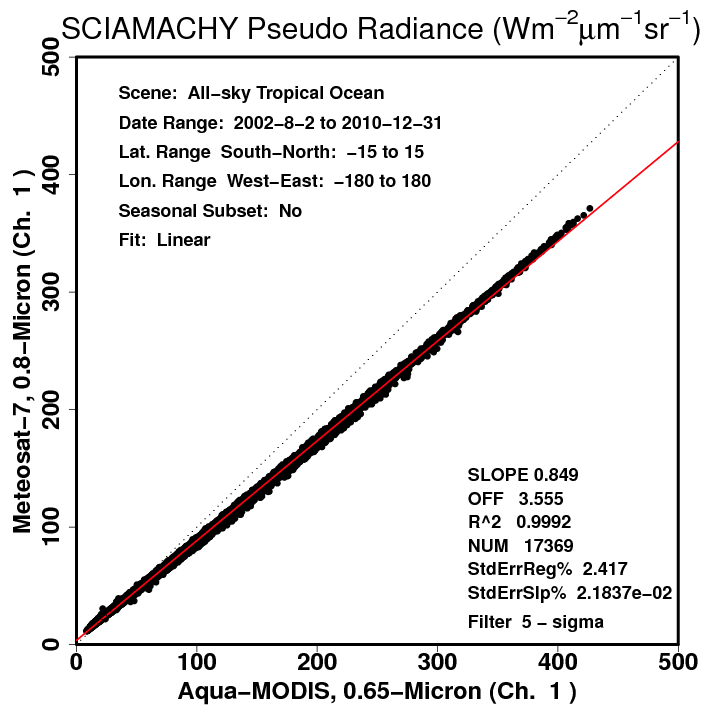 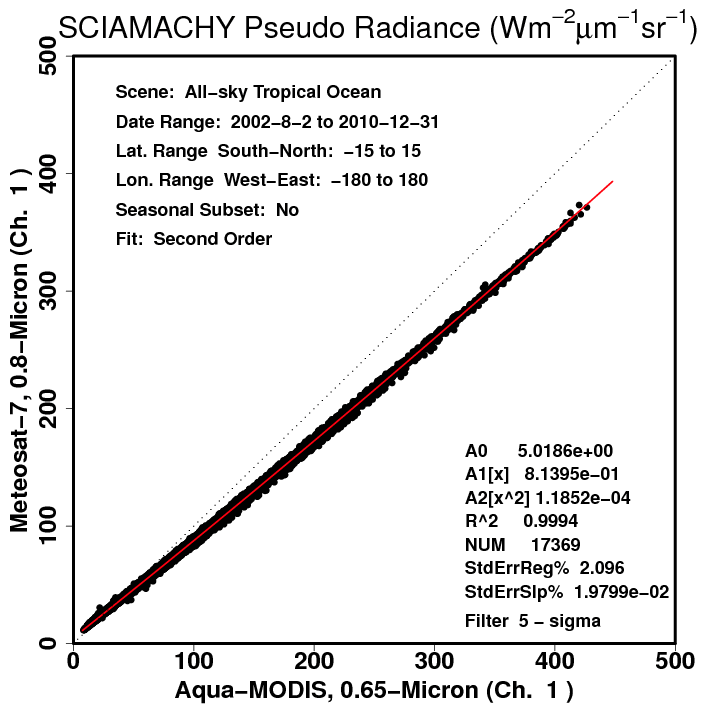 All-sky tropical ocean (ATO) SBAF is a function of scene type 
Unique SBAF for clear ocean
     "           "     for clouds
     "           "     for thick clouds
Radiance is dependent on the scene type
2nd-order fit accurately defines an SBAF that represent the multiple scene conditions
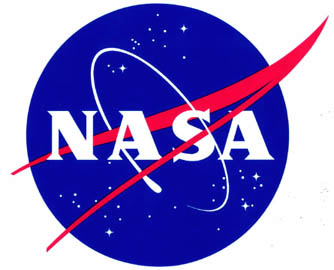 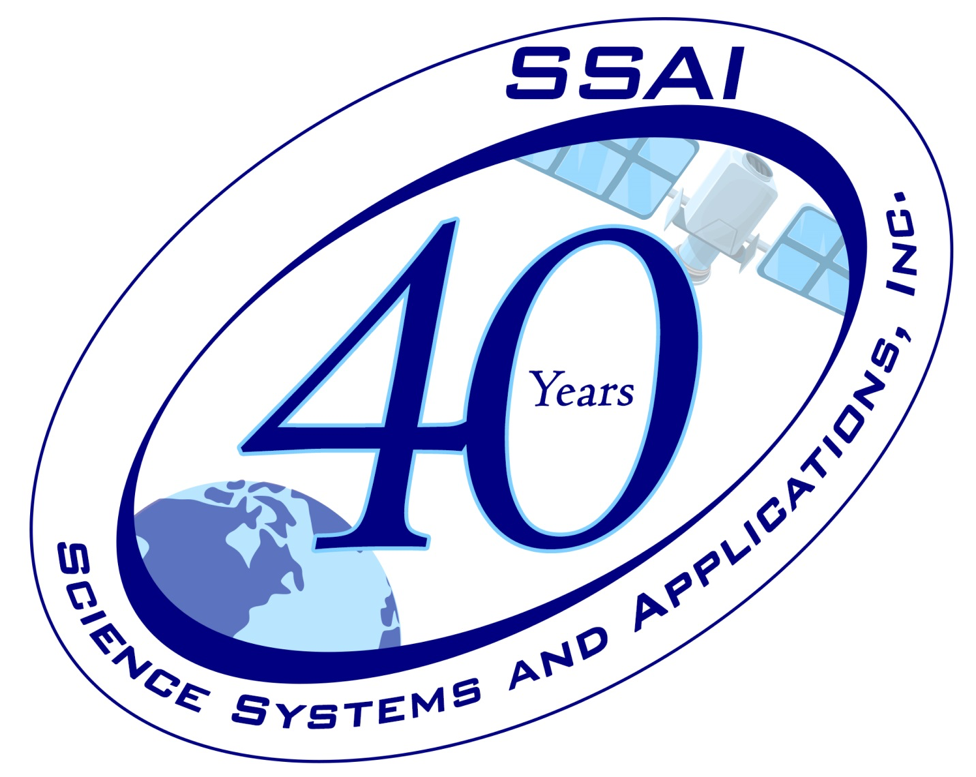 SBAF Dependency on Scene
Libyan Desert
Deep Convective Clouds
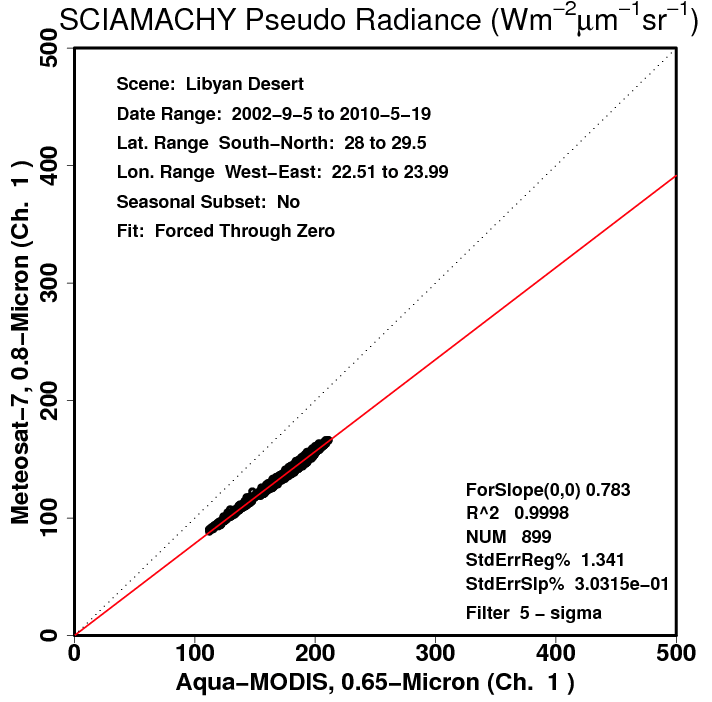 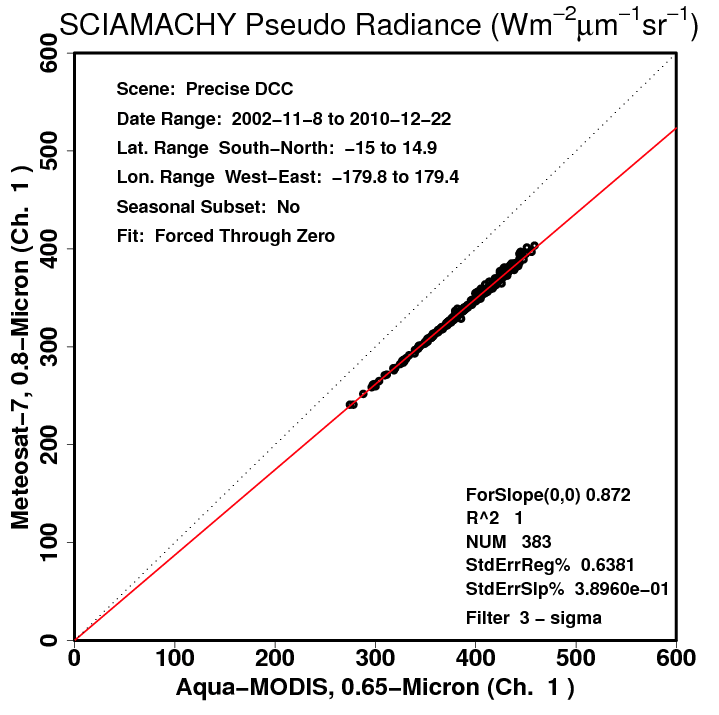 10% spectral-band-induced radiance difference between DCC and the Libyan Desert
DCC SBAF and equal reflectance (convolution over the solar constant) are similar because DCC are spectrally flat
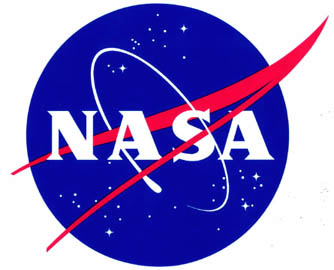 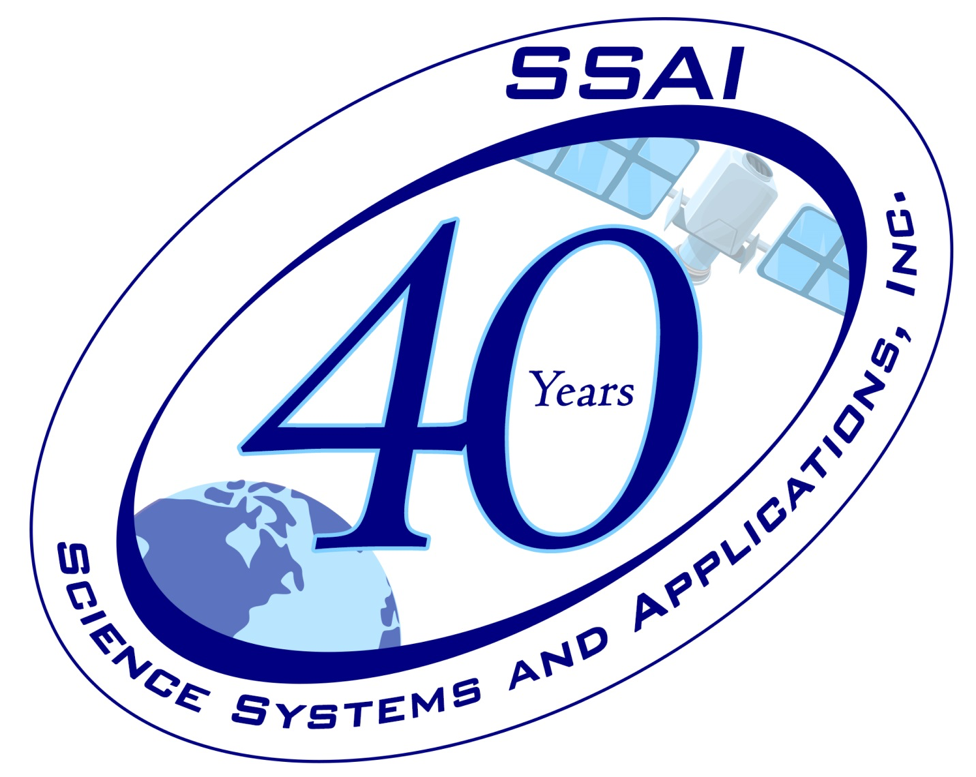 Seasonal/PW Spectral Dependency
Winter
Summer
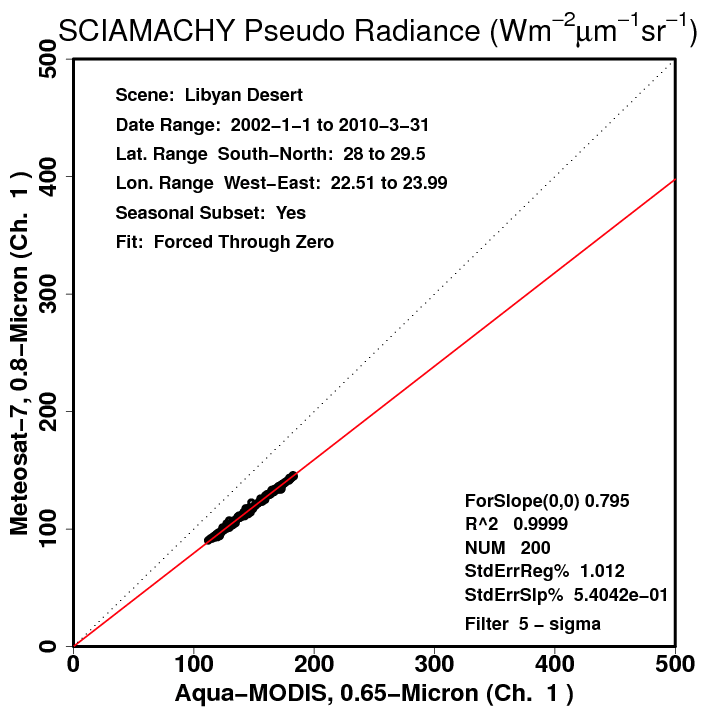 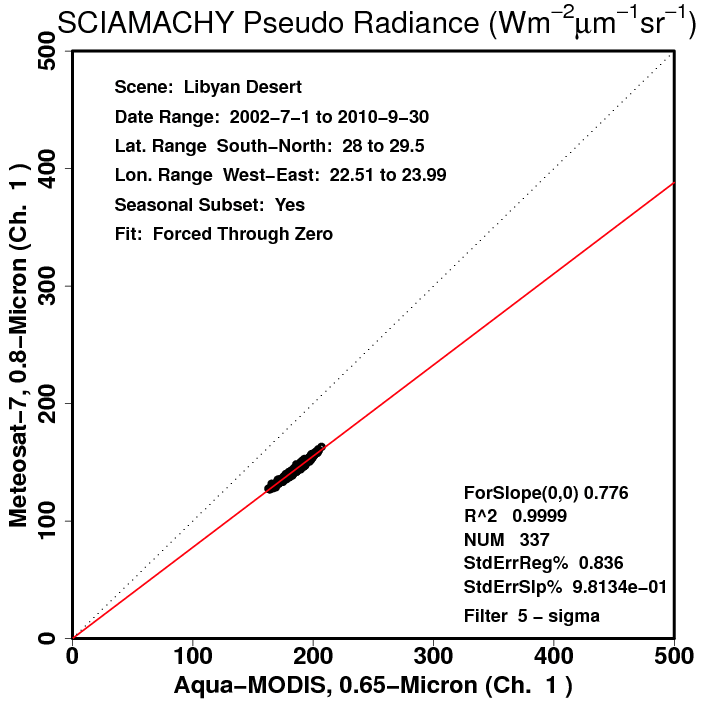 Libyan Desert seasonal SBAFs have reduced uncertainty compared to annual 
Likely due to the seasonal water vapor burden (highest in summer)
I.E. - 2.4% Libya-4 SBAF difference between summer and winter seasons
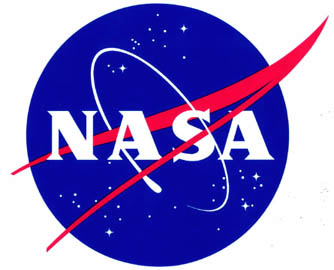 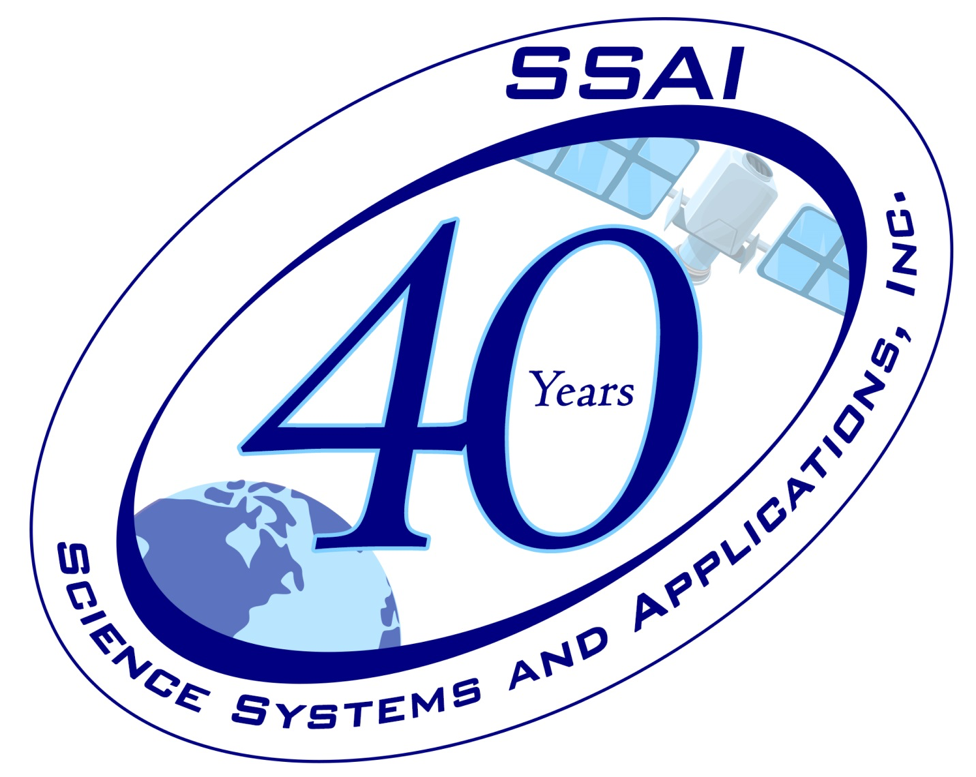 Seasonal/PW Spectral Dependency
Season
PW
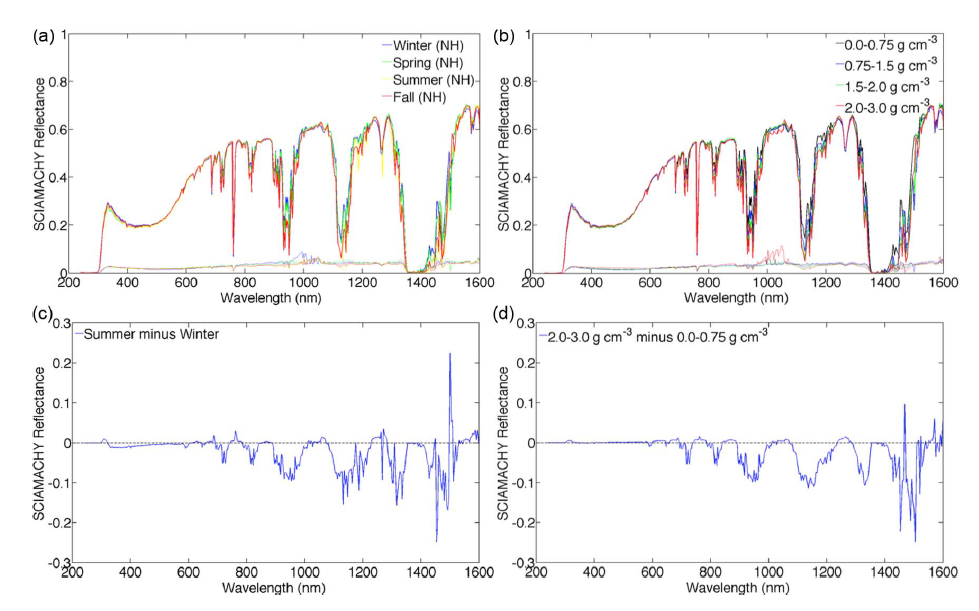 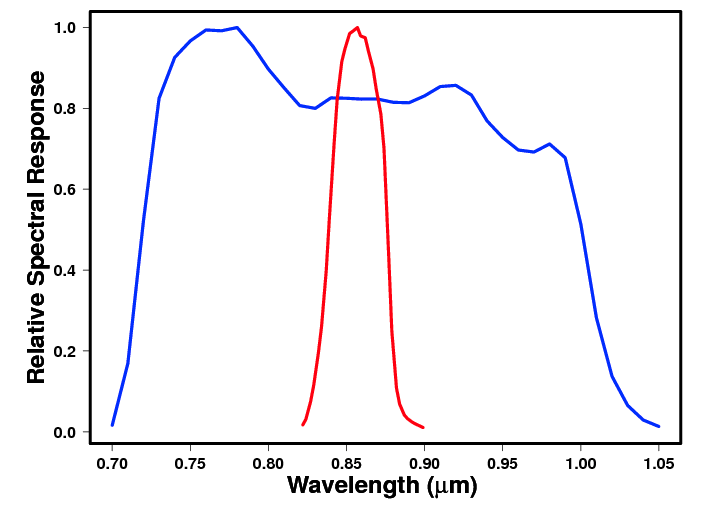 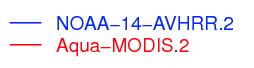 Precipitable water (PW) load spectral difference follows seasonal spectral difference
Can have significant impact on SBAF for some bands (water absorption)
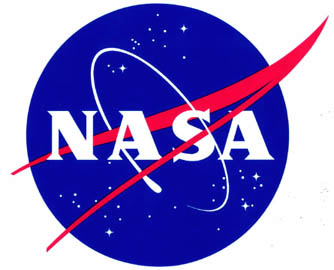 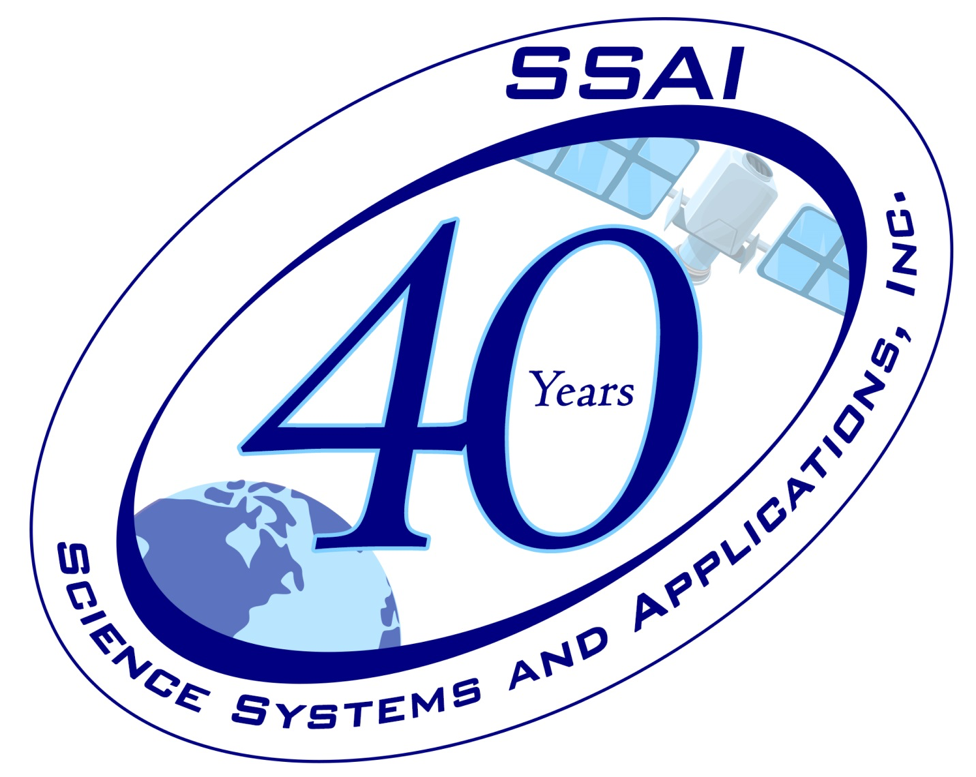 Seasonal/PW Spectral Dependency
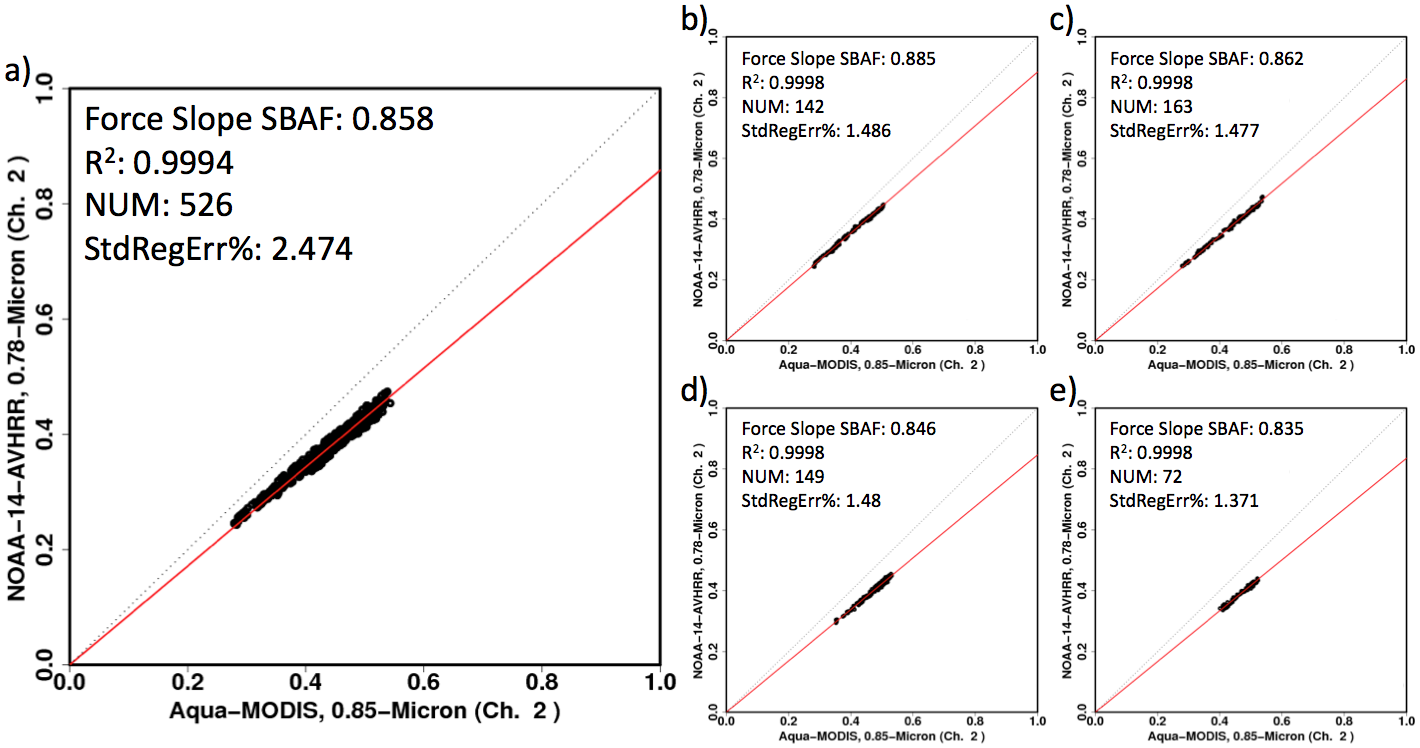 PW: 0-0.75 g cm-2
PW: 0.75-1.5 g cm-2
PW: 0-3 g cm-2
PW: 1.5-2 g cm-2
PW: 2-3 g cm-2
a) Simple forced linear SBAF for Libyan Desert for a full PW range
b-e) SBAFs for specified precipitable water intervals: 6% DSBAF
Uncertainy for each subset less than overall uncertainty
SBAF changes systematically with adjusted precipitable water
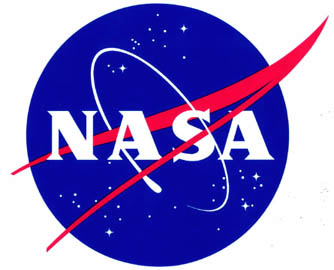 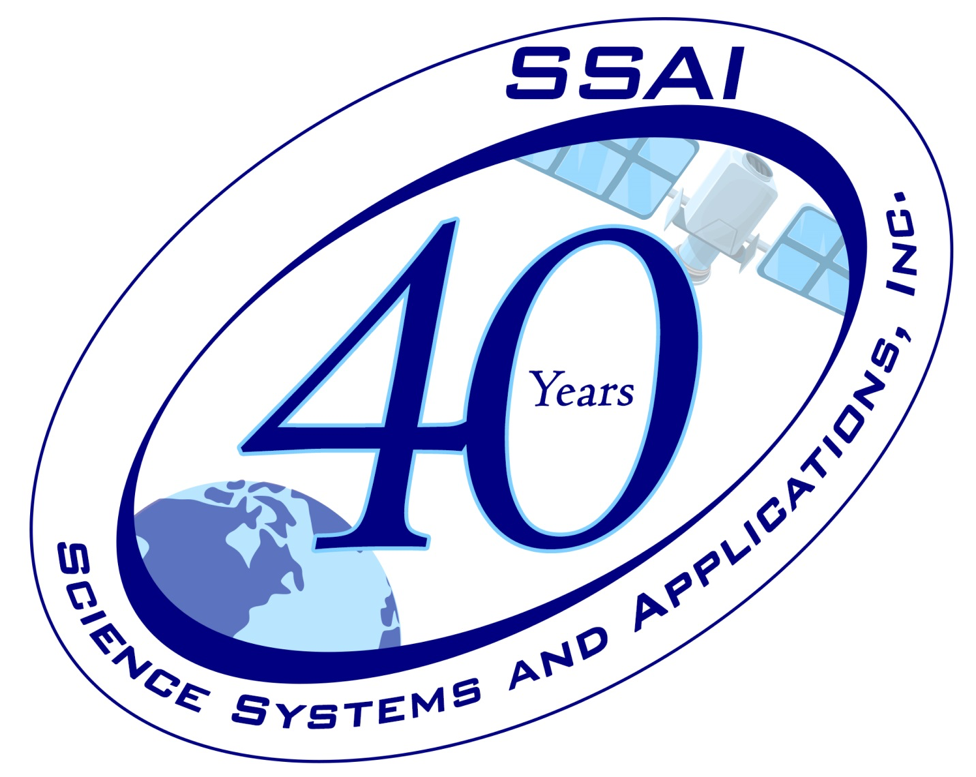 Applications
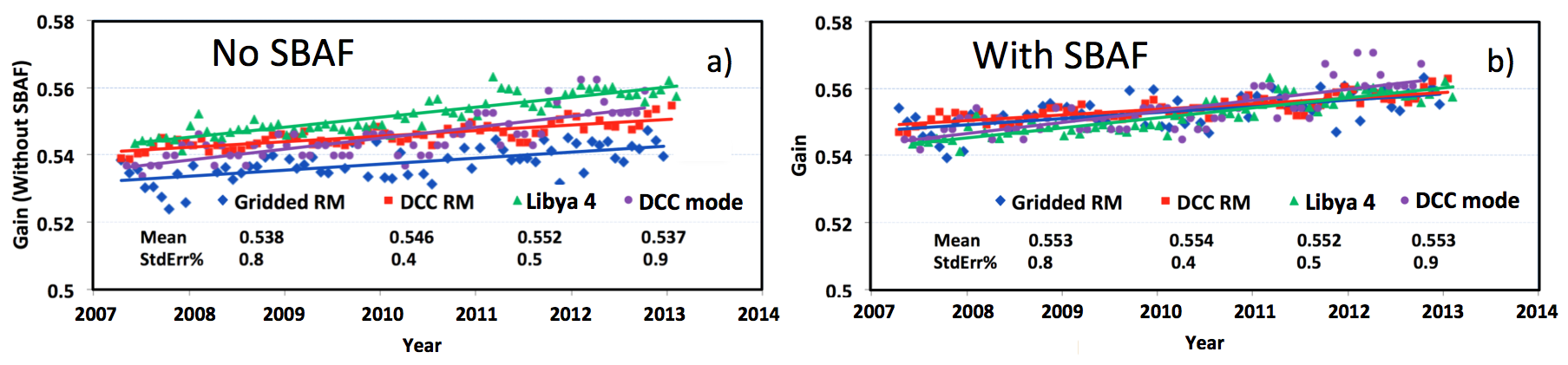 0.4%
2.7%
ATO-RM
ATO-RM
SBAF reduces relative gain difference of multiple independent calibration methods over various Earth spectra
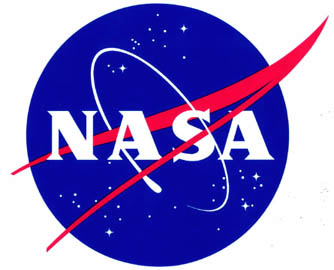 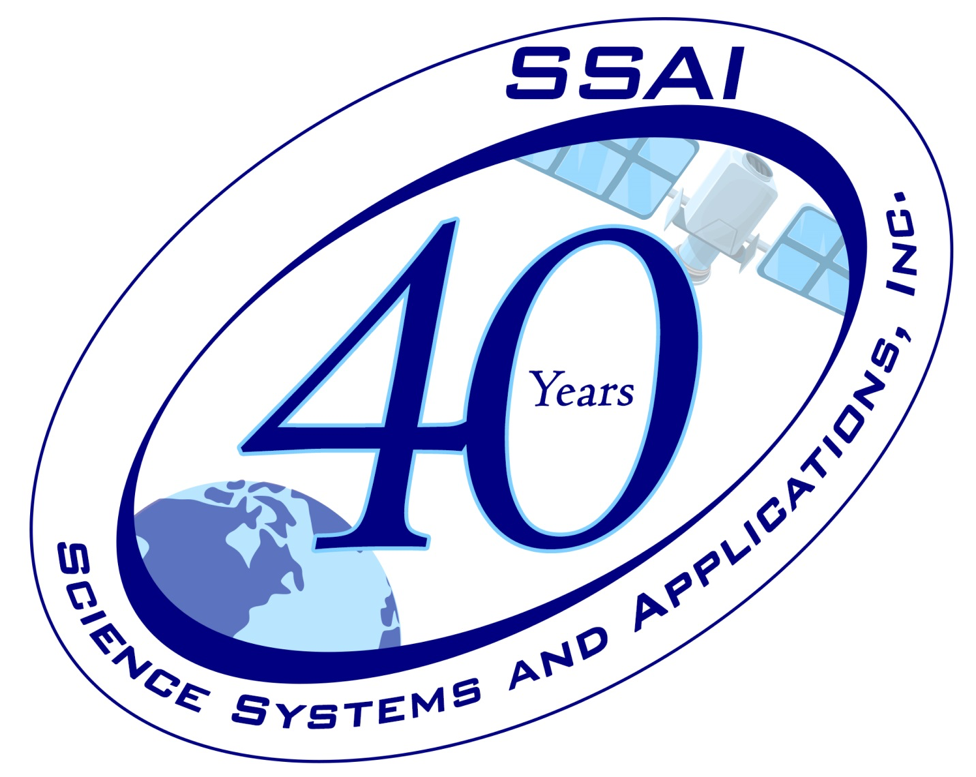 IR SBAF Example
AIRS
IASI
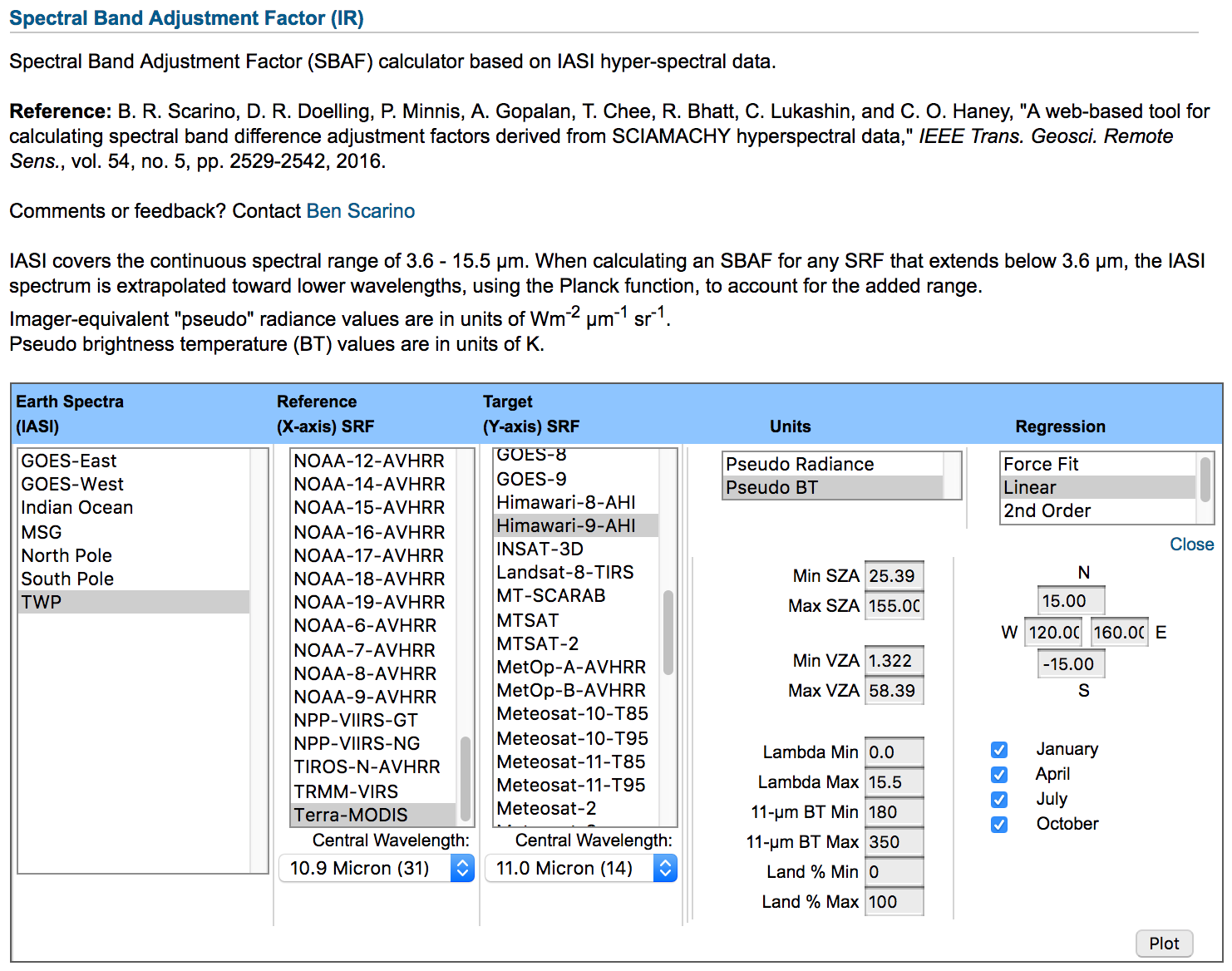 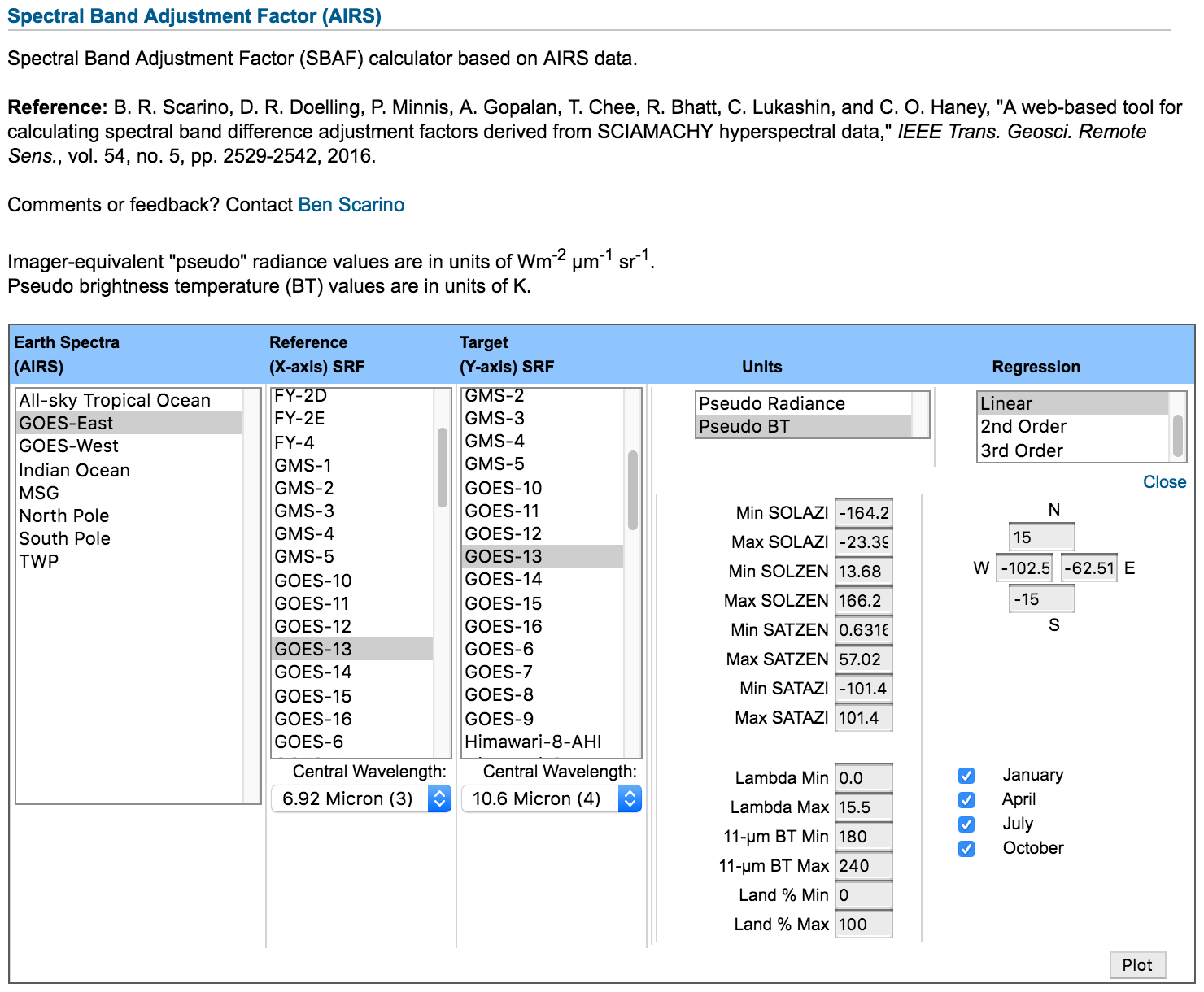 Spectra domains geared toward satellite coverage
SBAF available in either radiance or brightness temperature units
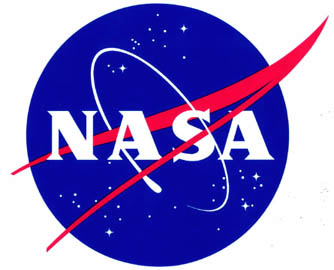 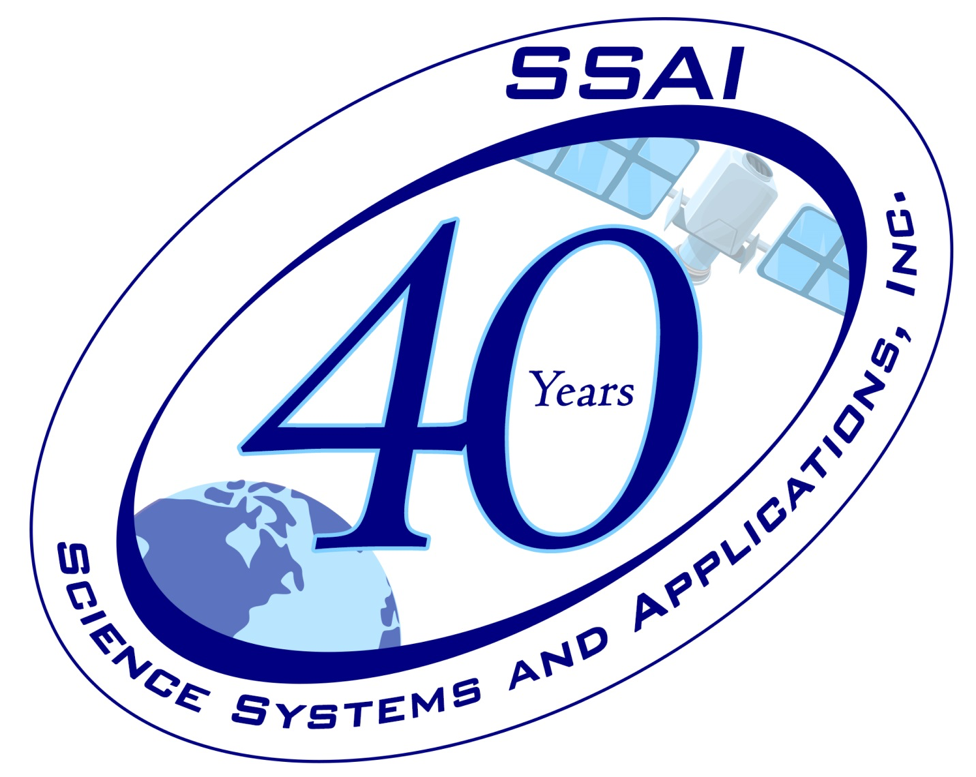 Applications
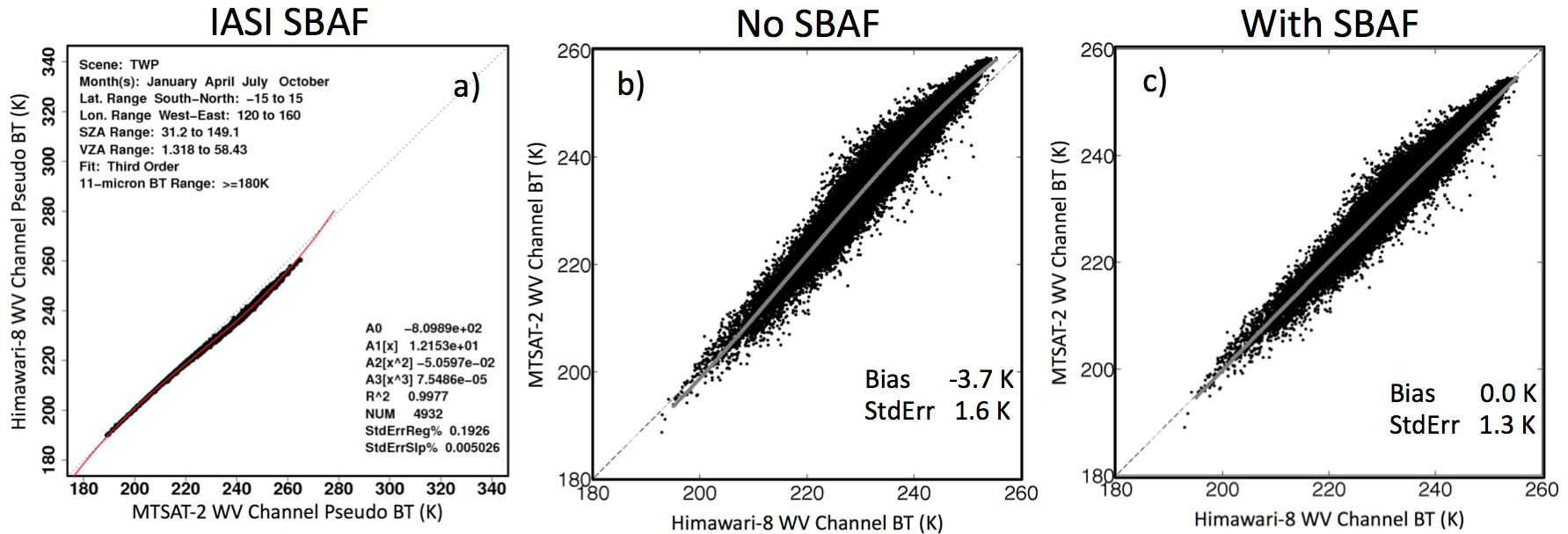 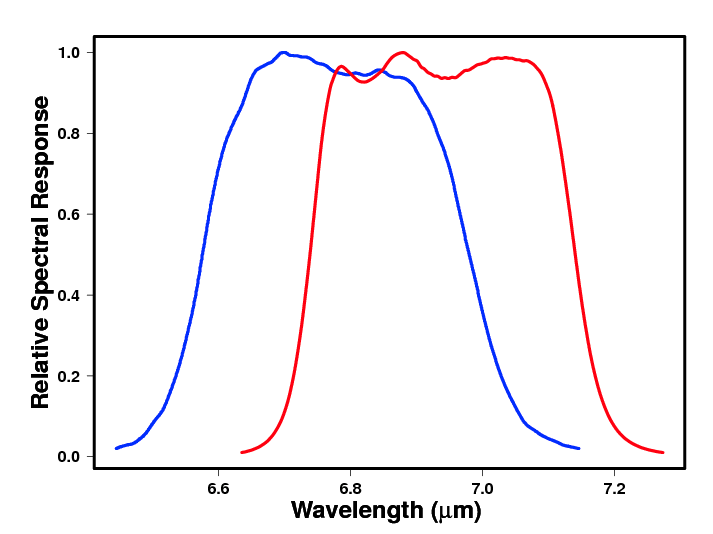 3rd-order relationship of WV channels resolved by 3rd-order SBAF application
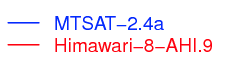 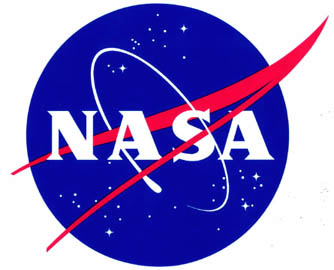 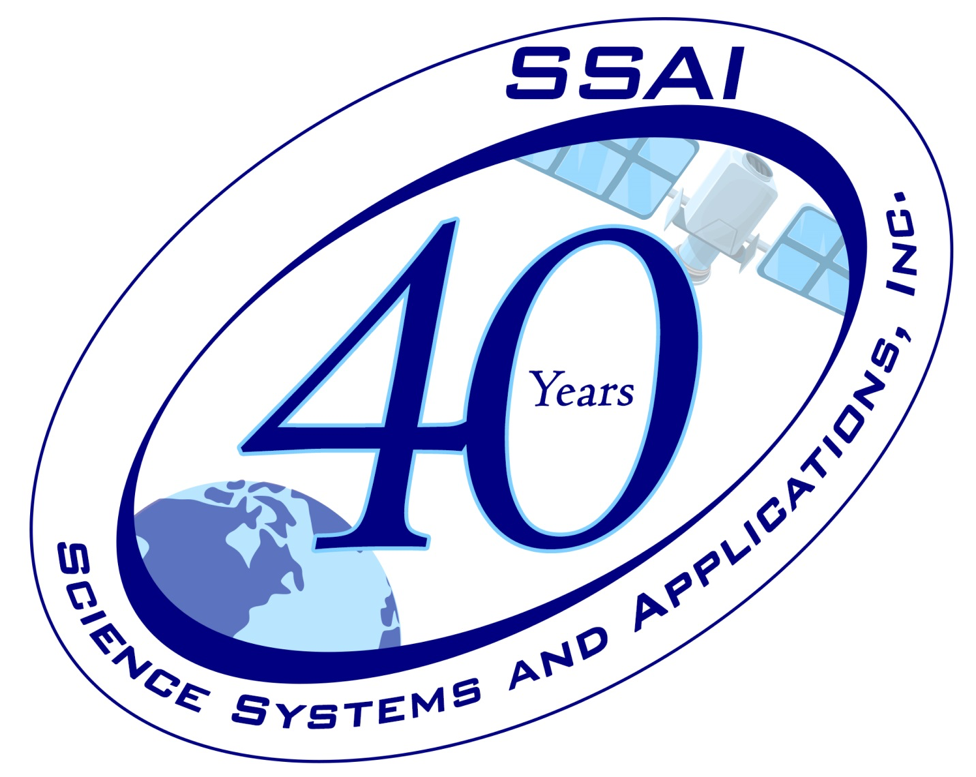 AIRS SBAF Example: 11-μm to 12-μm
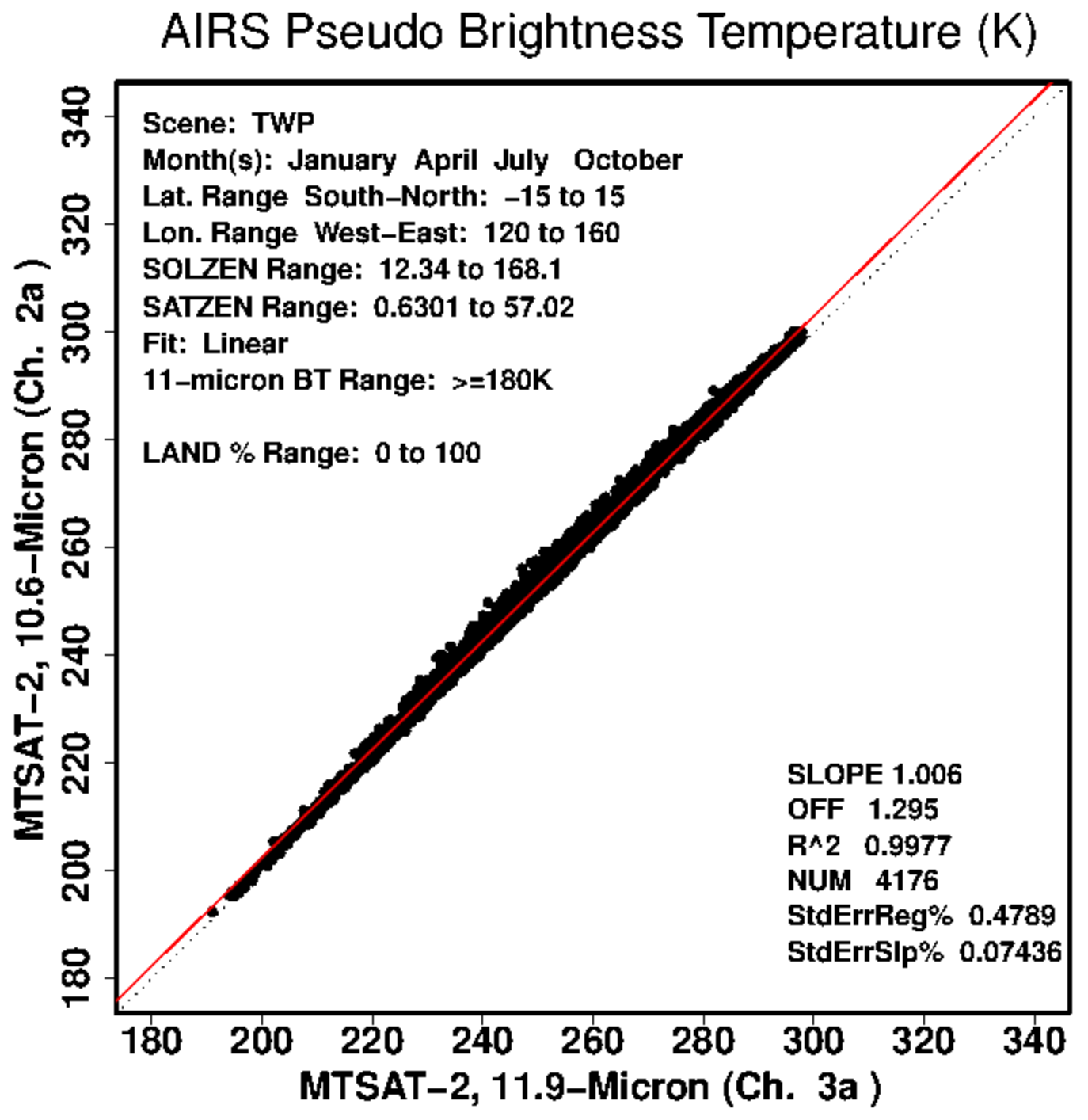 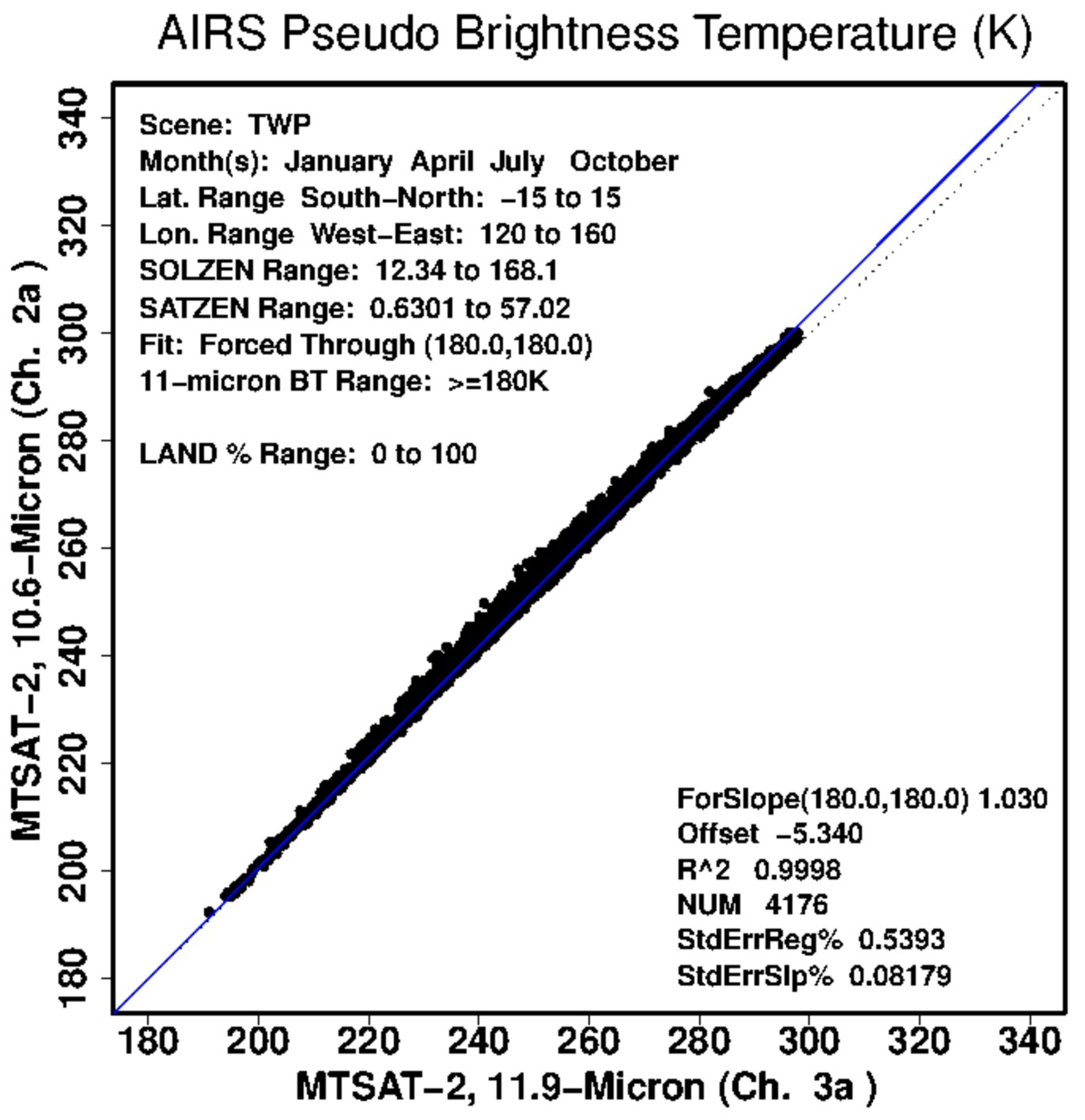 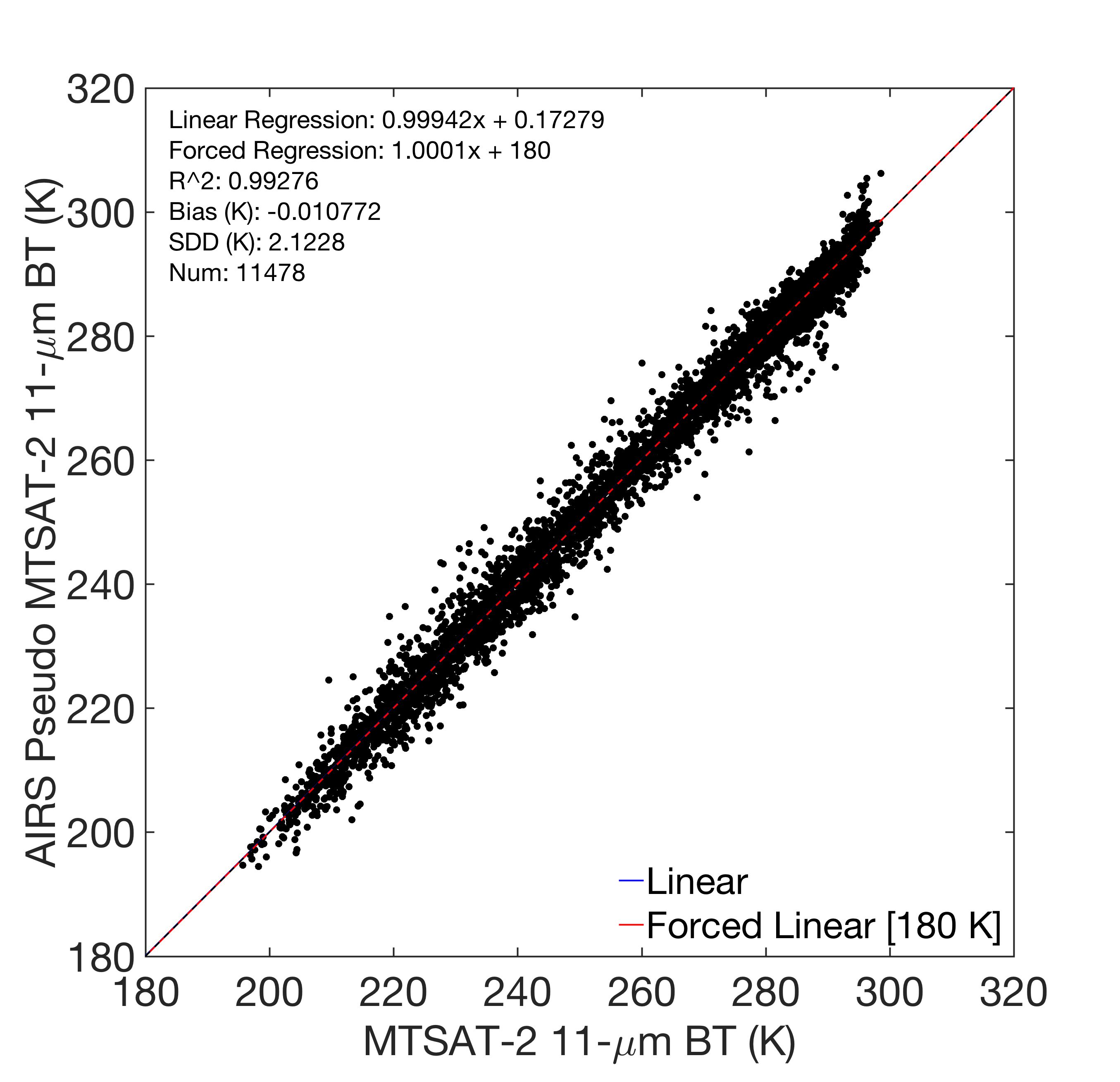 SBAF:
1st-degree
SBAF:
1st-degree forced [180 K]
Bias: -0.01 K
SDD: 2.12 K
Validation:
11 μm vs. 11 μm
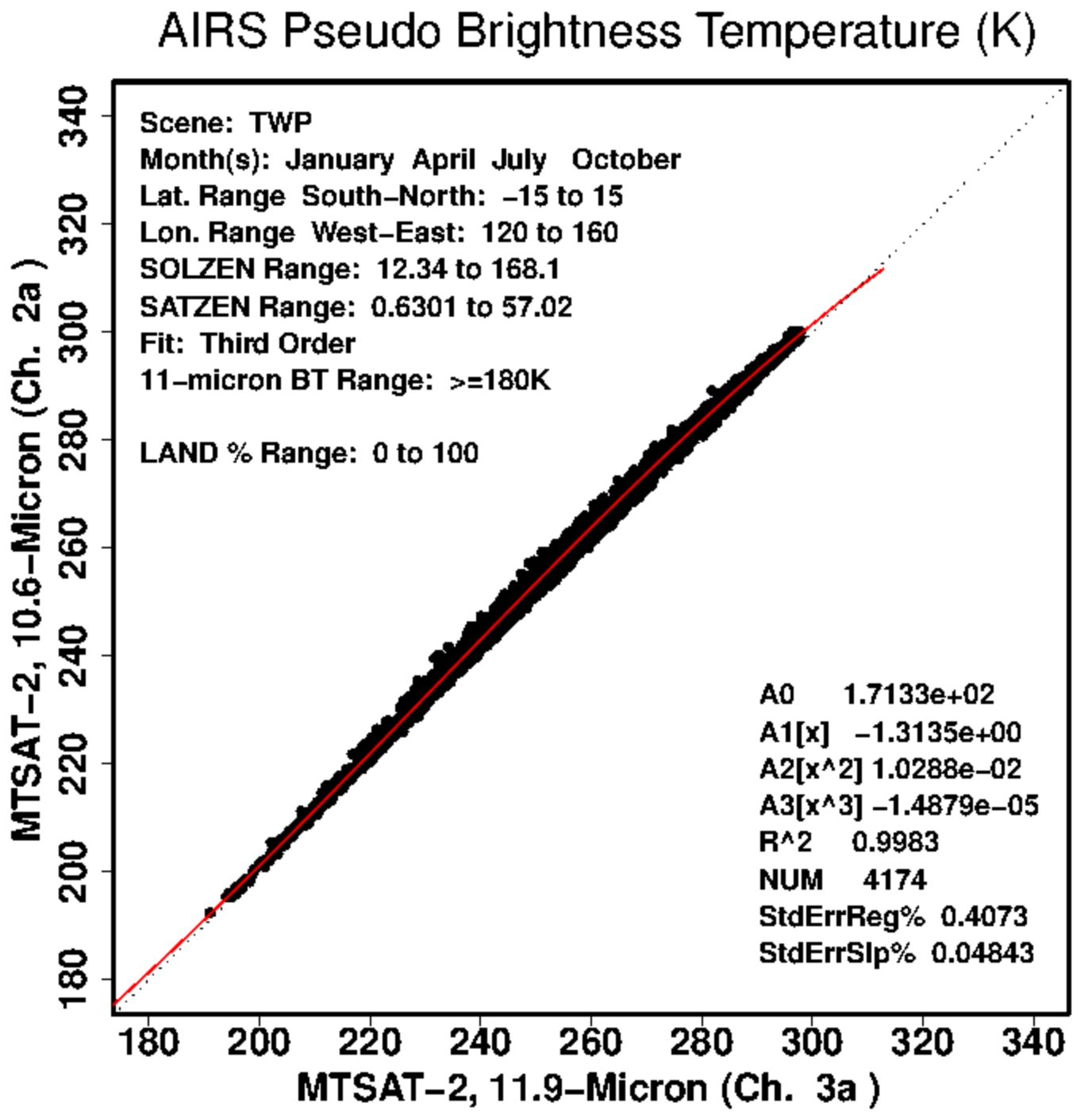 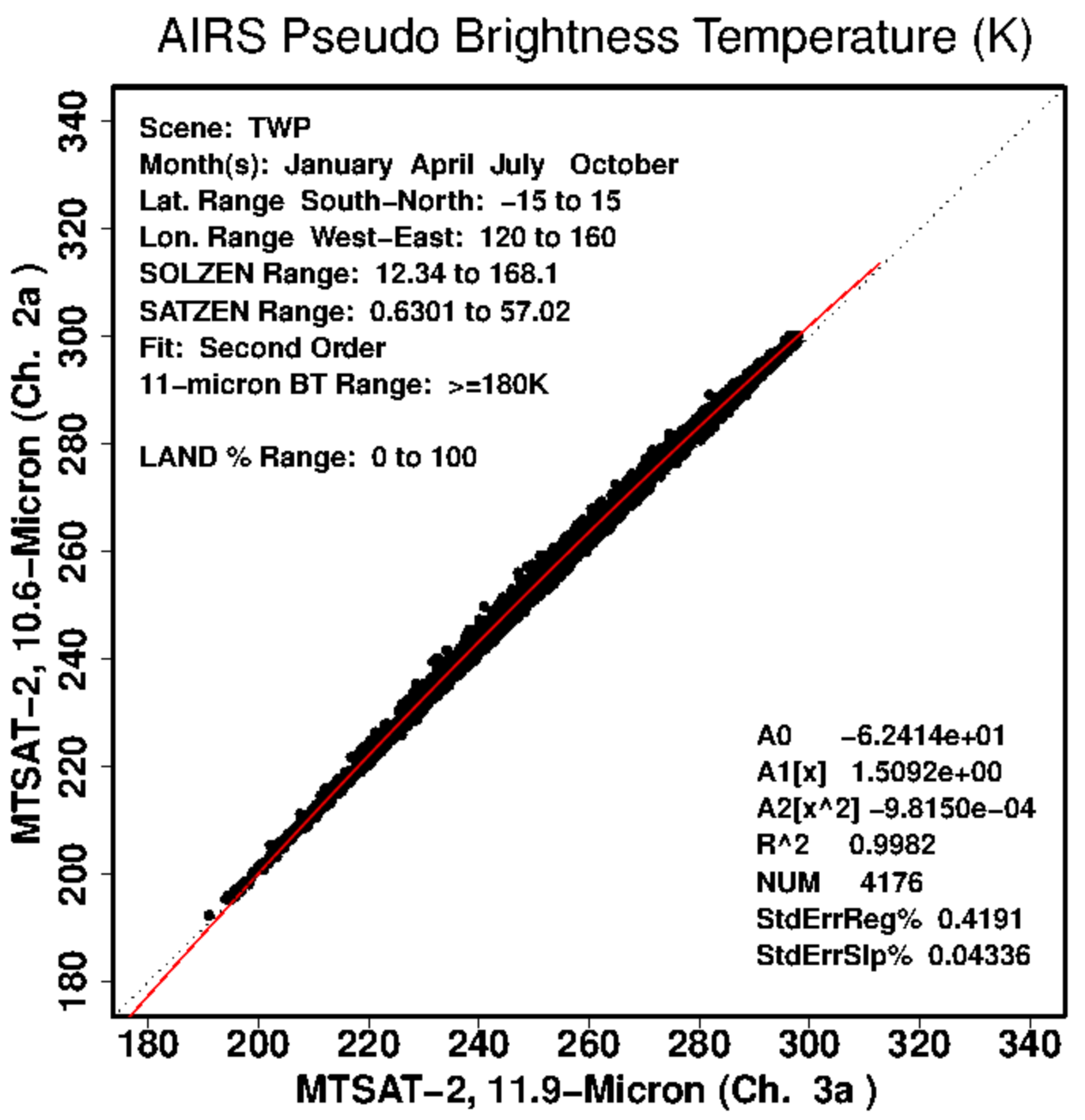 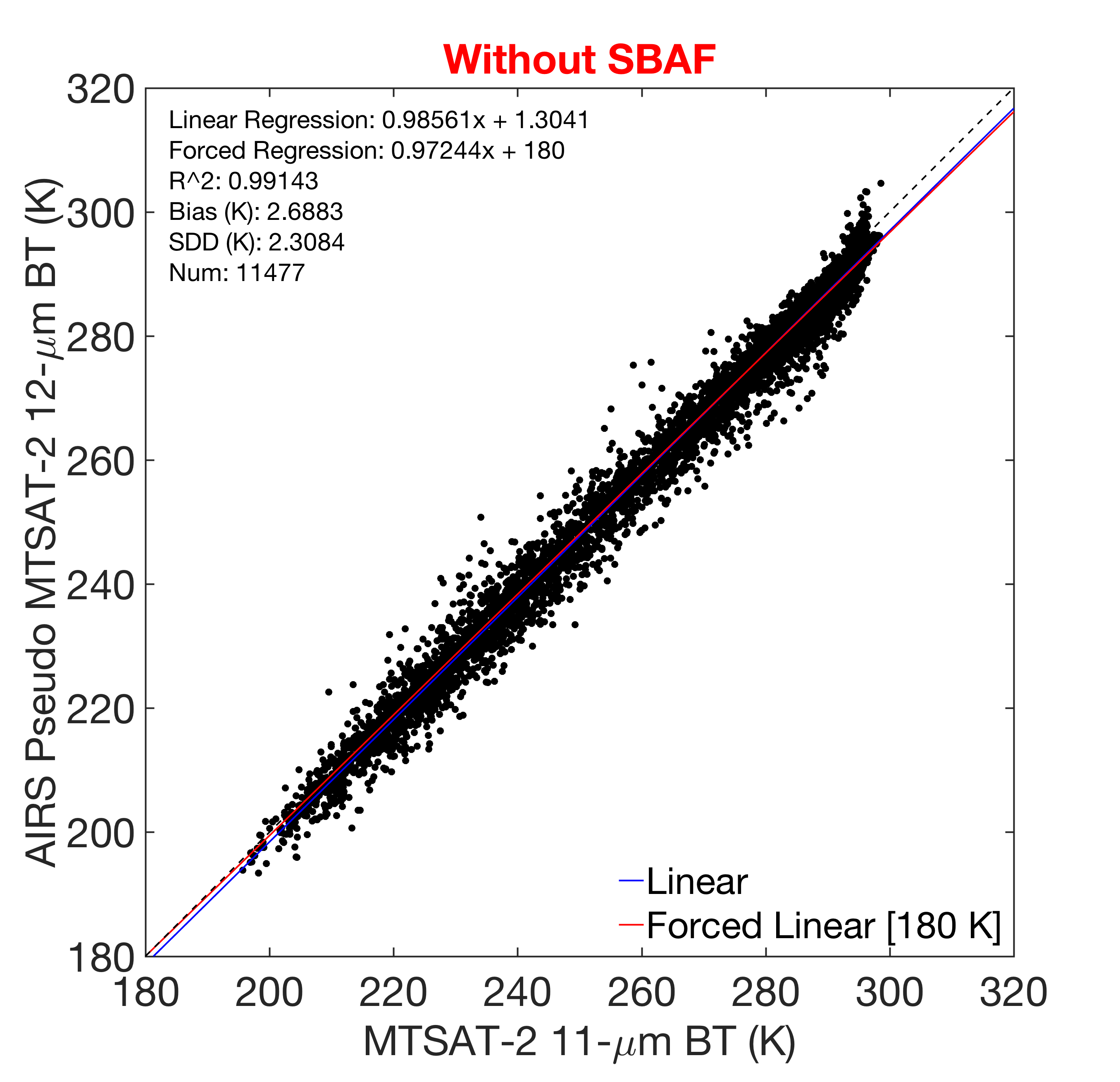 SBAF:
2nd-degree
SBAF
3rd-degree
Bias: 2.69 K
SDD: 2.31 K
Validation:
11 μm vs. 12 μm
Without SBAF
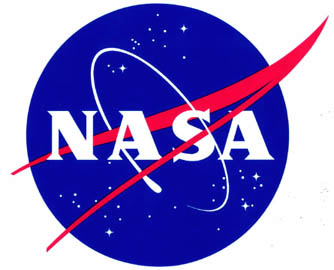 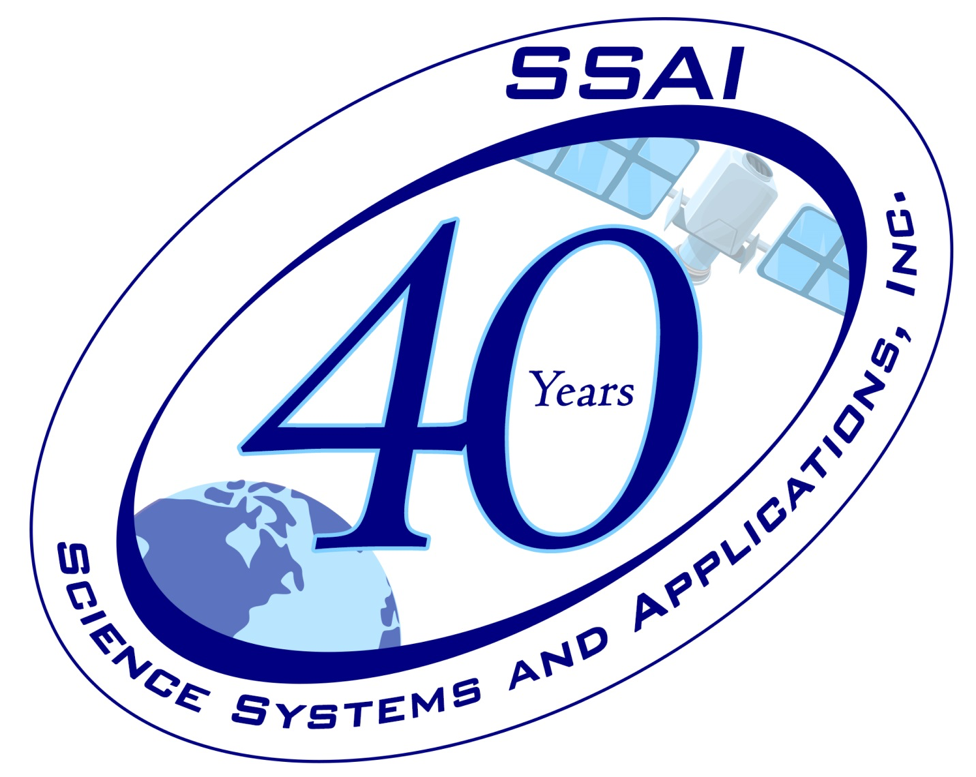 AIRS SBAF Example: 11-μm to 12-μm
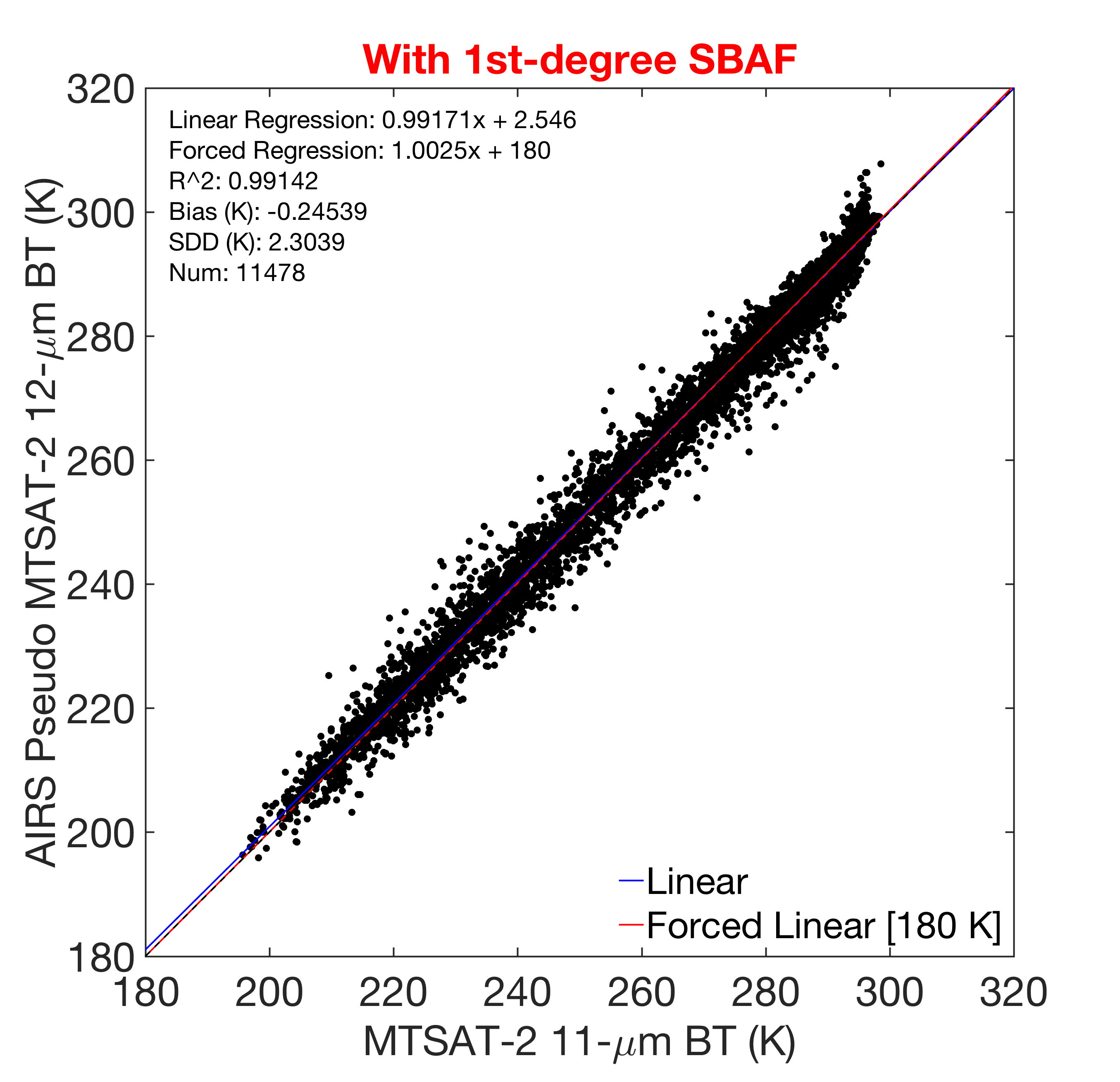 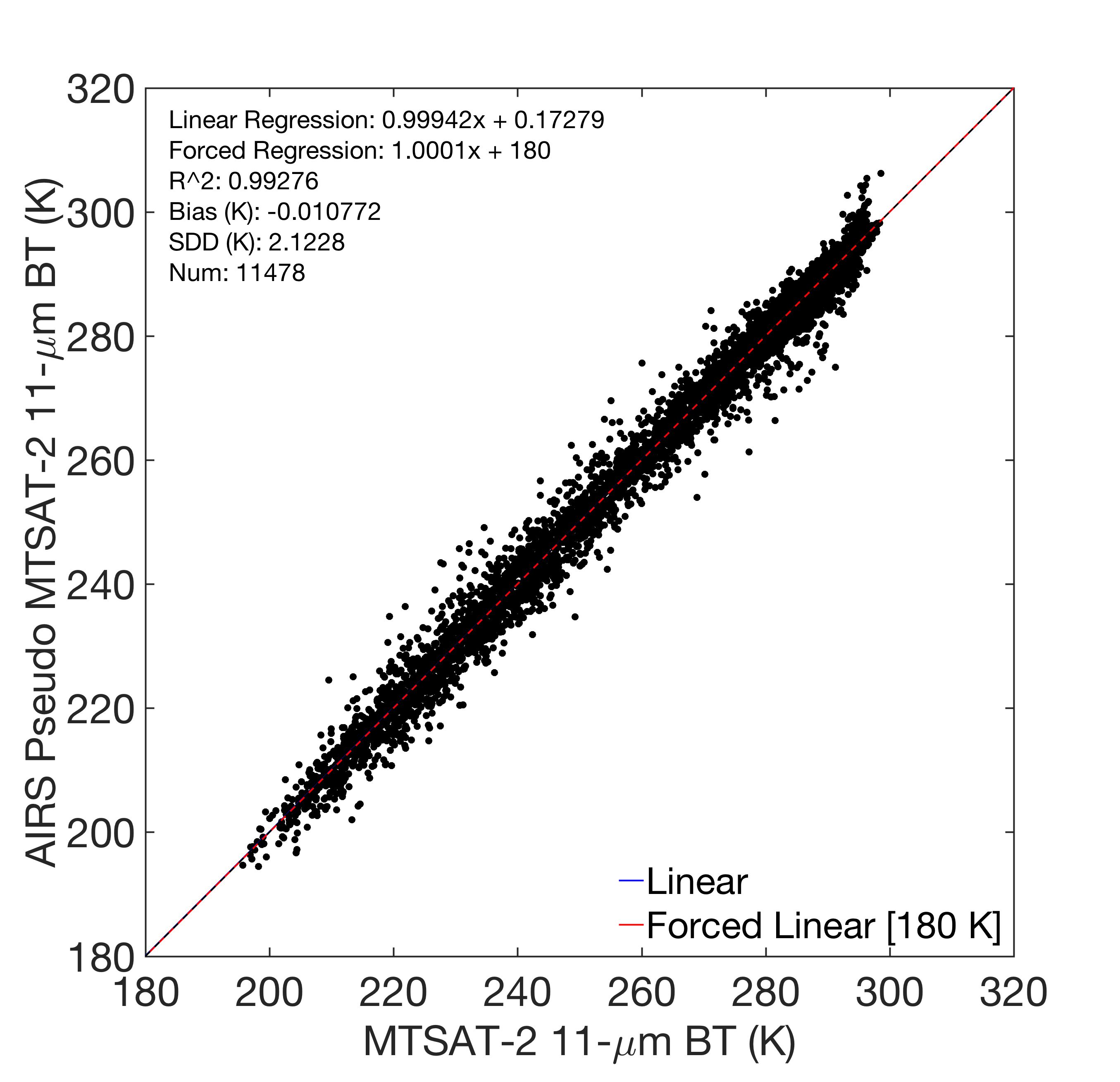 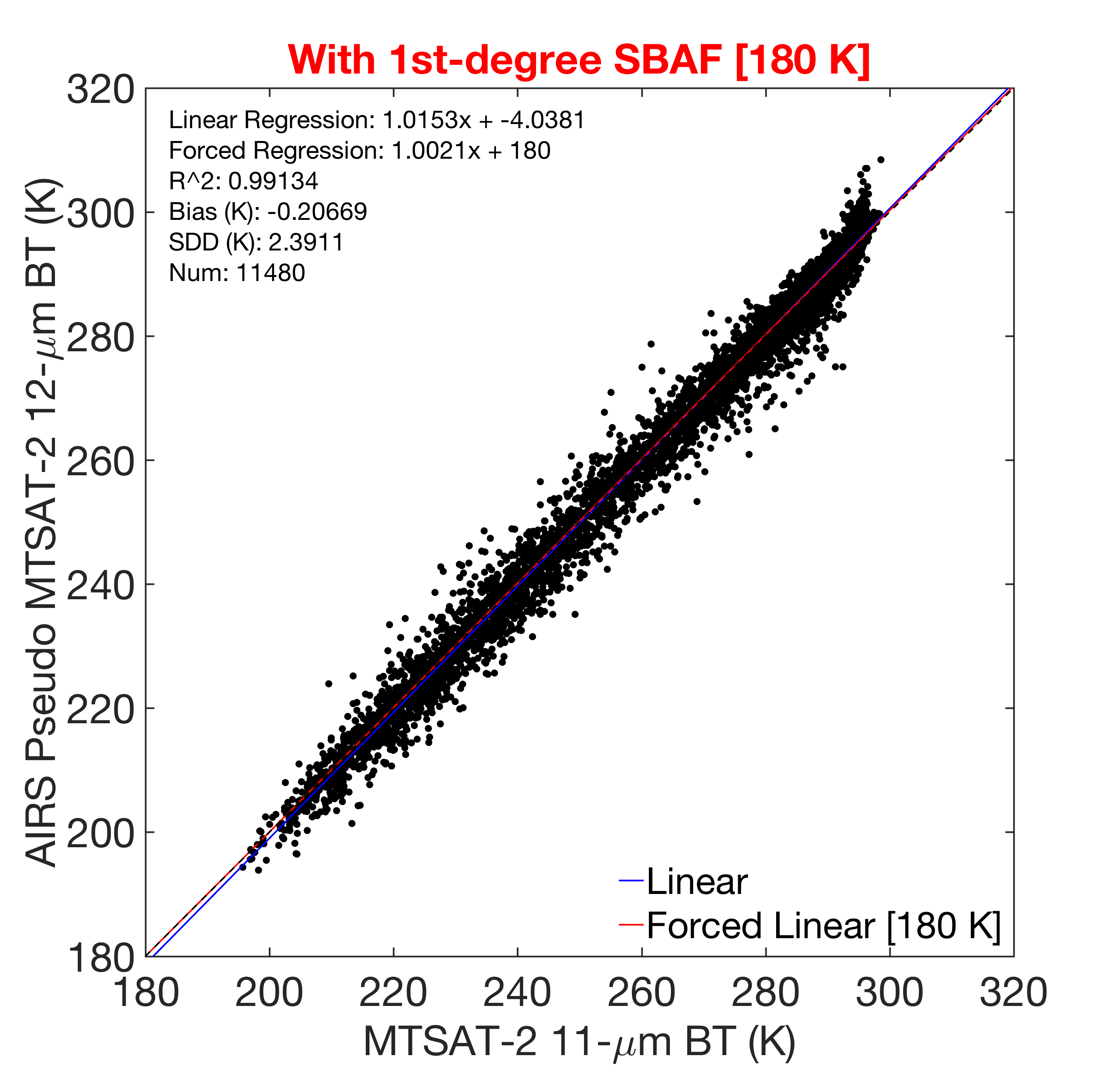 Bias: -0.25 K
SDD: 2.30 K
Bias: -0.01 K
SDD: 2.12 K
Bias: -0.21 K
SDD: 2.39 K
(11-μm equivalent)
(11-μm equivalent)
Validation:
11 μm vs. 11 μm
With
1st-degree forced SBAF
With
1st-degree SBAF
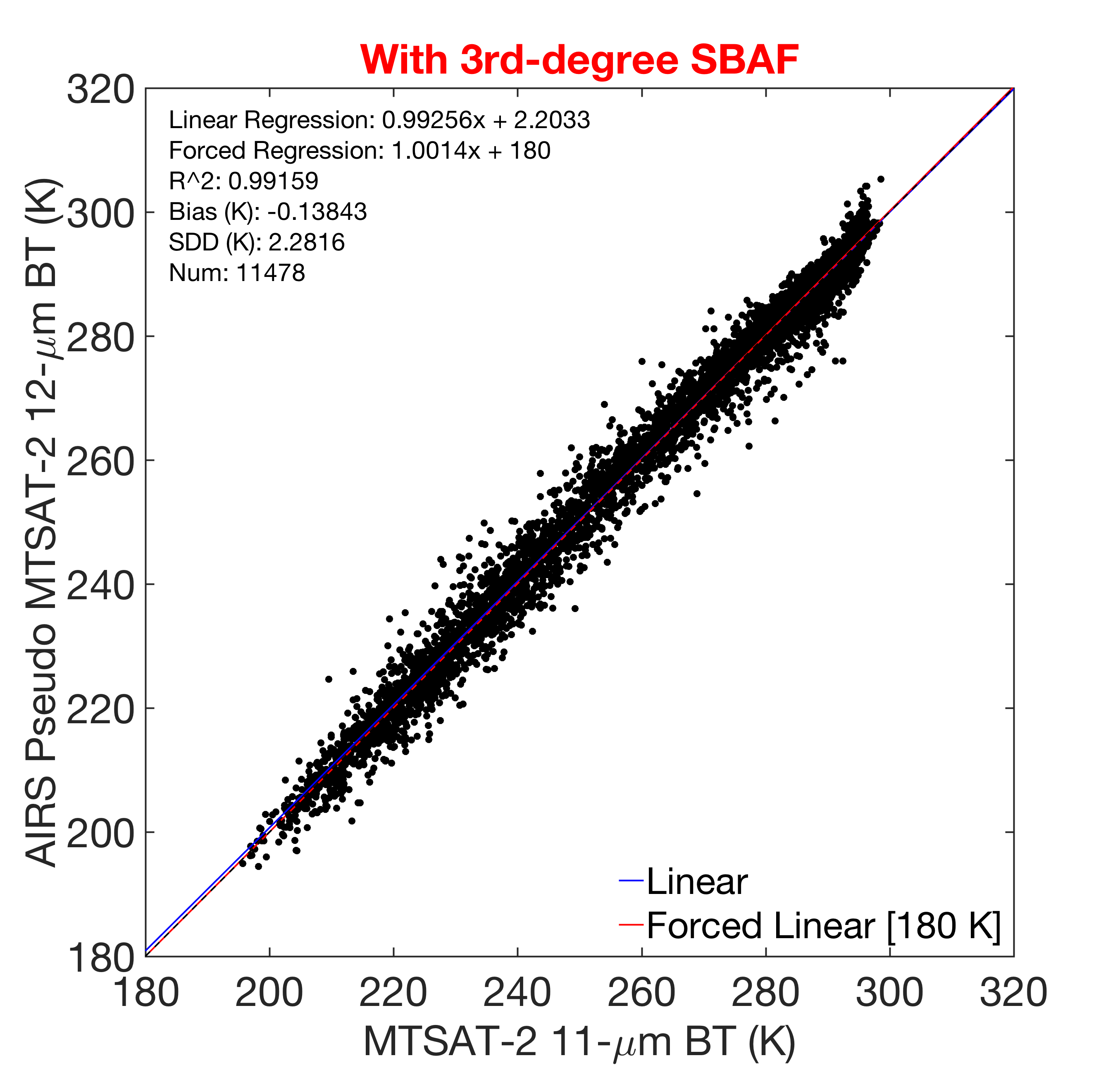 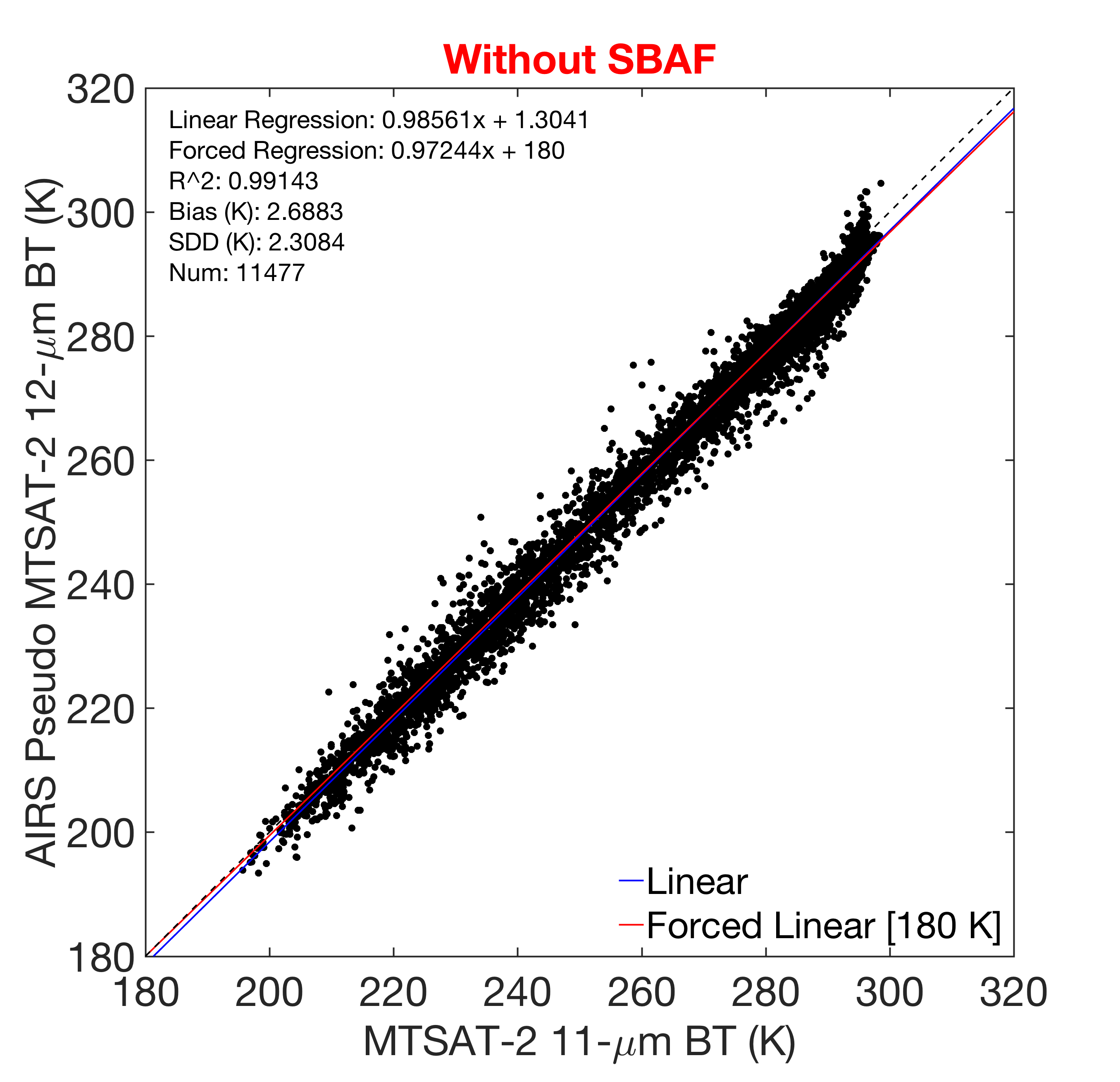 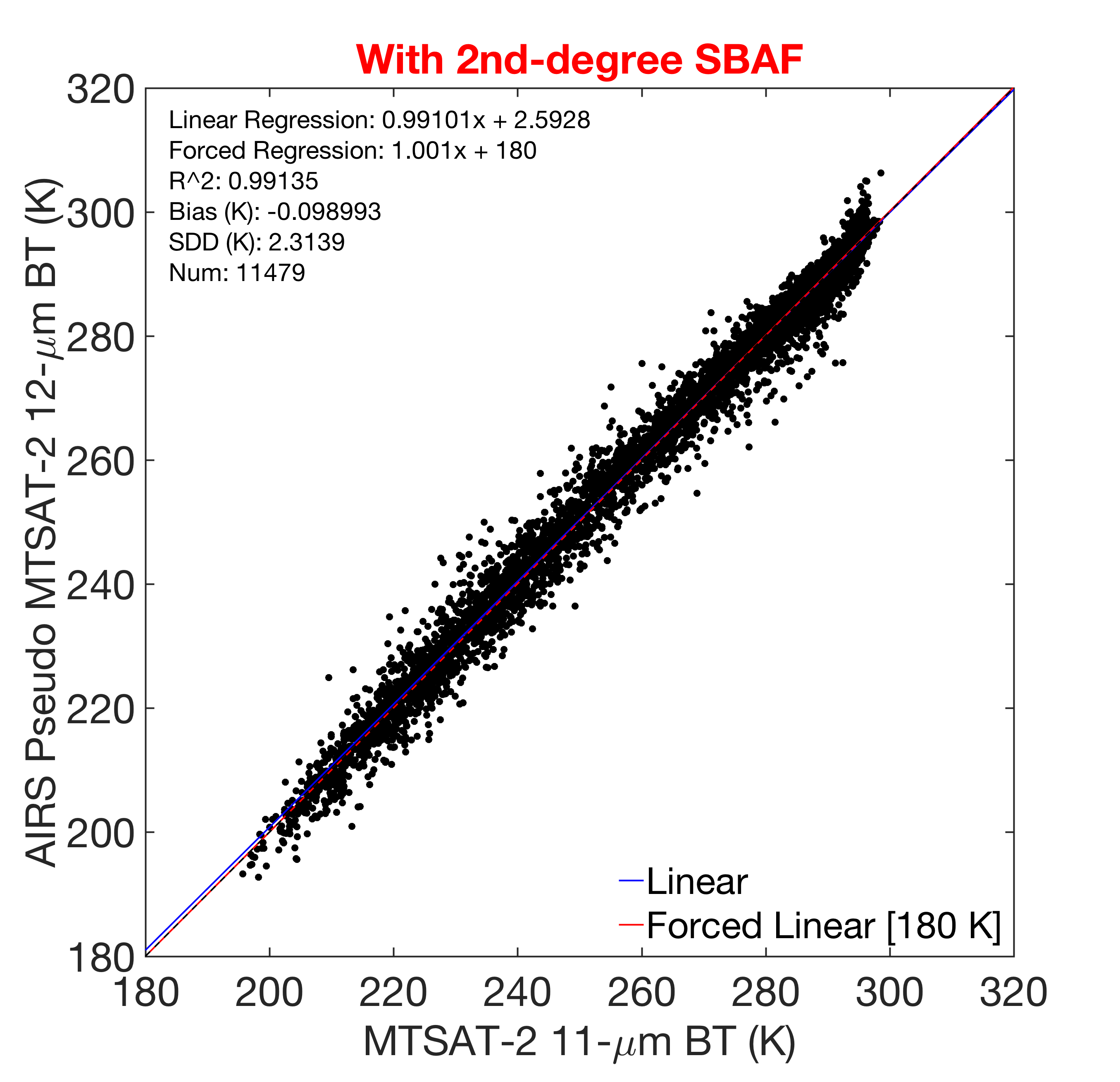 Bias: -0.10 K
SDD: 2.31 K
Bias: -0.14 K
SDD: 2.28 K
Bias: 2.69 K
SDD: 2.31 K
(11-μm equivalent)
(11-μm equivalent)
Validation:
11 μm vs. 12 μm
With
2nd-degree SBAF
With
3rd-degree SBAF
Without SBAF
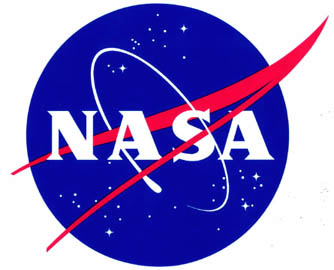 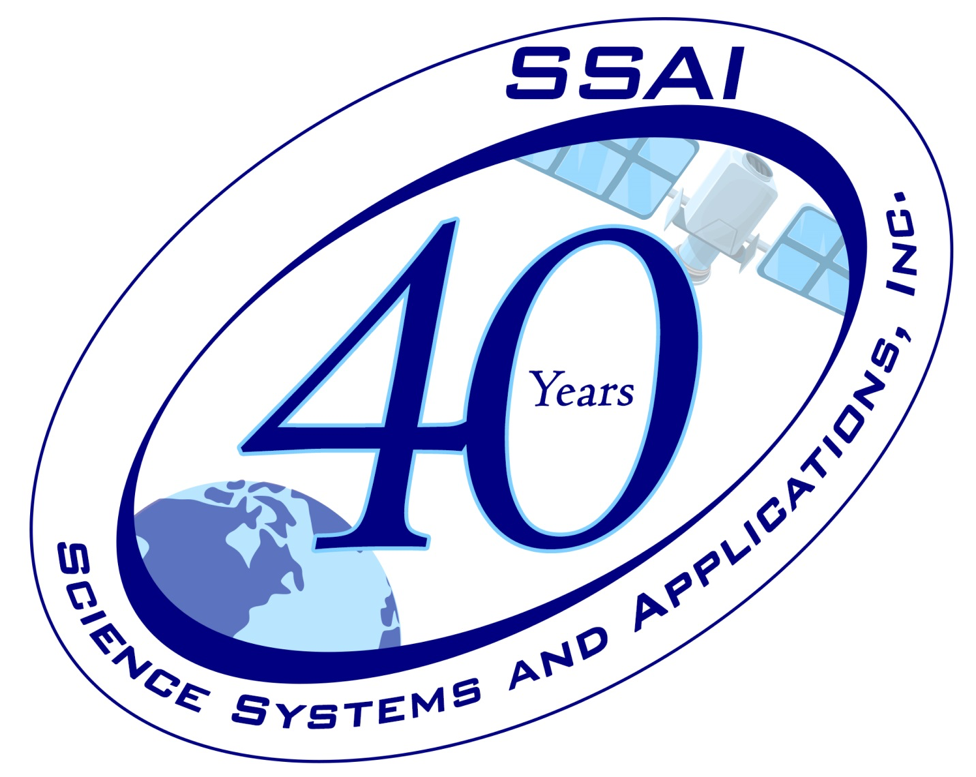 AIRS SBAF Example: 11-μm to 12-μm
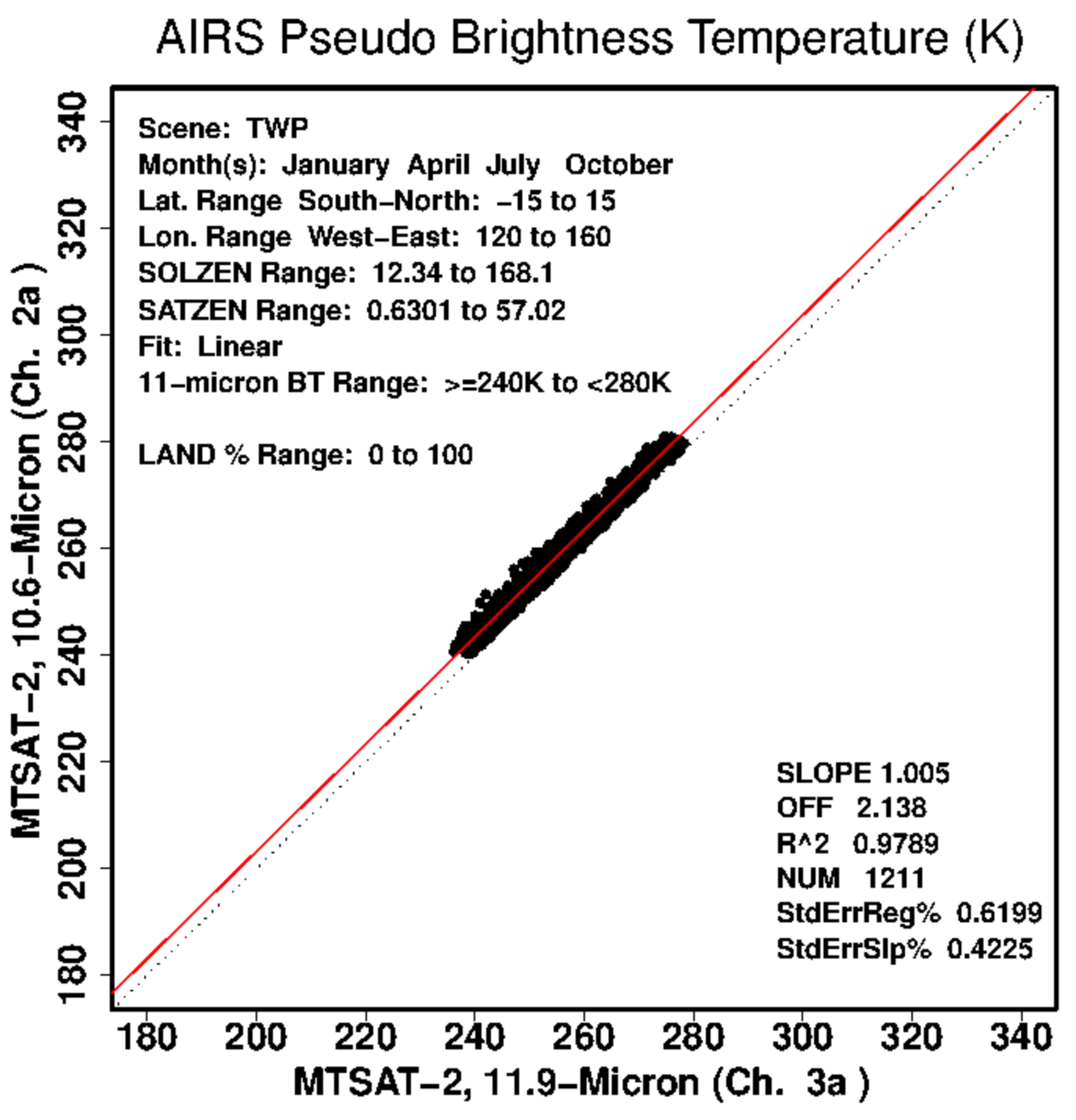 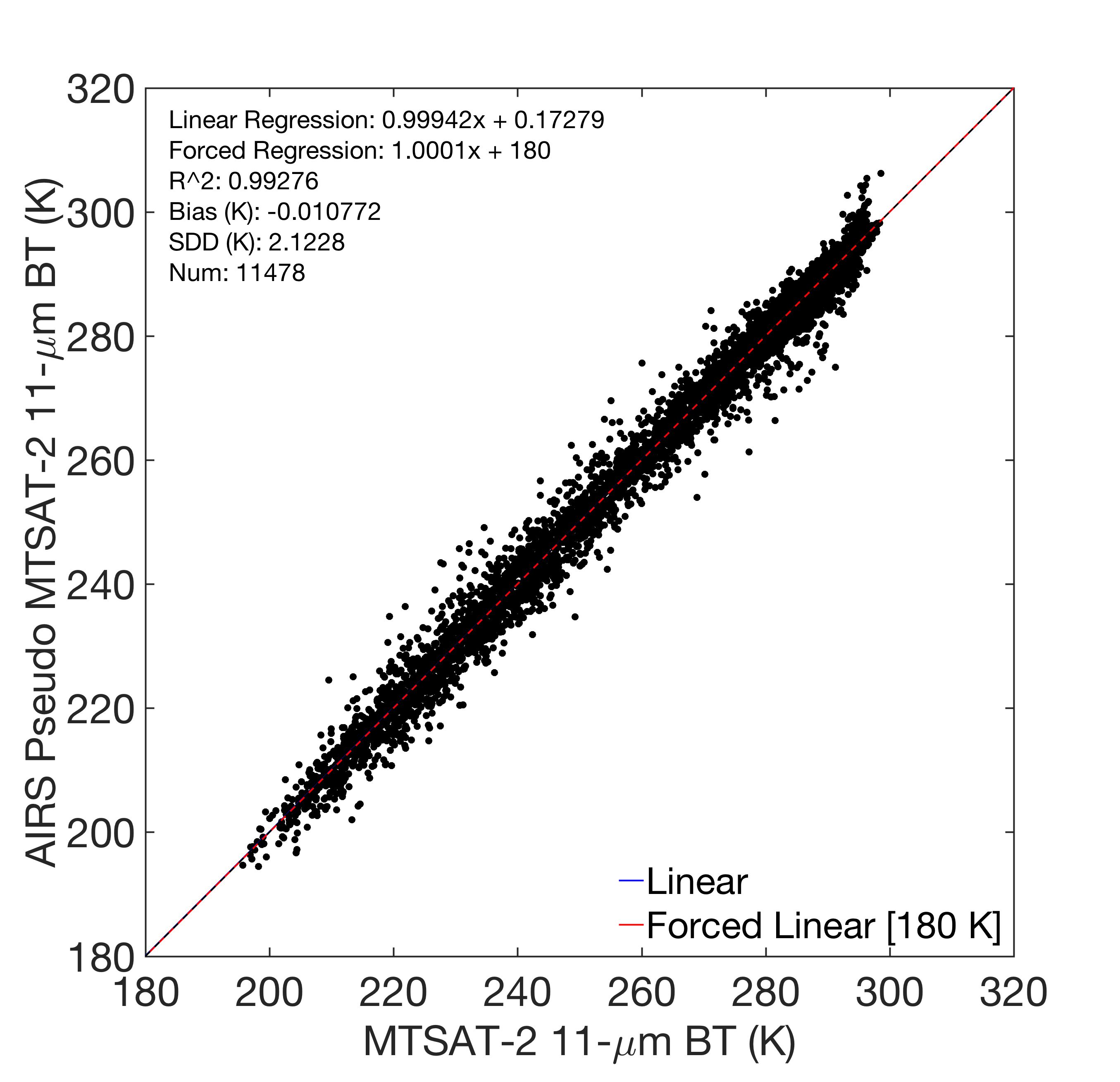 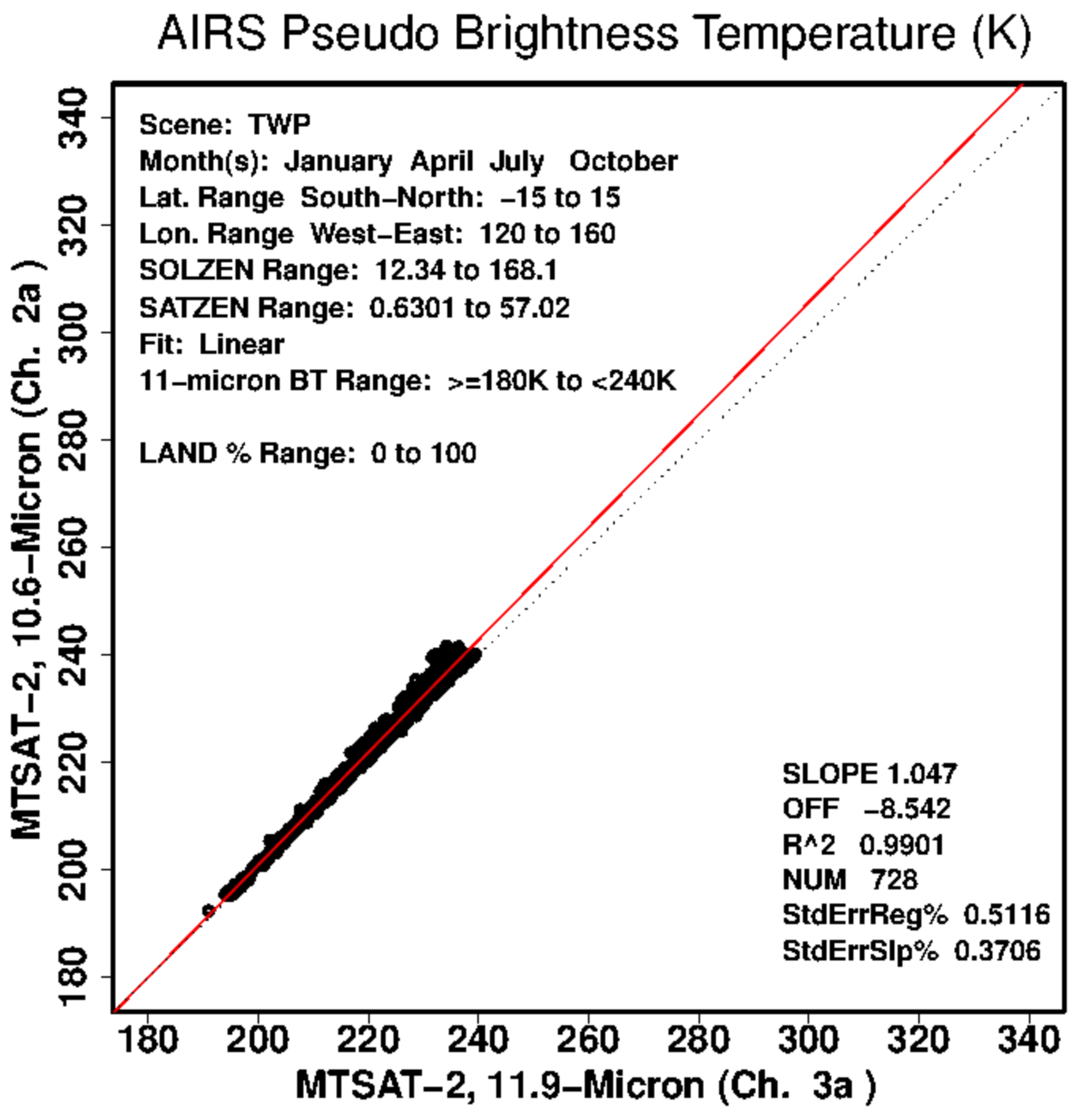 Bias: -0.01 K
SDD: 2.12 K
SBAF:
Piece-wise
(2/3)
SBAF:
Piece-wise
(1/3)
Validation:
11 μm vs. 11 μm
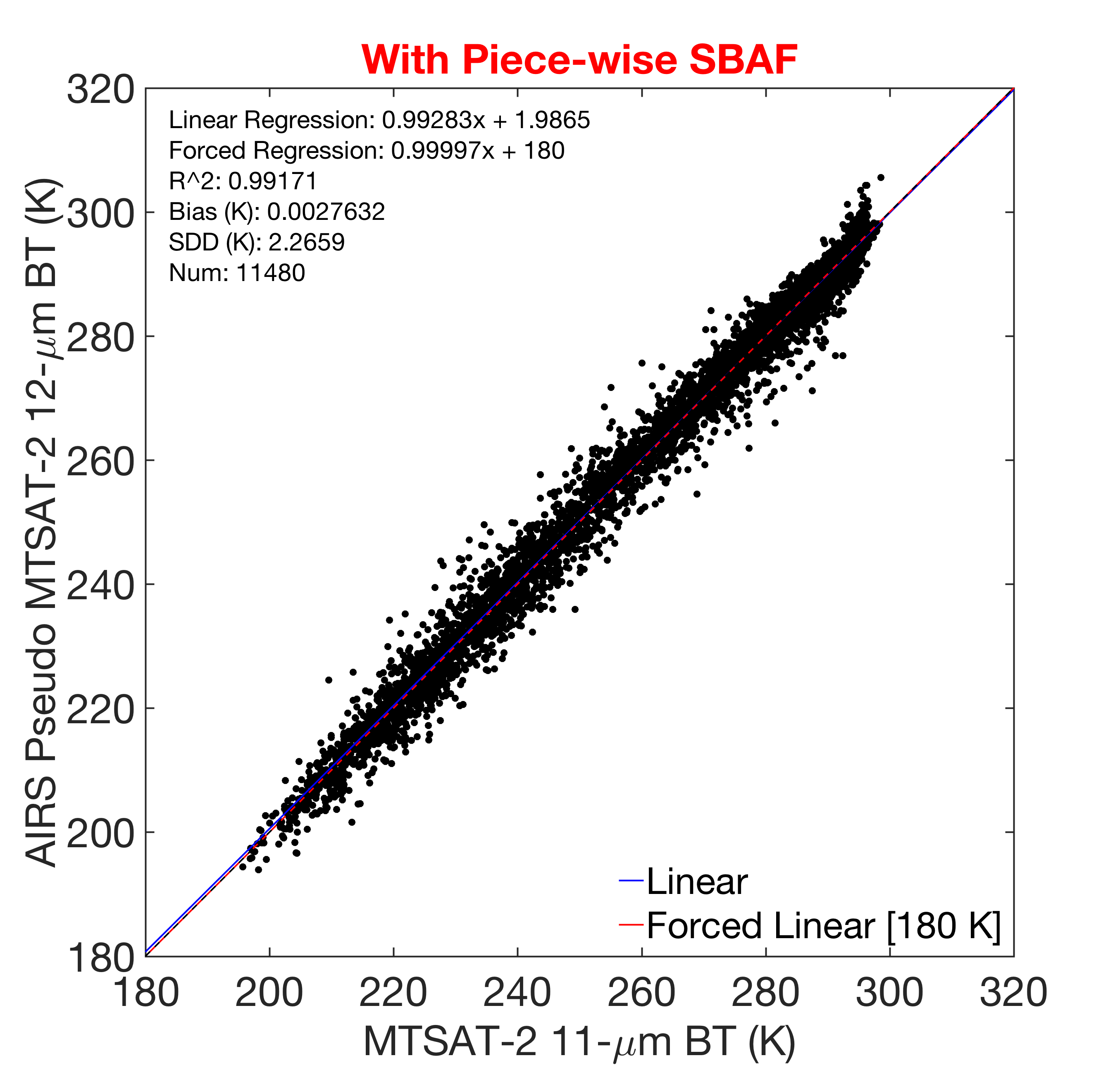 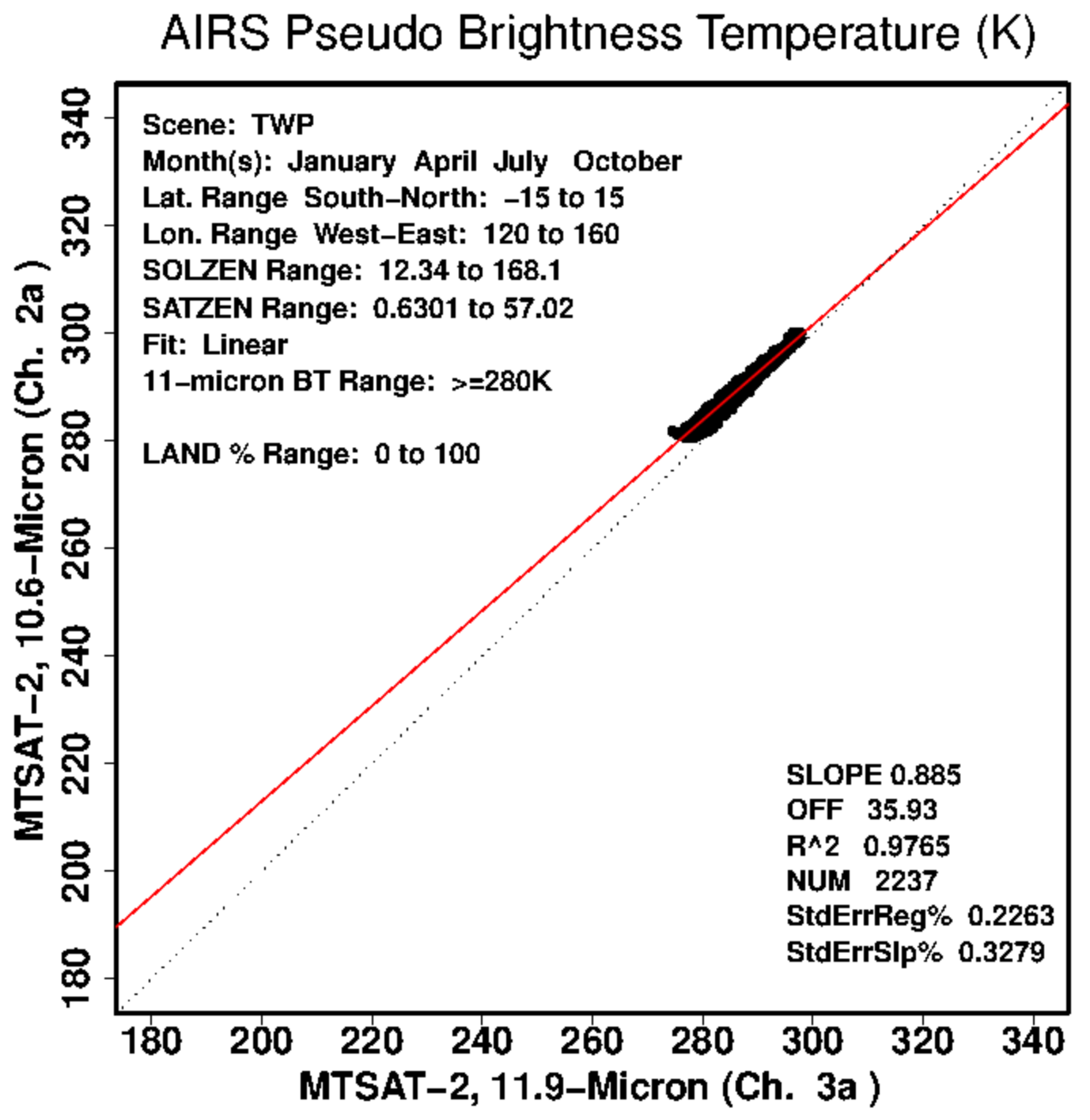 Bias: 0.00 K
SDD: 2.27 K
SBAF:
Piece-wise
(3/3)
(11-μm equivalent)
Validation:
11 μm vs. 12 μm
With Piece-wise SBAF
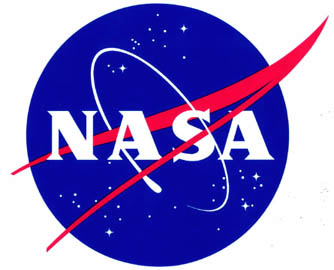 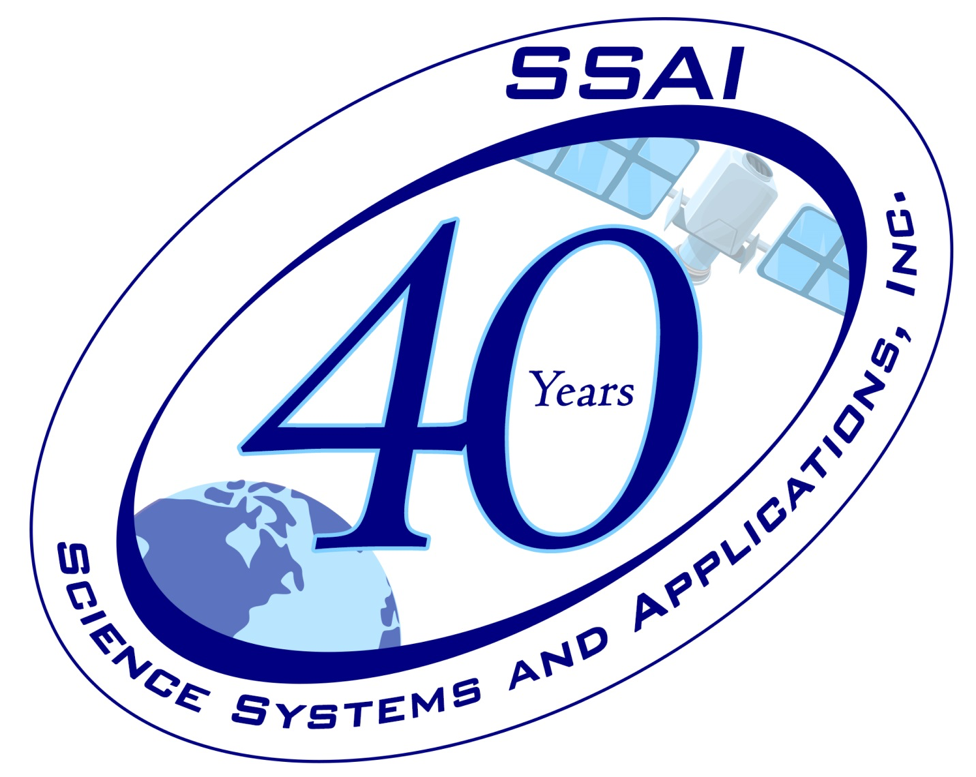 Hyperion Spectral Filtering
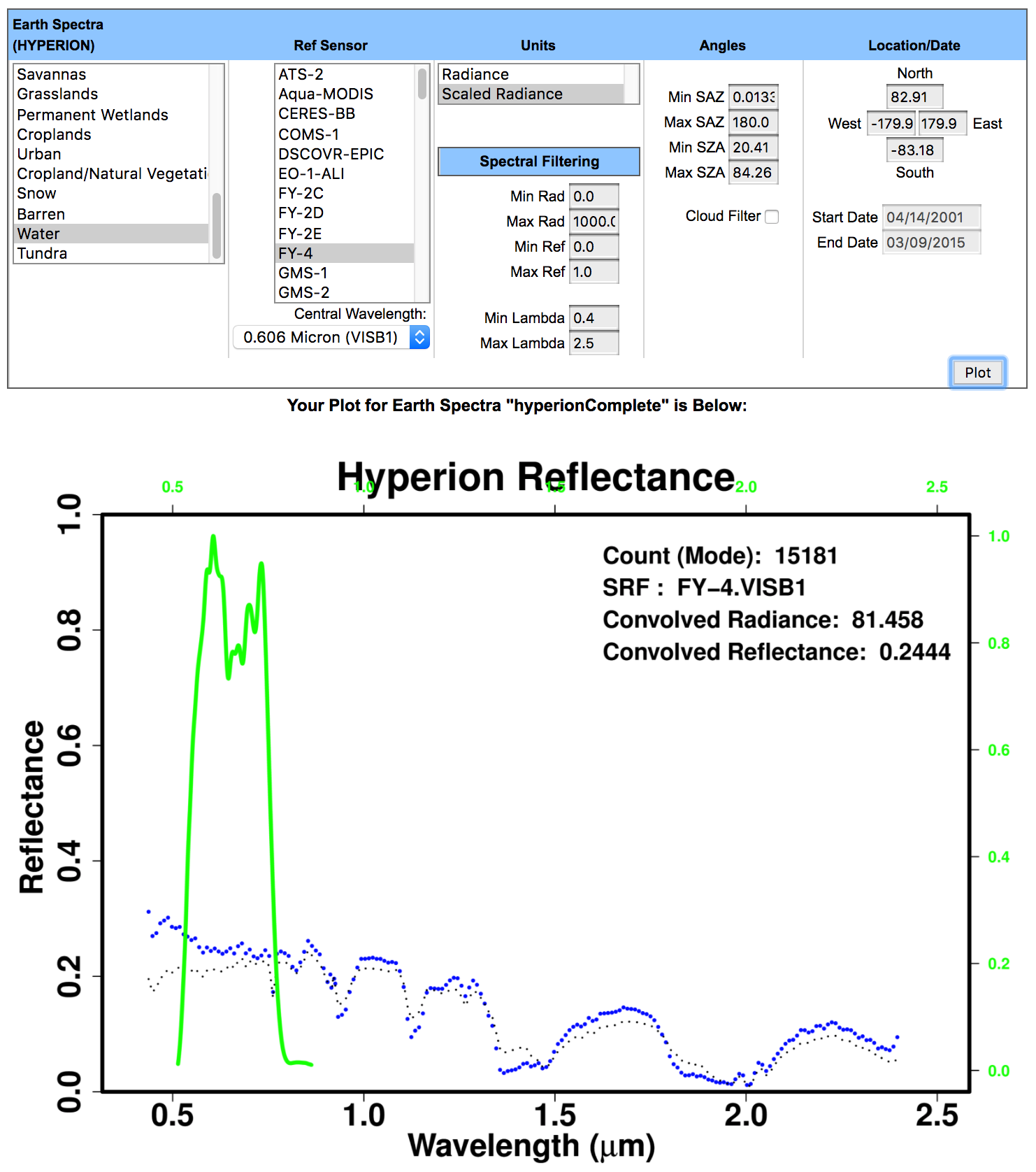 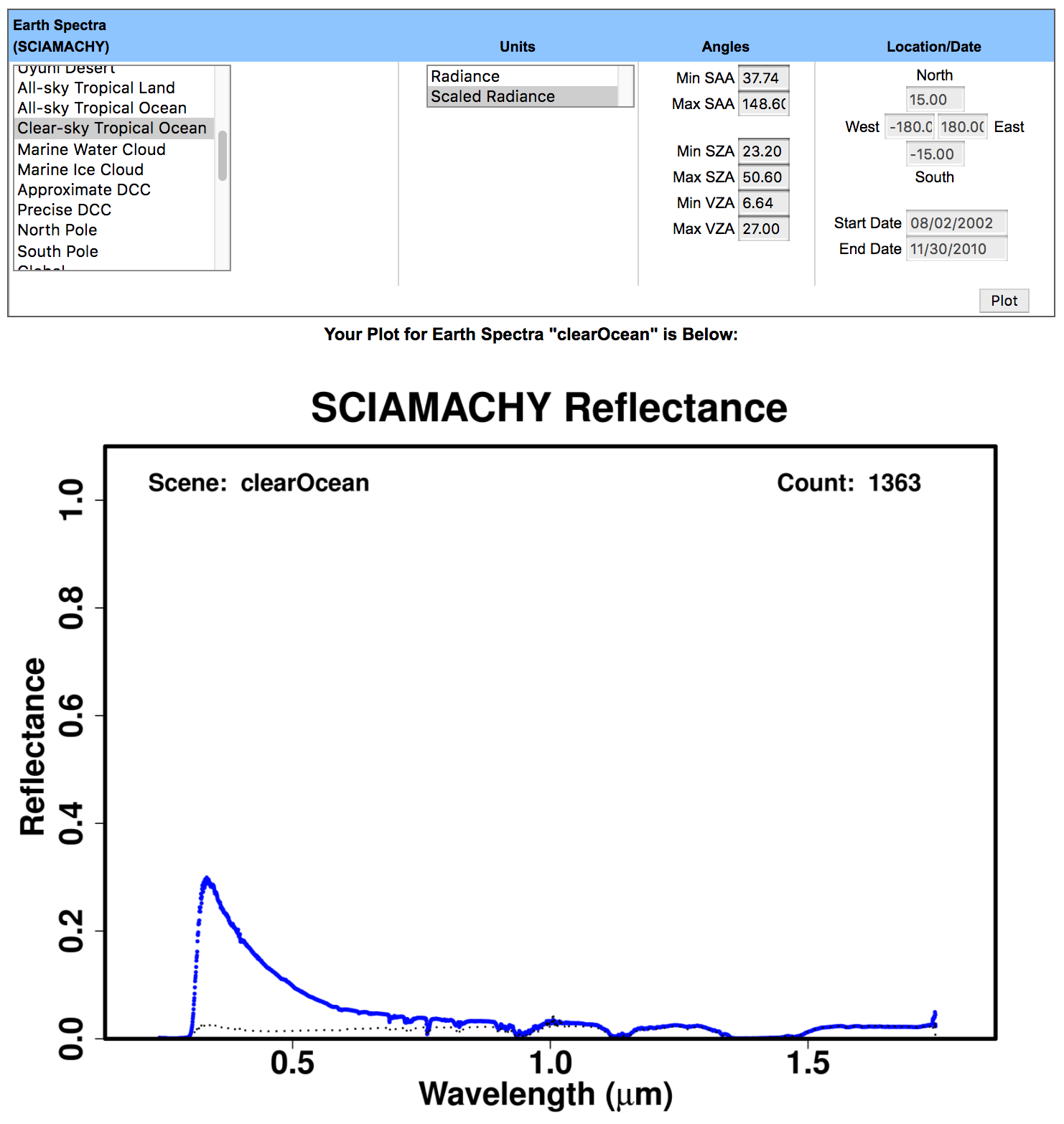 SCIAMACHY “Clear-sky Topical Ocean” 
Reflectance
Hyperion “Water” Reflectance
Without Spectral Filter
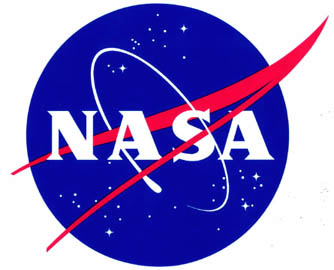 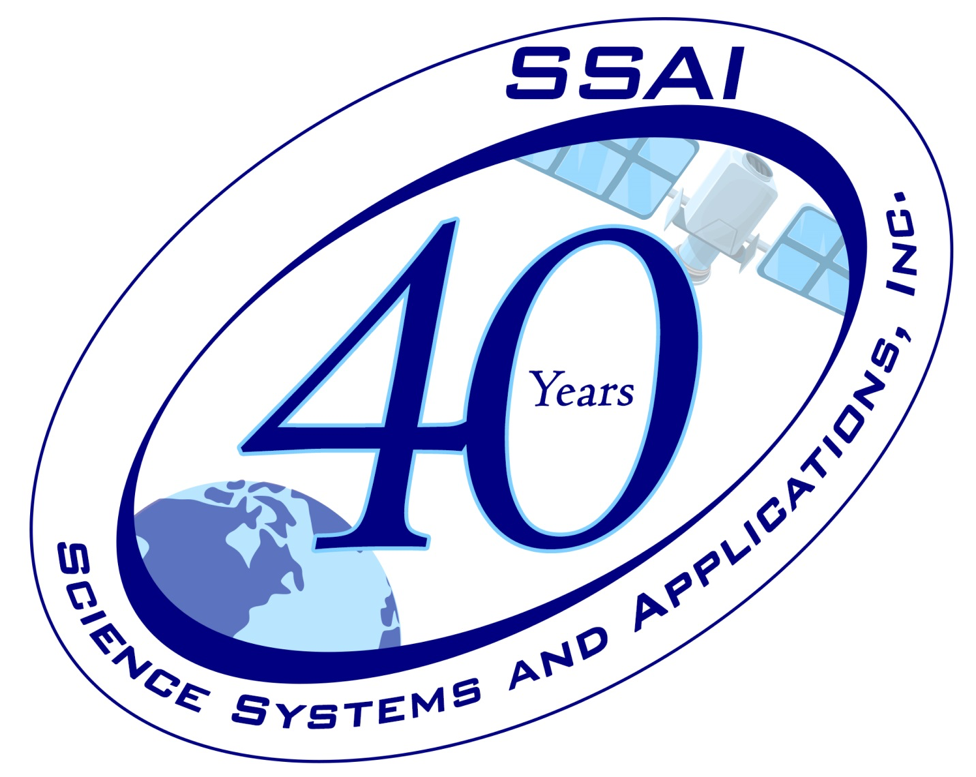 Hyperion Spectral Filtering
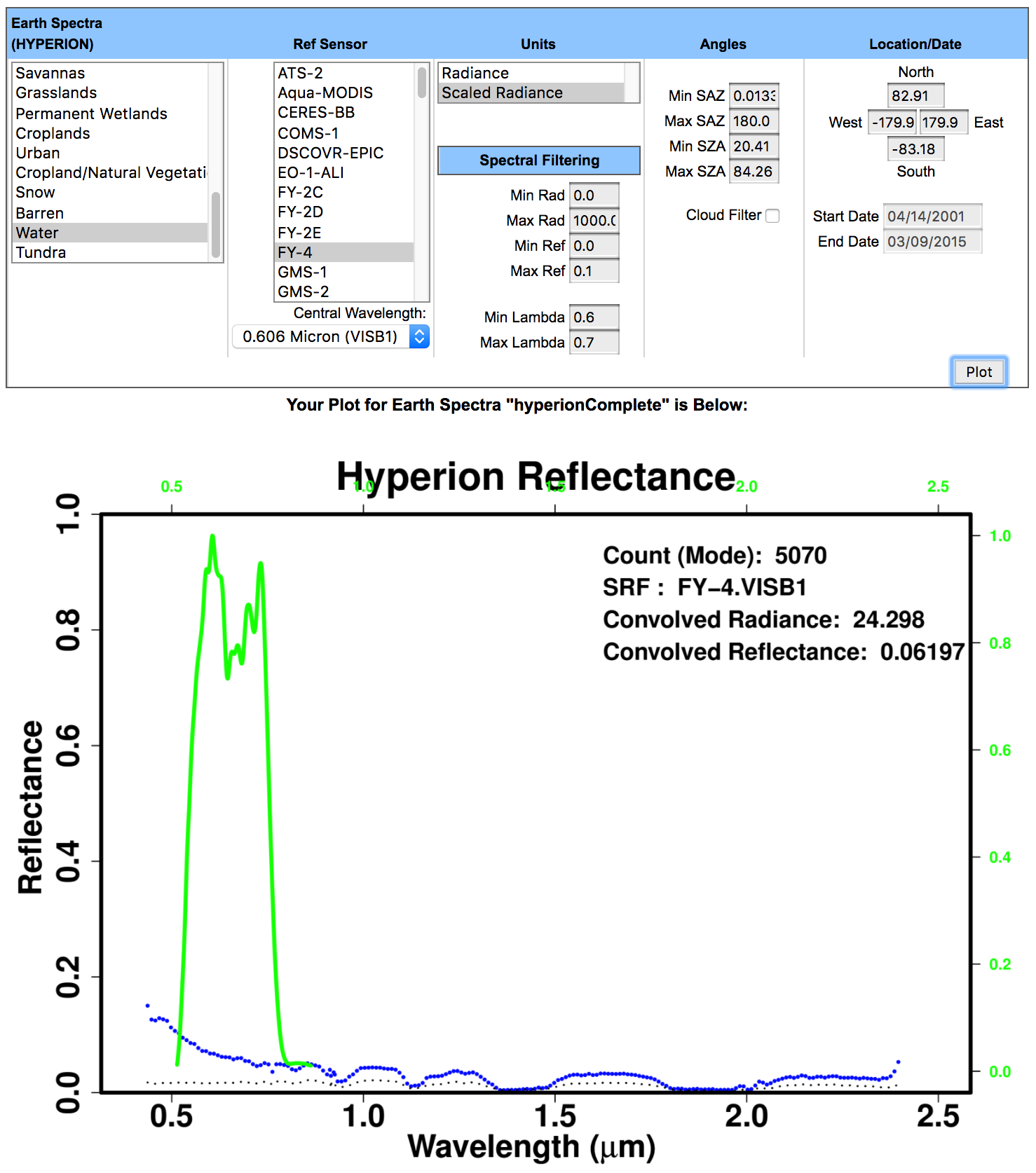 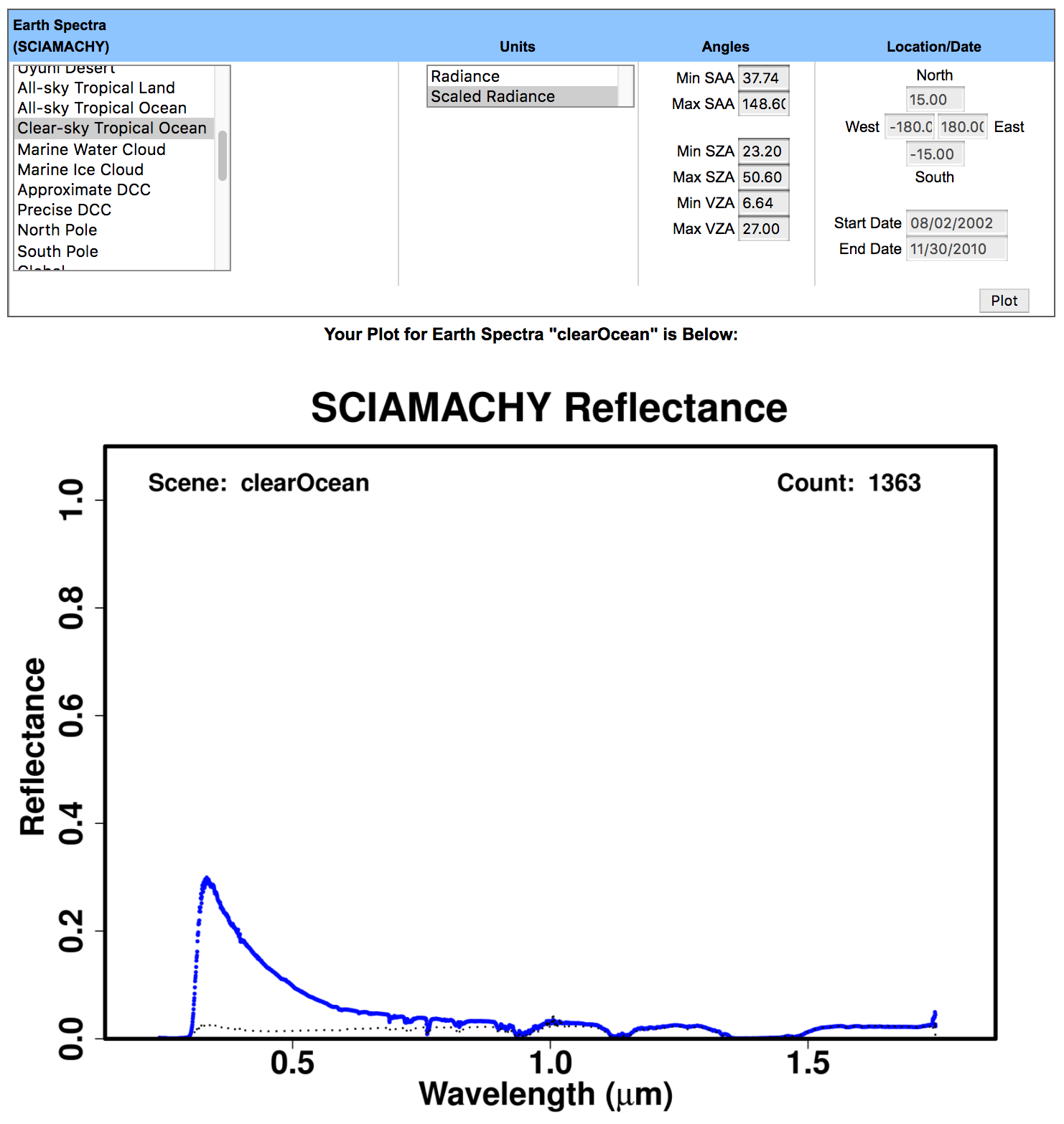 ~clear ocean
SCIAMACHY “Clear-sky Topical Ocean” 
Reflectance
Hyperion “Water” Reflectance
With Low-Reflectance Spectral Filter
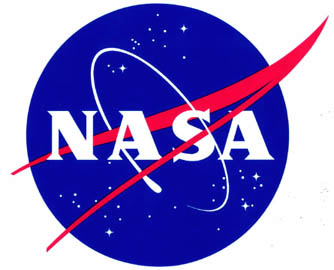 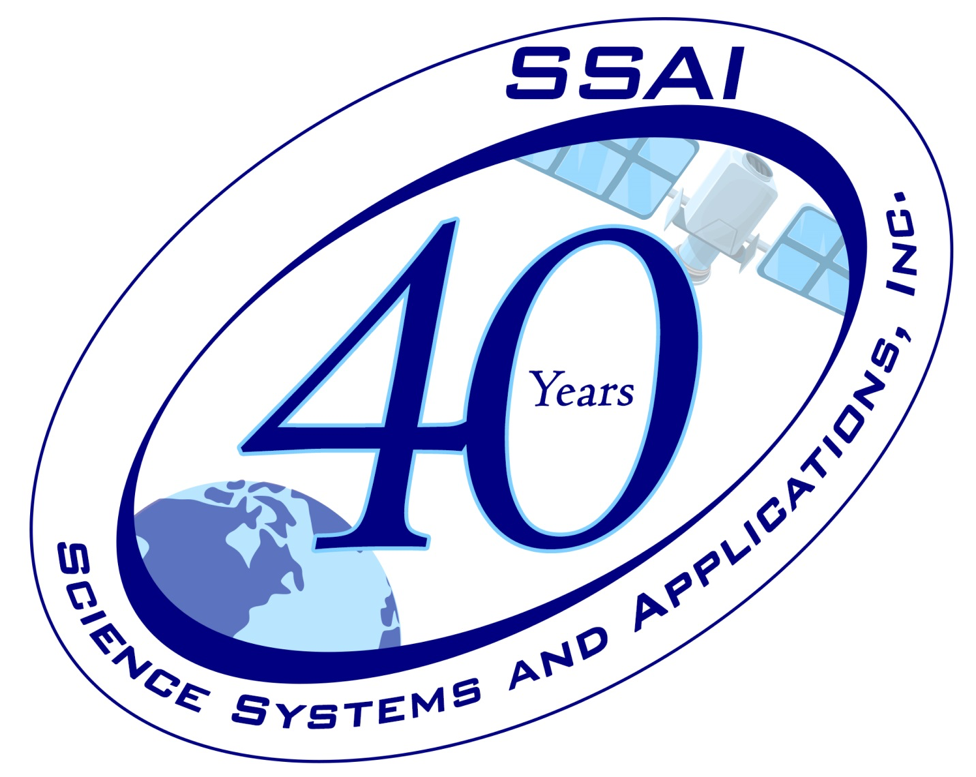 Hyperion Spectral Filtering
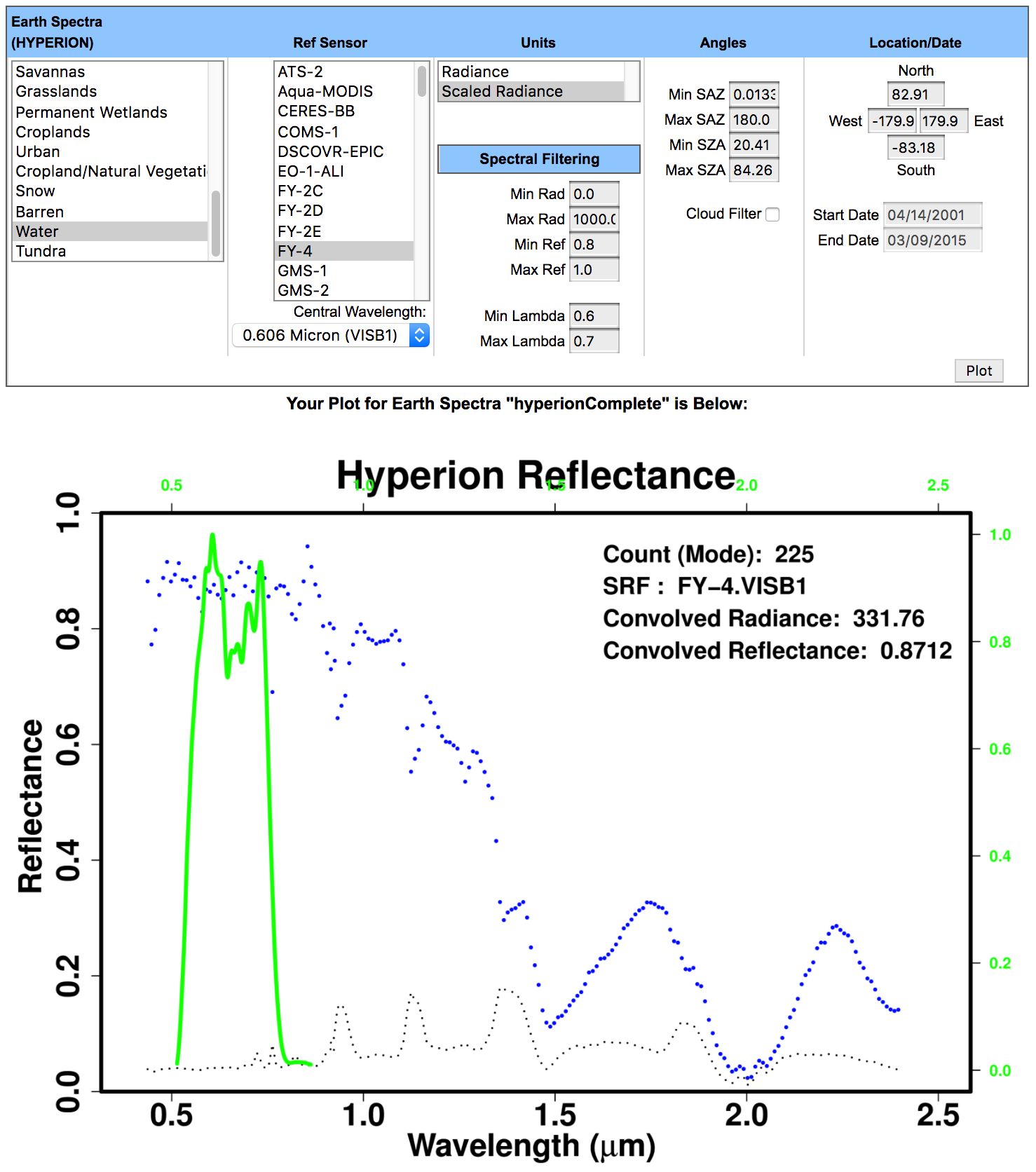 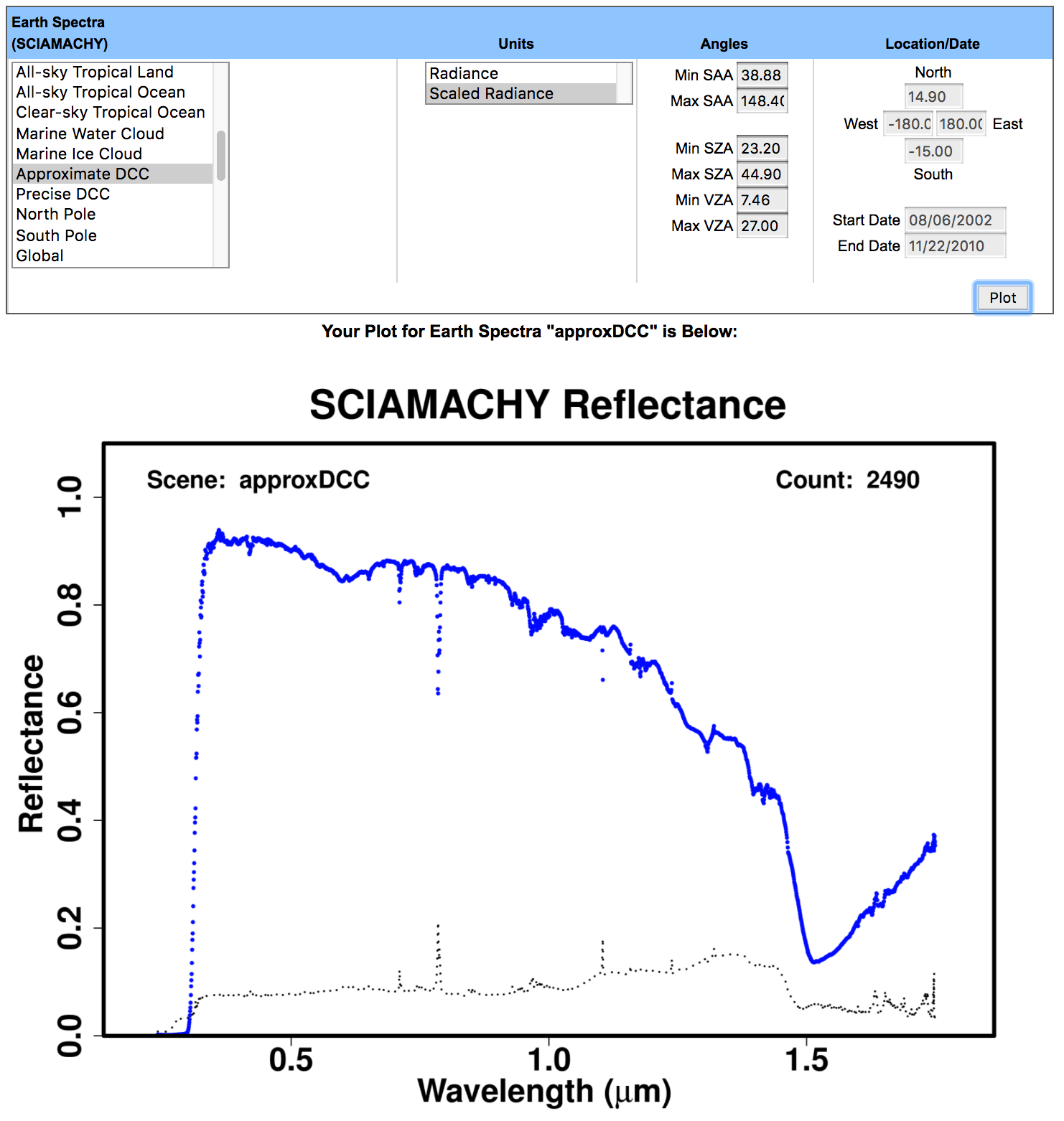 ~bright clouds
SCIAMACHY “Approximate DCC” 
Reflectance
Hyperion “Water” Reflectance
With High-Reflectance Spectral Filter
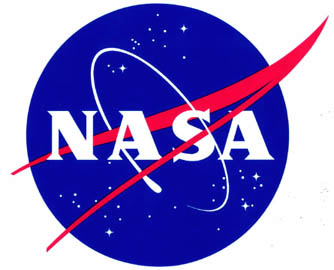 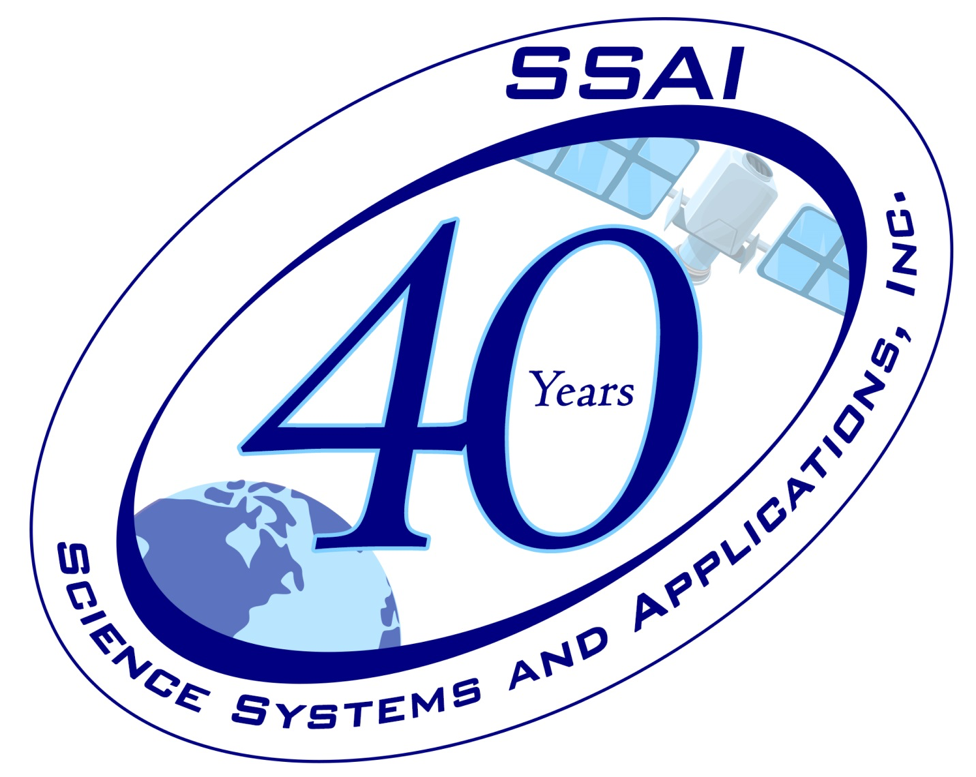 Summary
Active of calibration tools development in support of proposal effort and for benefit of community

Scene-specific SBAF crucial to account for spectral induced radiance differences when inter-calibrating two sensors

Subsetting for known scene conditions, angles, etc., will significantly reduce uncertainty of SBAF

Spectral filtering can isolate conditions for a certain band based on dependency of another band
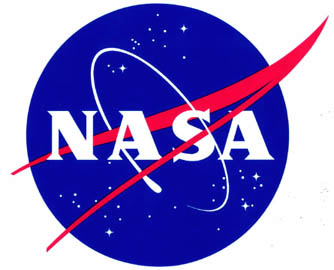 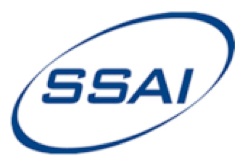 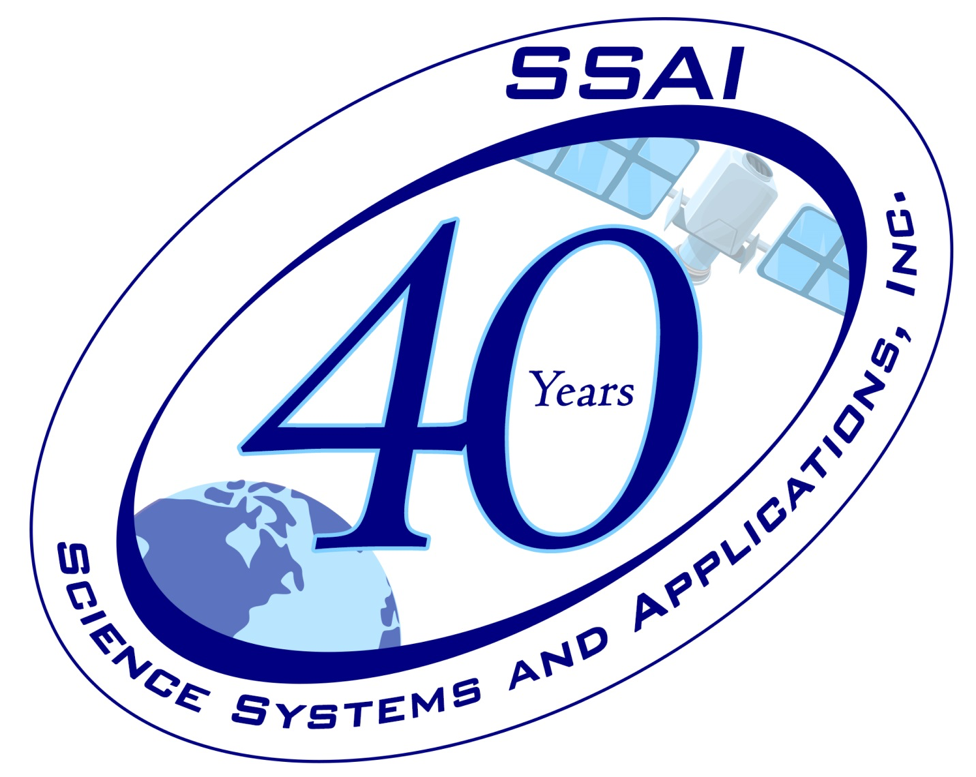 Backup Slides
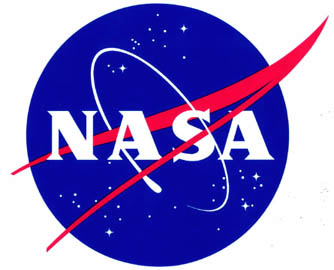 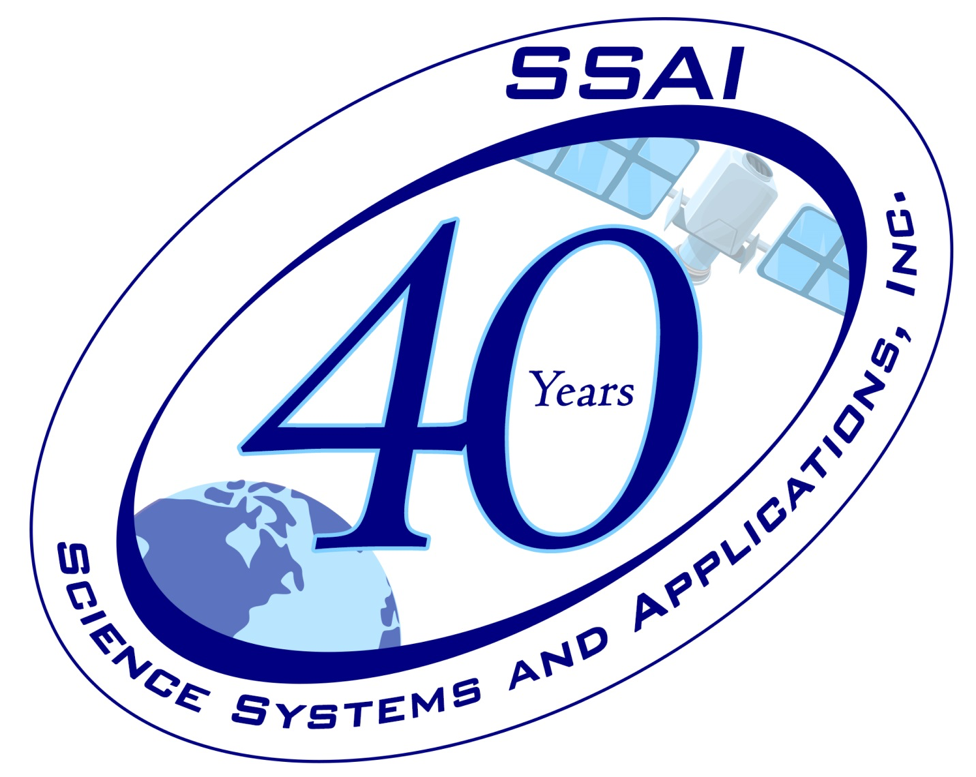 GOME-2-based Visible SBAF Tool
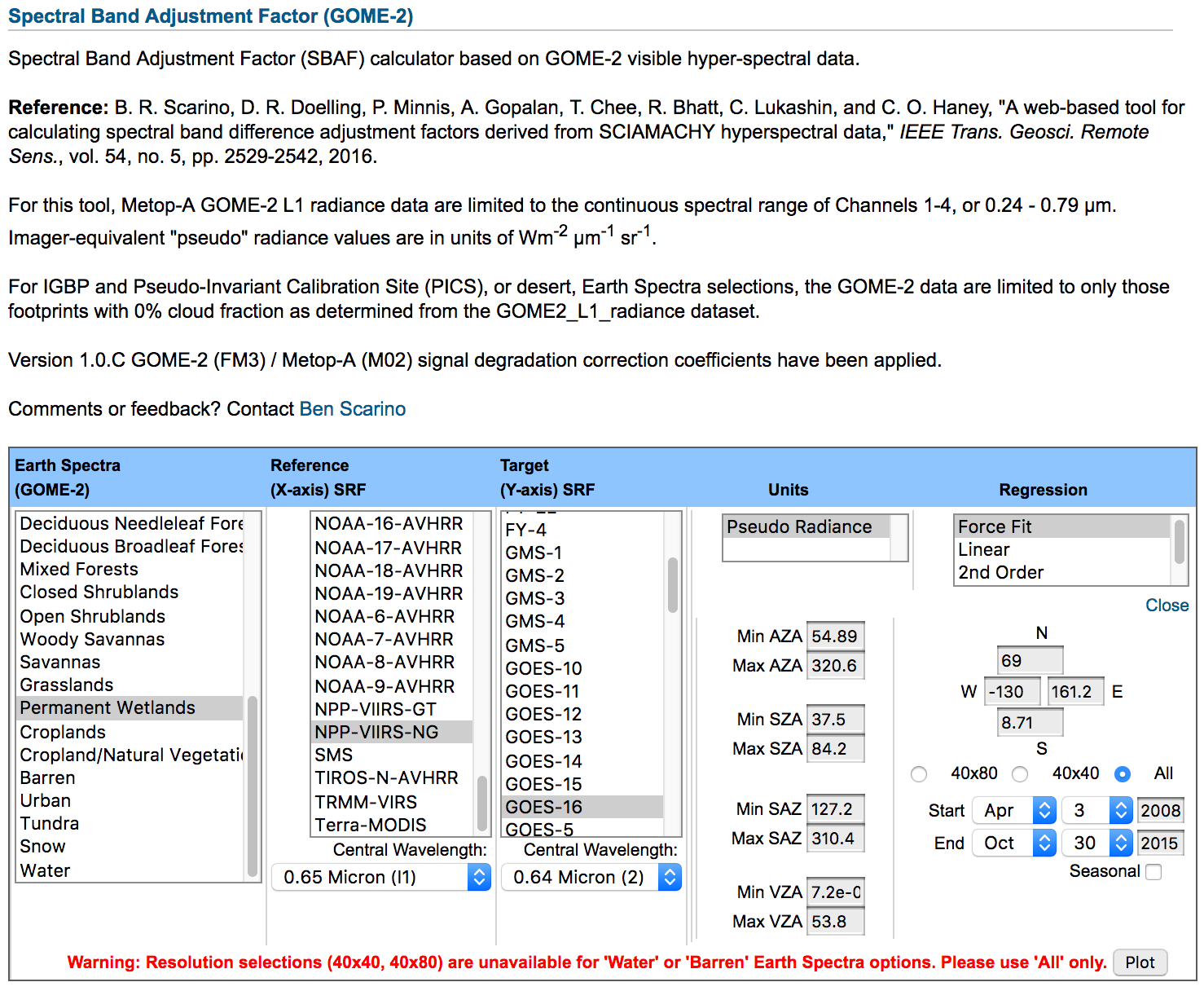 Currently based on 4 seasonal months from 2008 and 2015
Balance between sampling and processing time
GOME-2 SBAF based on smaller footprint than SCIAMCHY
40x80 km2 before July 2013
40x40 km2 after July 2013
SCIAMACHY is 30x240 km2
Homogeneity more likely in smaller footprints
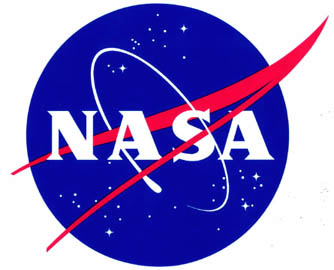 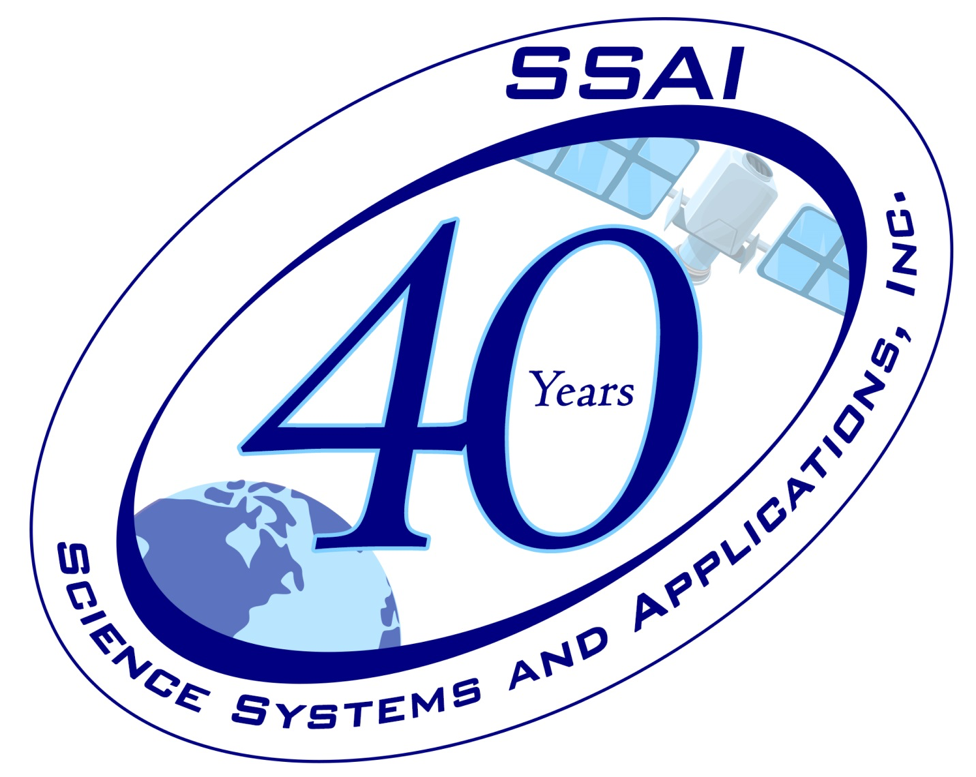 GOME-2-based Visible SBAF Tool
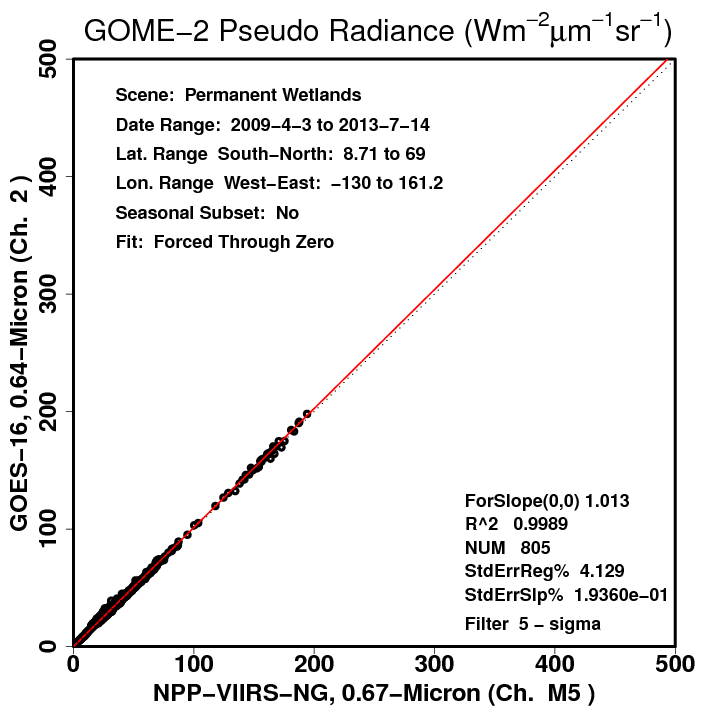 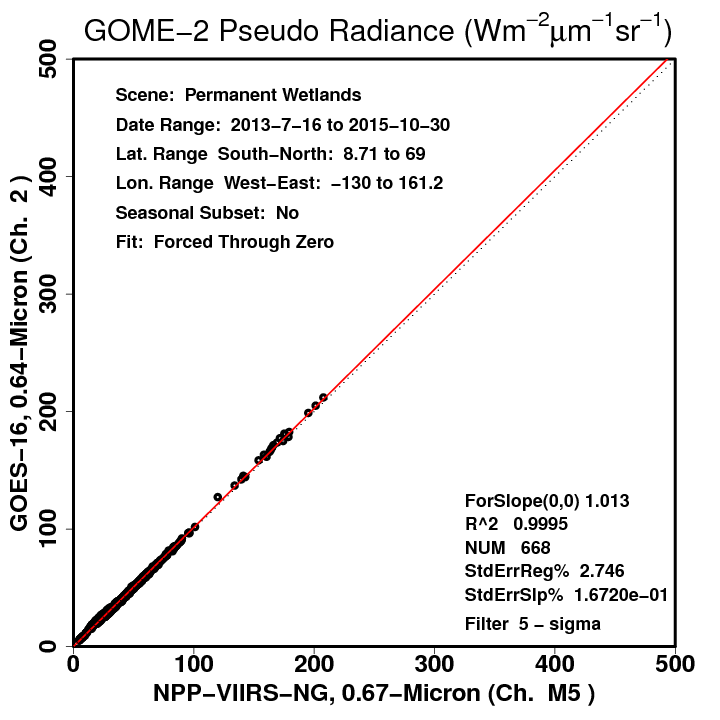 40x80 km2
40x80 km2
40x40 km2
40x40 km2
SBAF uncertainty 1.4% smaller using smaller footprints  
SBAF does not change, however
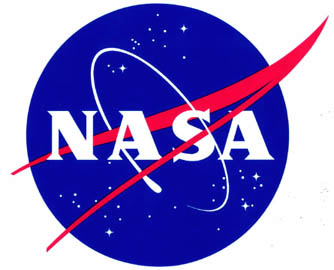 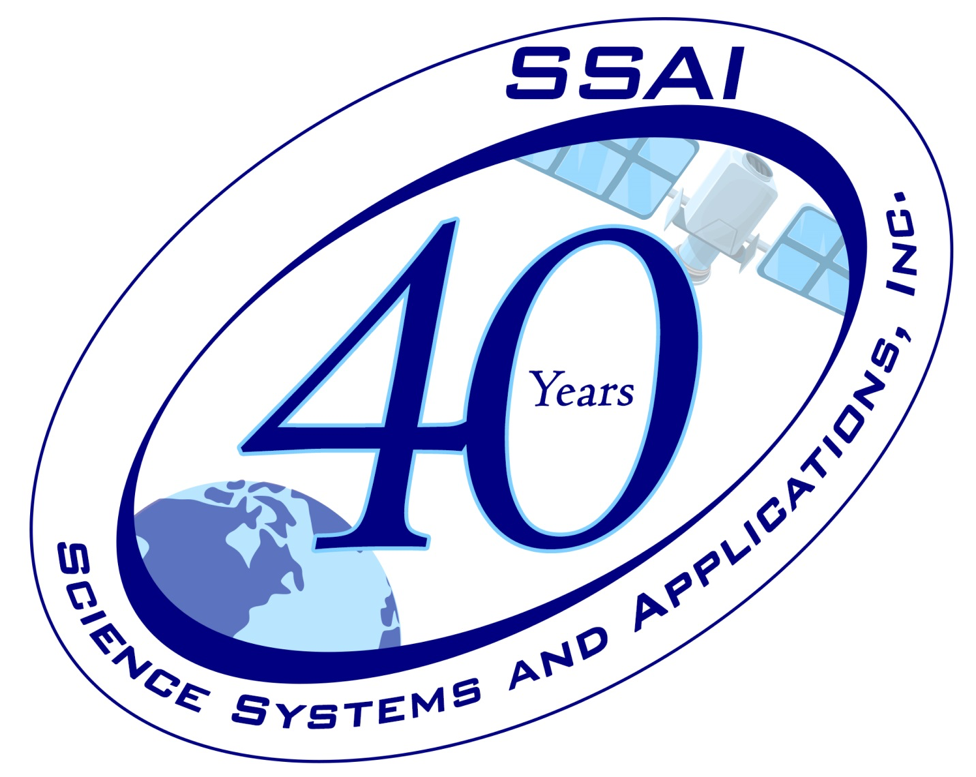 Hyperion-based Visible SBAF Tool
Map displays entire record of Hyperion ground measurements
Irregular distribution due to nature of tasked retrieval
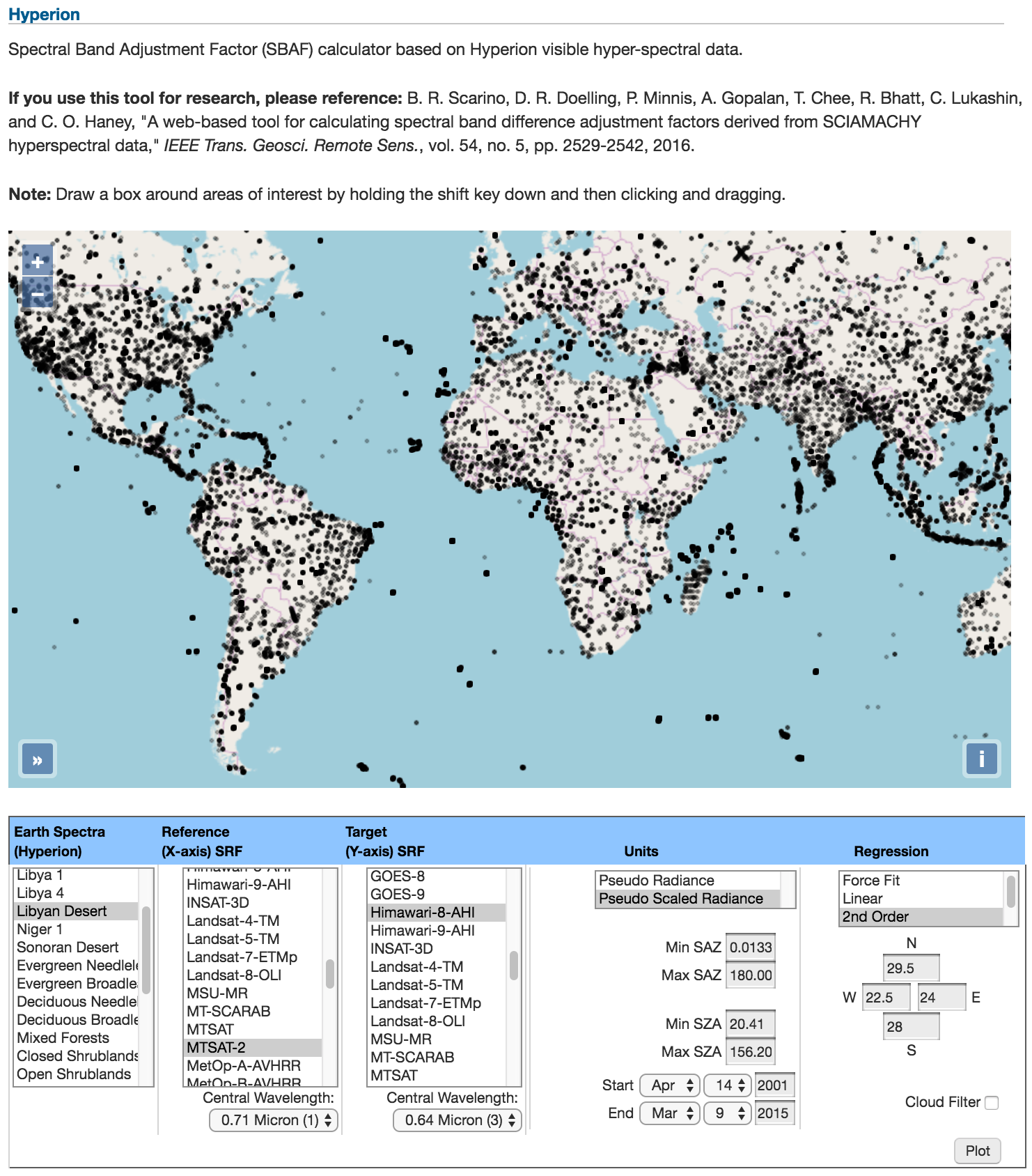 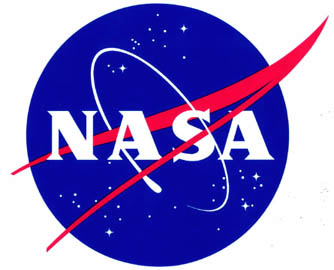 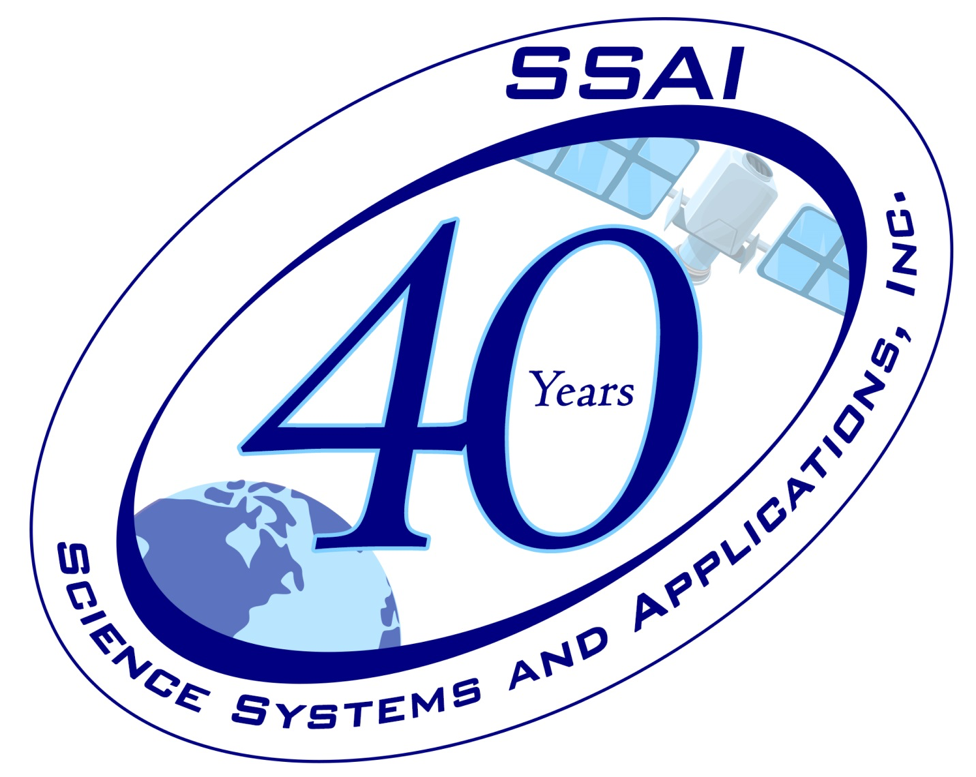 Hyperion-based Visible SBAF Tool
Map displays entire record of Hyperion ground measurements
Irregular distribution due to nature of tasked retrieval
Choose from pre-selections, enter own coordinates,    or draw a box
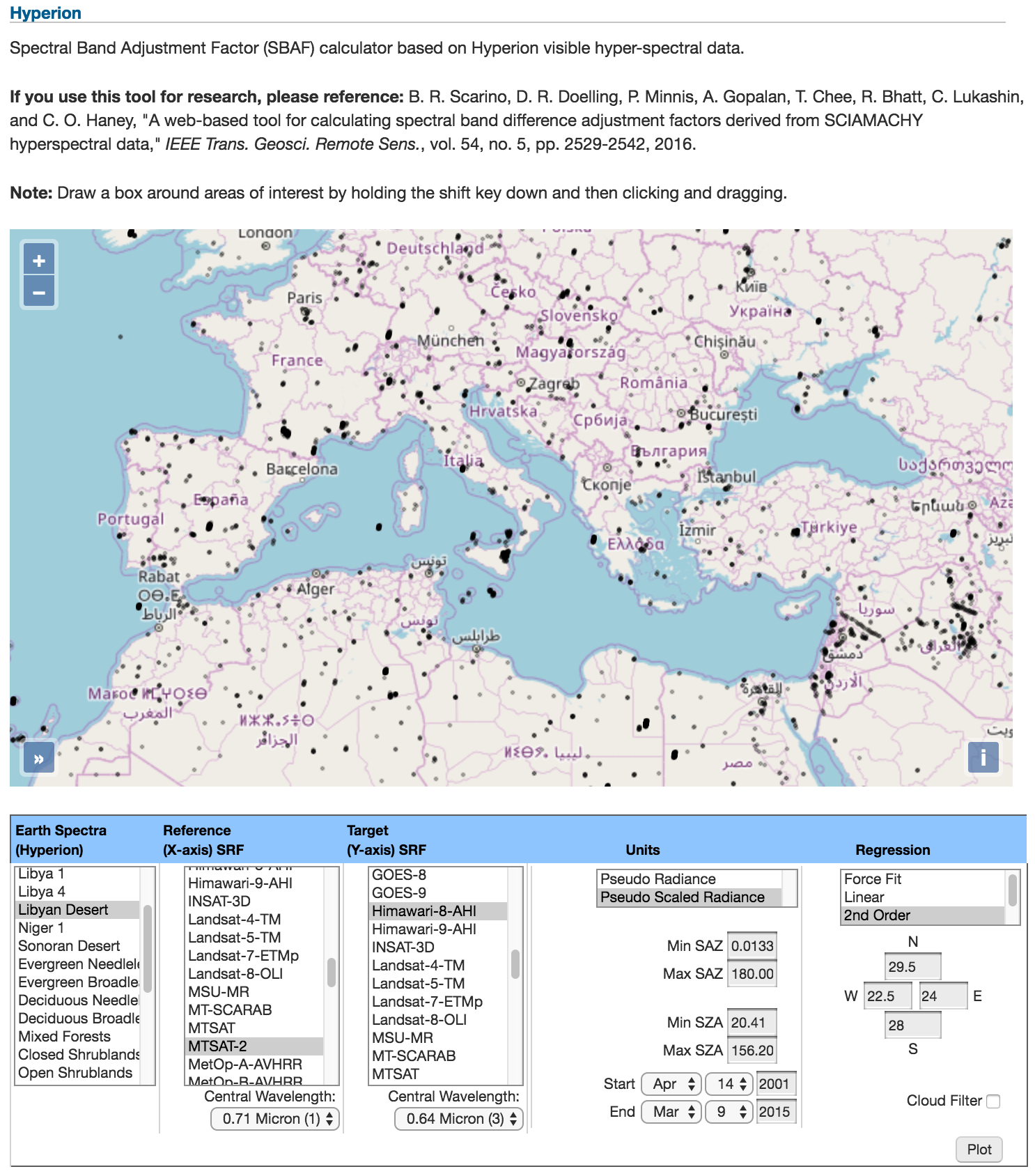 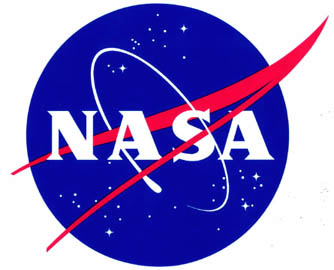 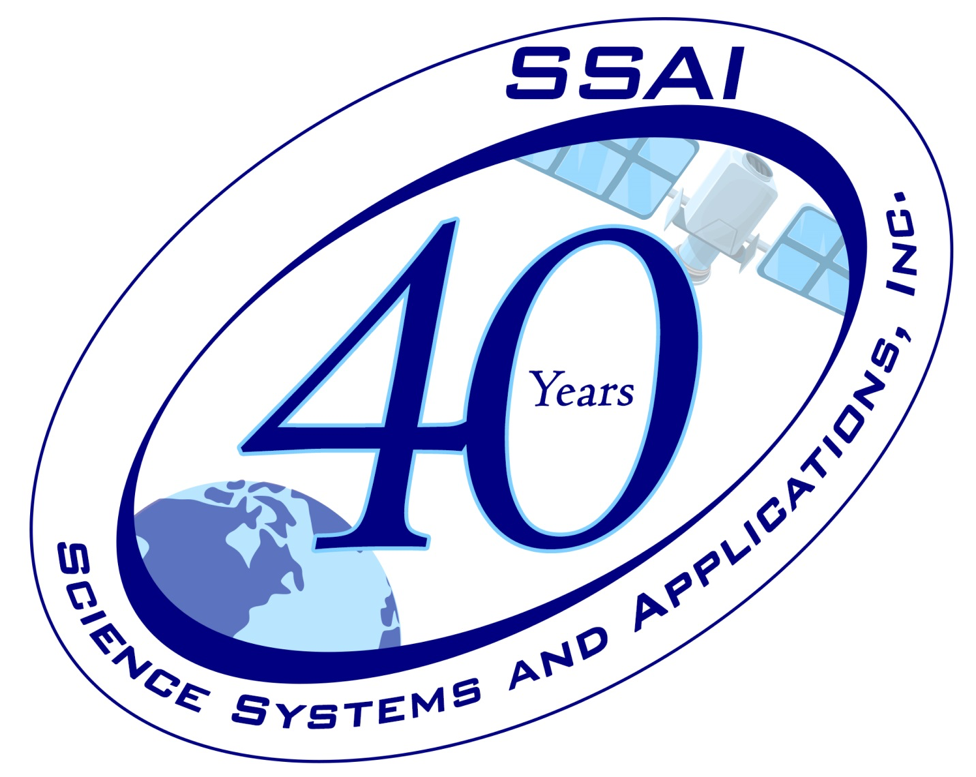 Hyperion-based Visible SBAF Tool
Map displays entire record of Hyperion ground measurements
Irregular distribution due to nature of tasked retrieval
Choose from pre-selections, enter own coordinates,    or draw a box
Can be very selective
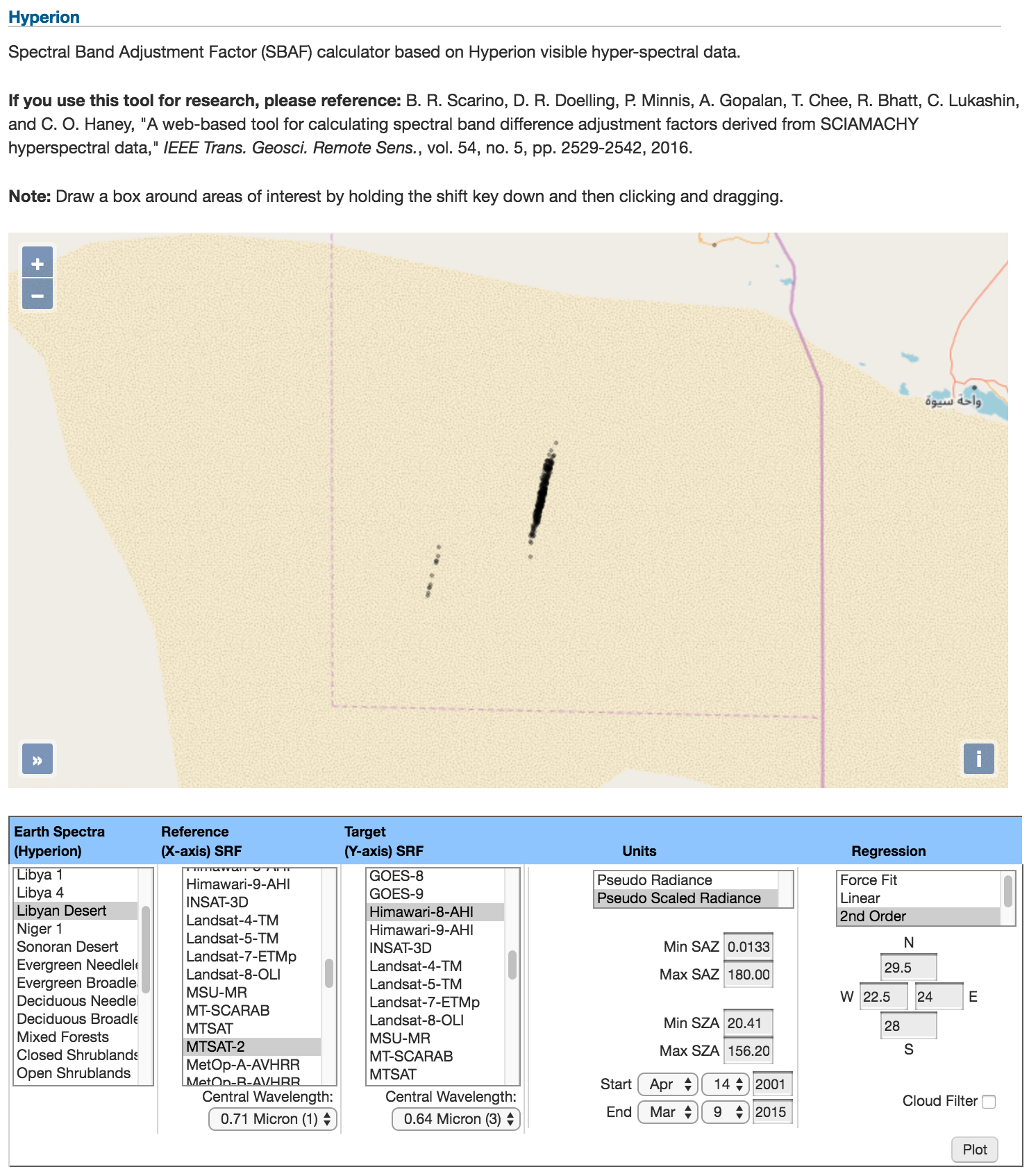 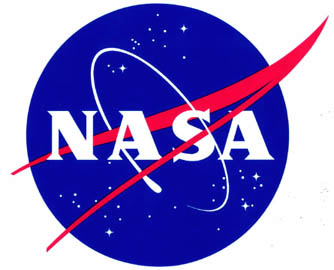 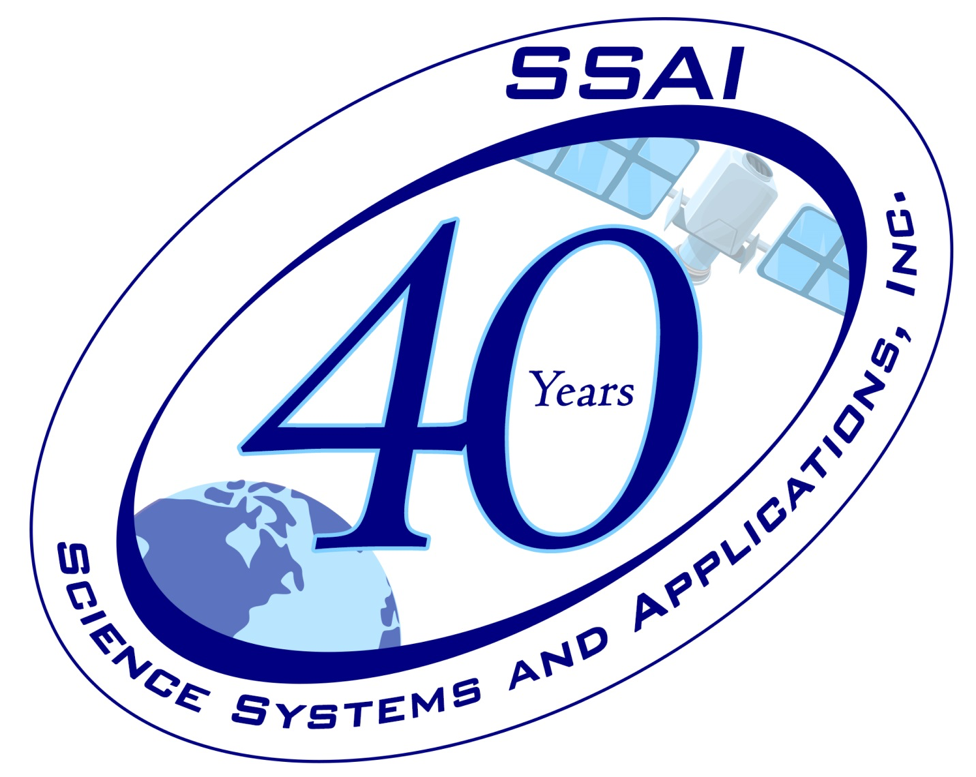 Hyperion-based Visible SBAF Tool
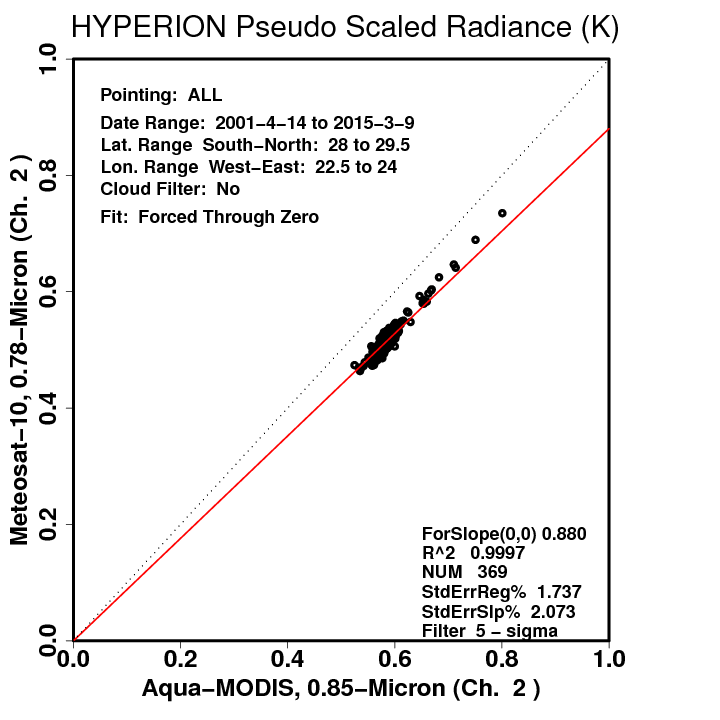 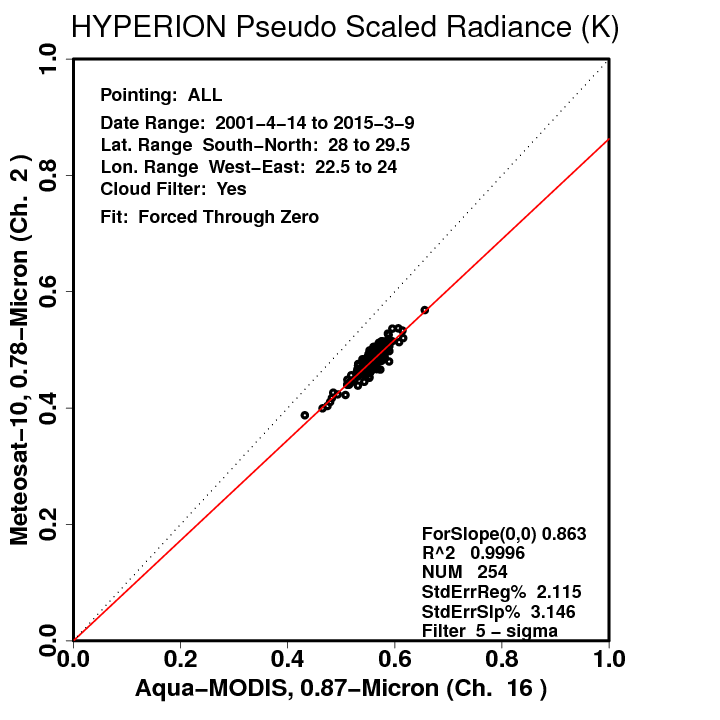 No Cloud Filter
No Cloud Filter
Cloud Filter
Cloud Filter
Simple cloud filter based on standard deviation thresholds across decimated Hyperion swath
Can have significant impact on derived SBAF
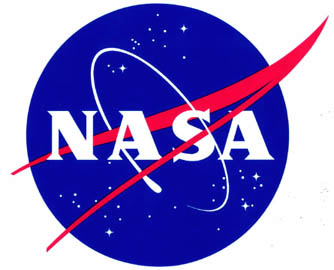 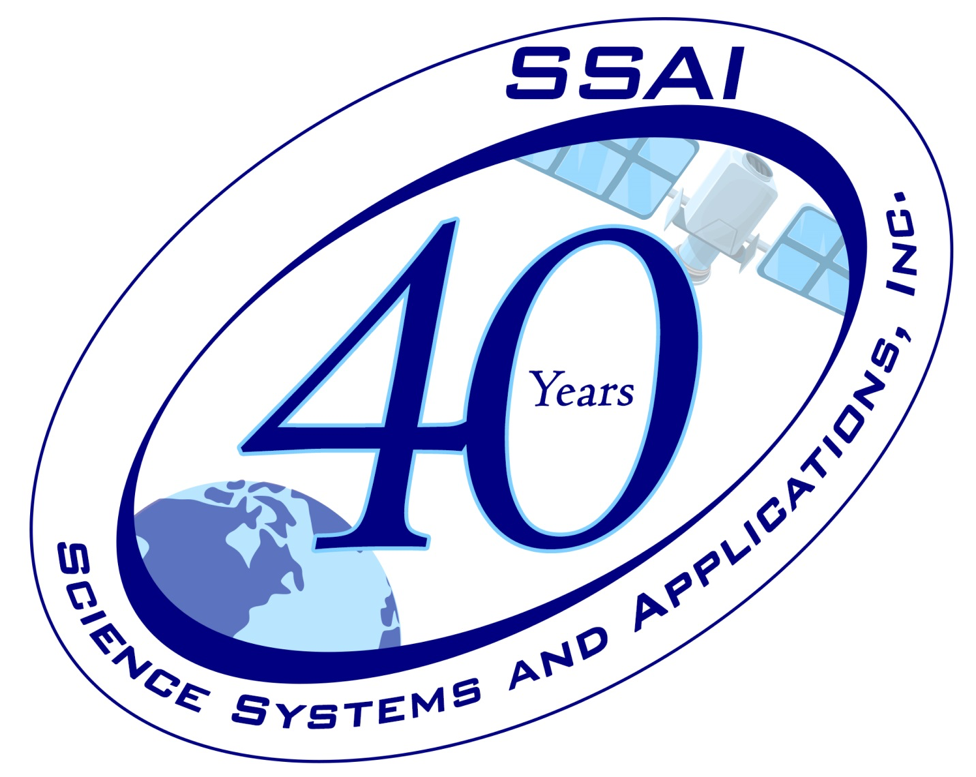 AIRS SBAF Example: 11-μm to 12-μm
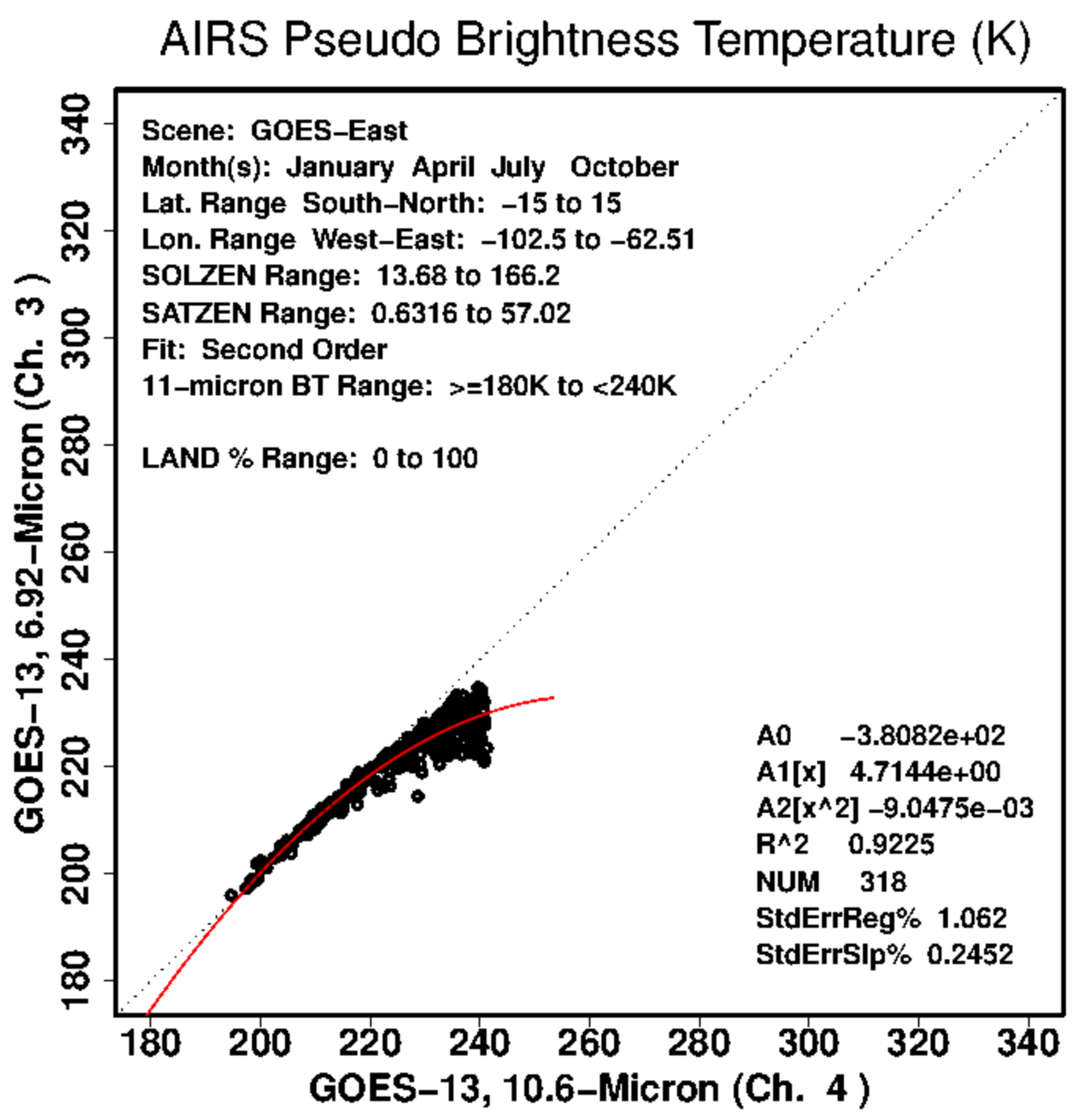 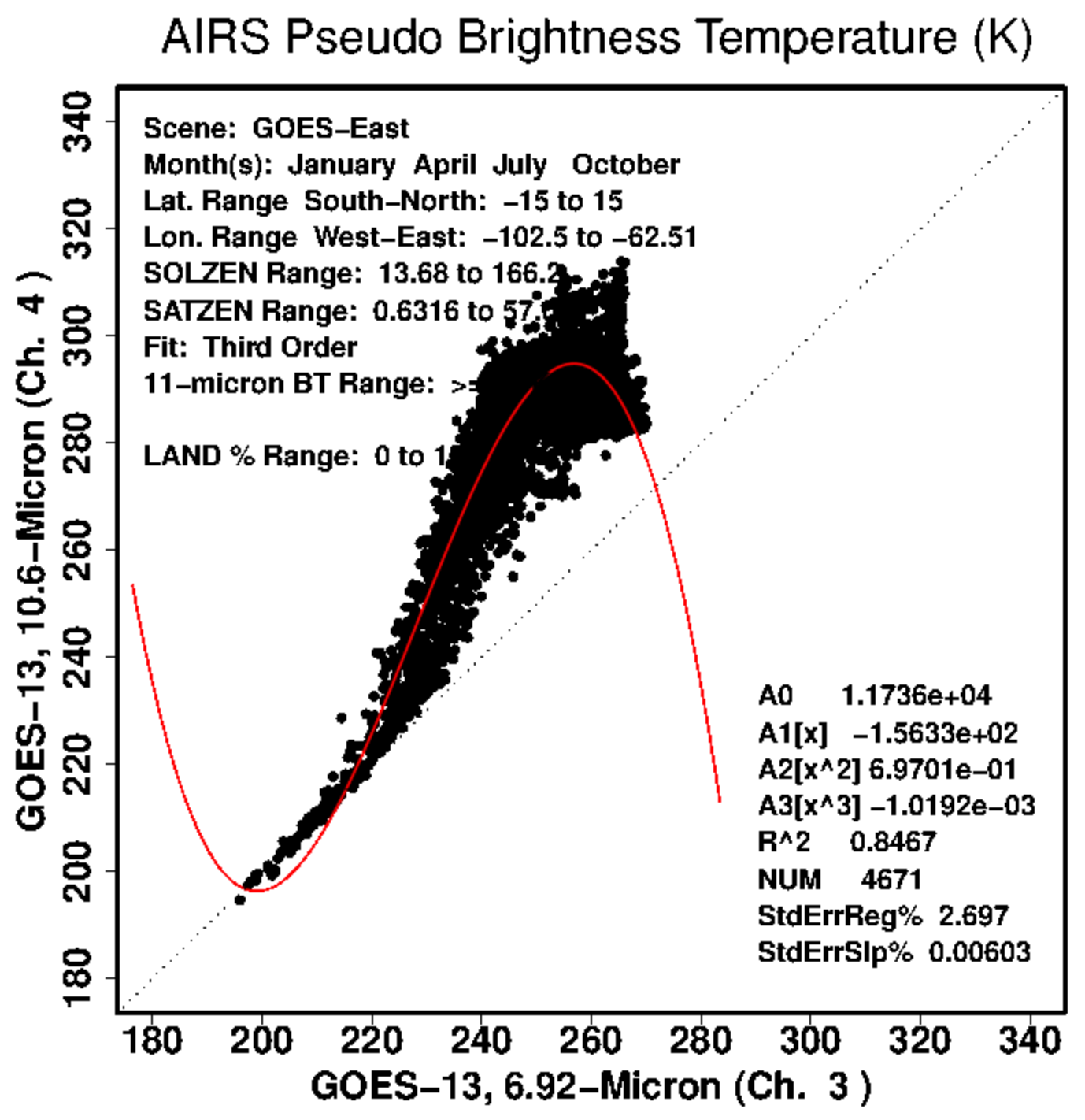 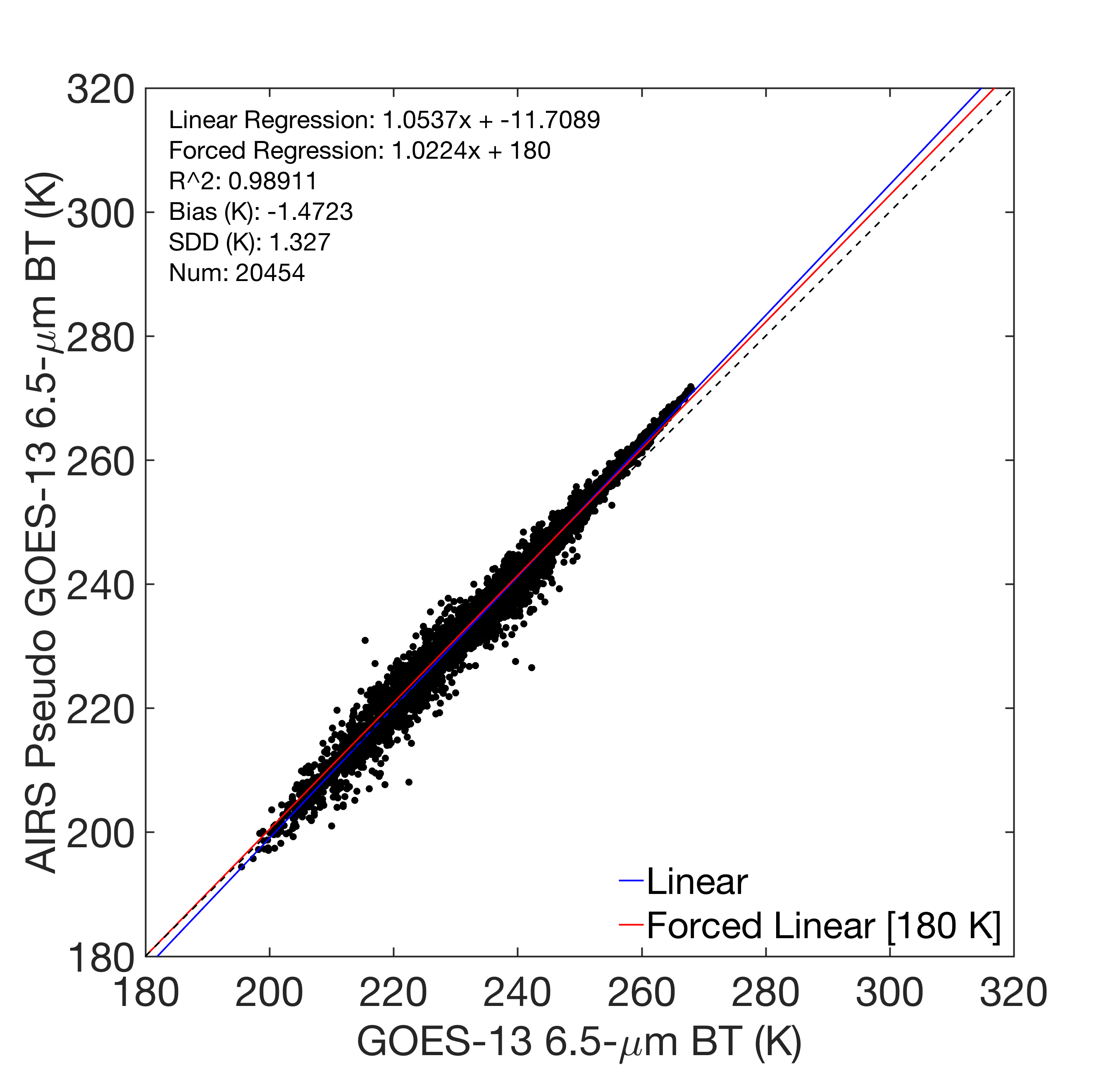 Validation:
6.5 μm vs. 6.5 μm
SBAF:
3rd degree
SBAF:
Piece-wise
(1/3)
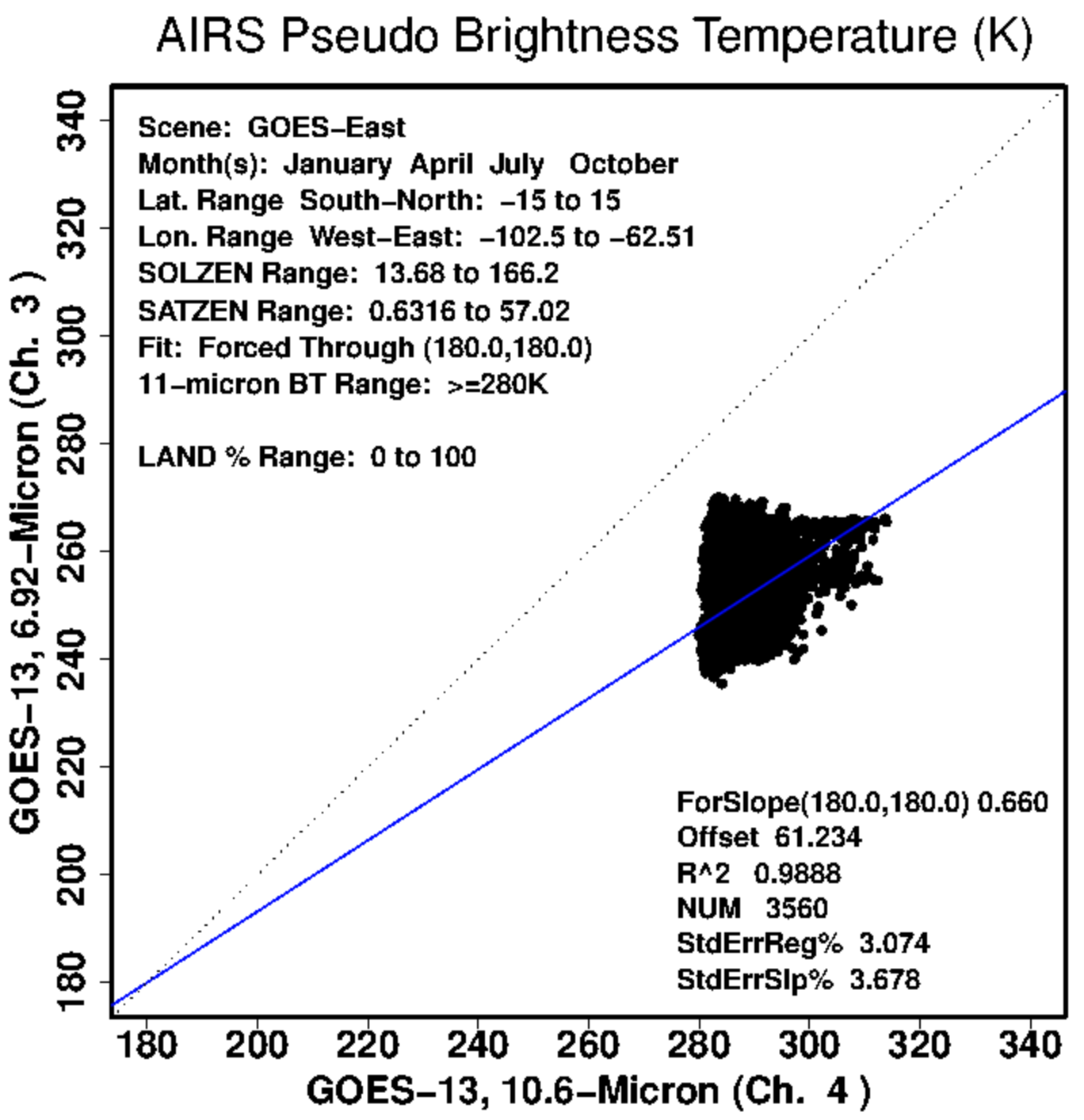 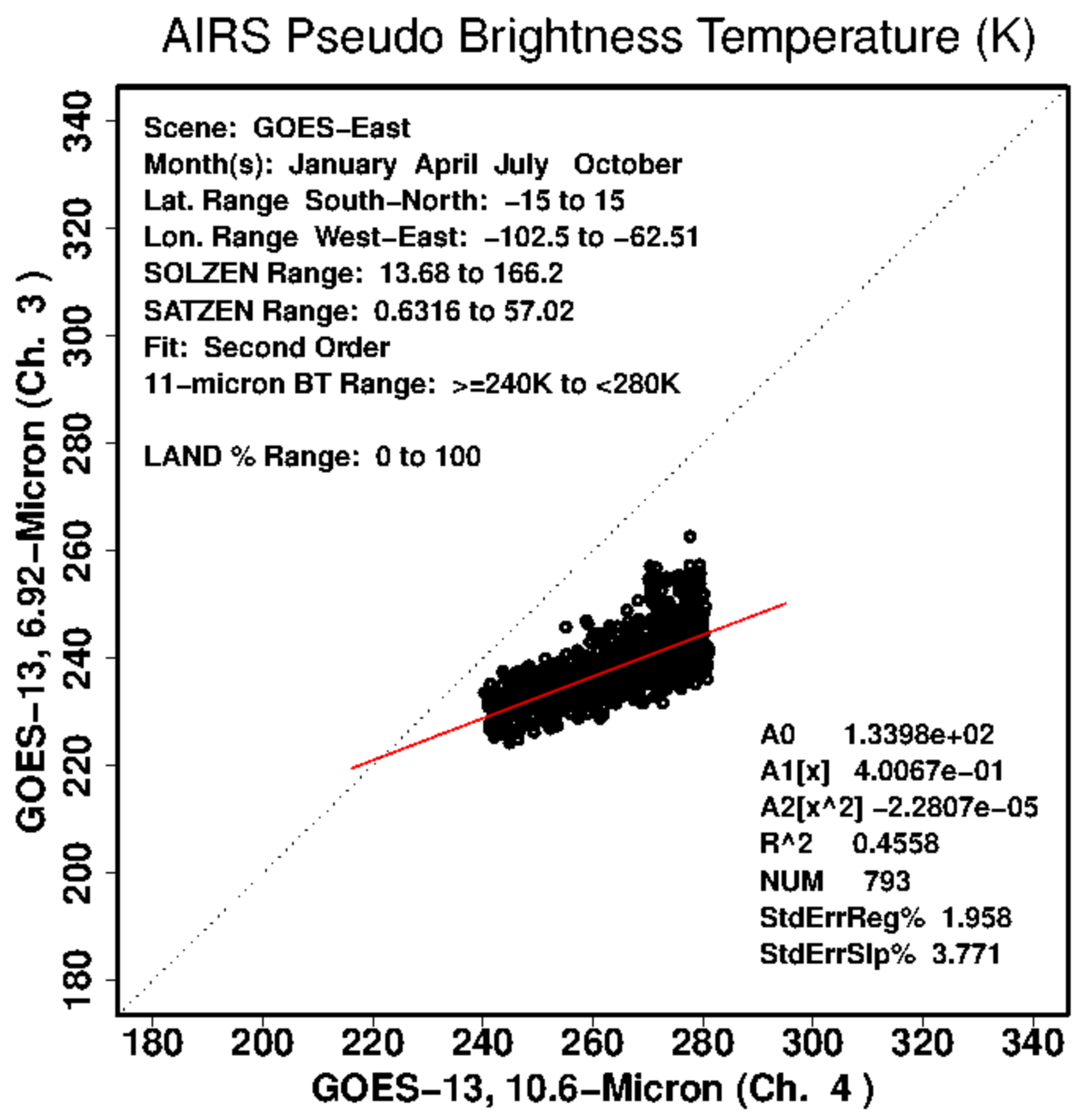 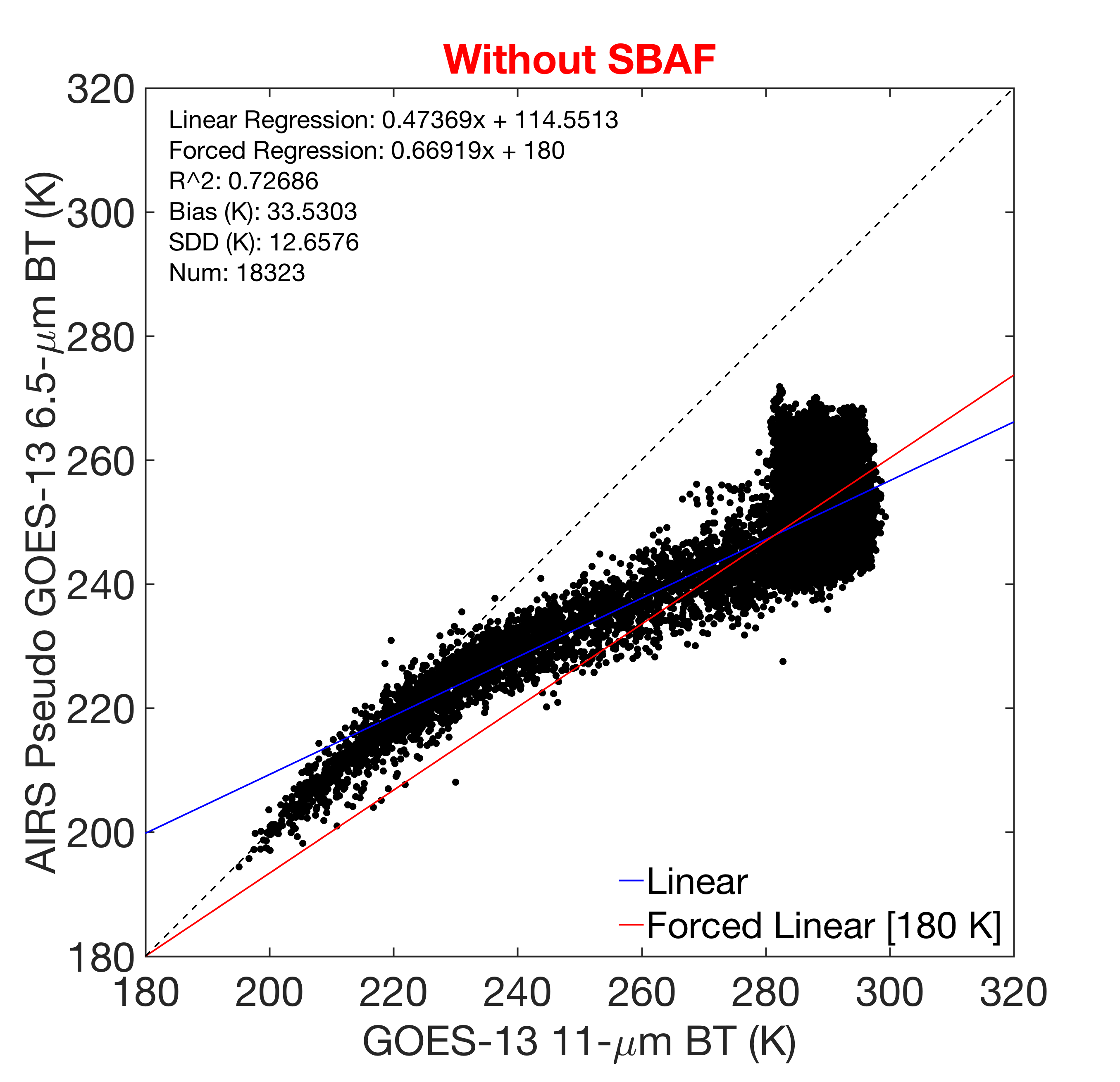 Validation:
6.5 μm vs. 11 μm
SBAF:
Piece-wise
(2/3)
SBAF
Piece-wise
(3/3)
Without SBAF
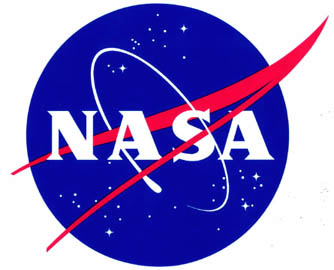 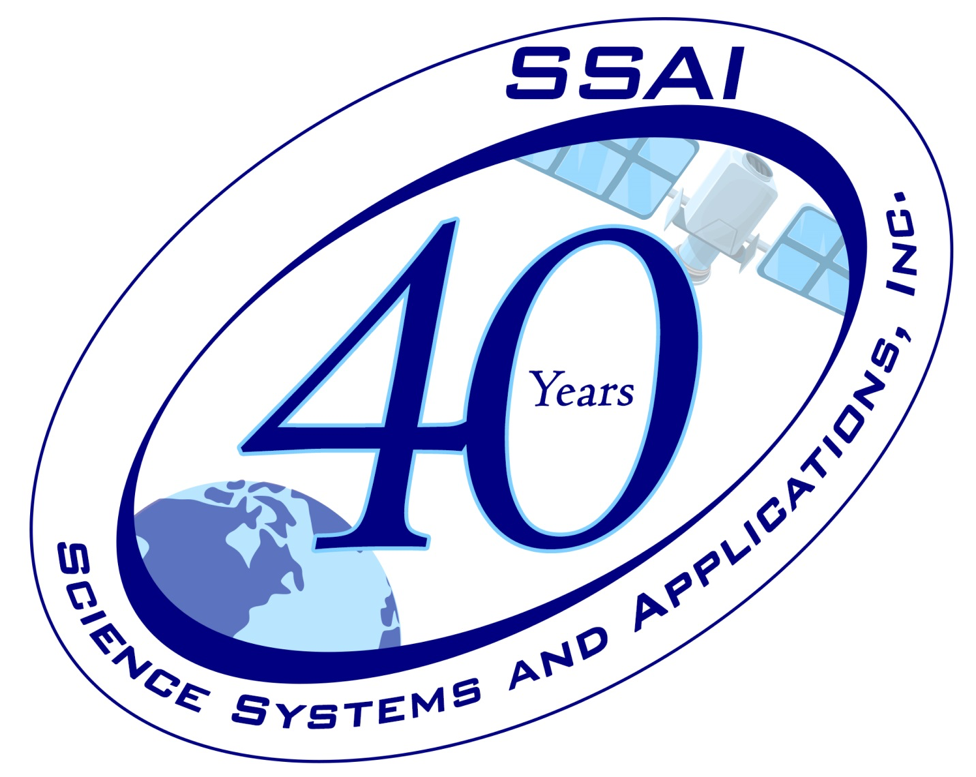 AIRS SBAF Example: 11-μm to 6.5-μm
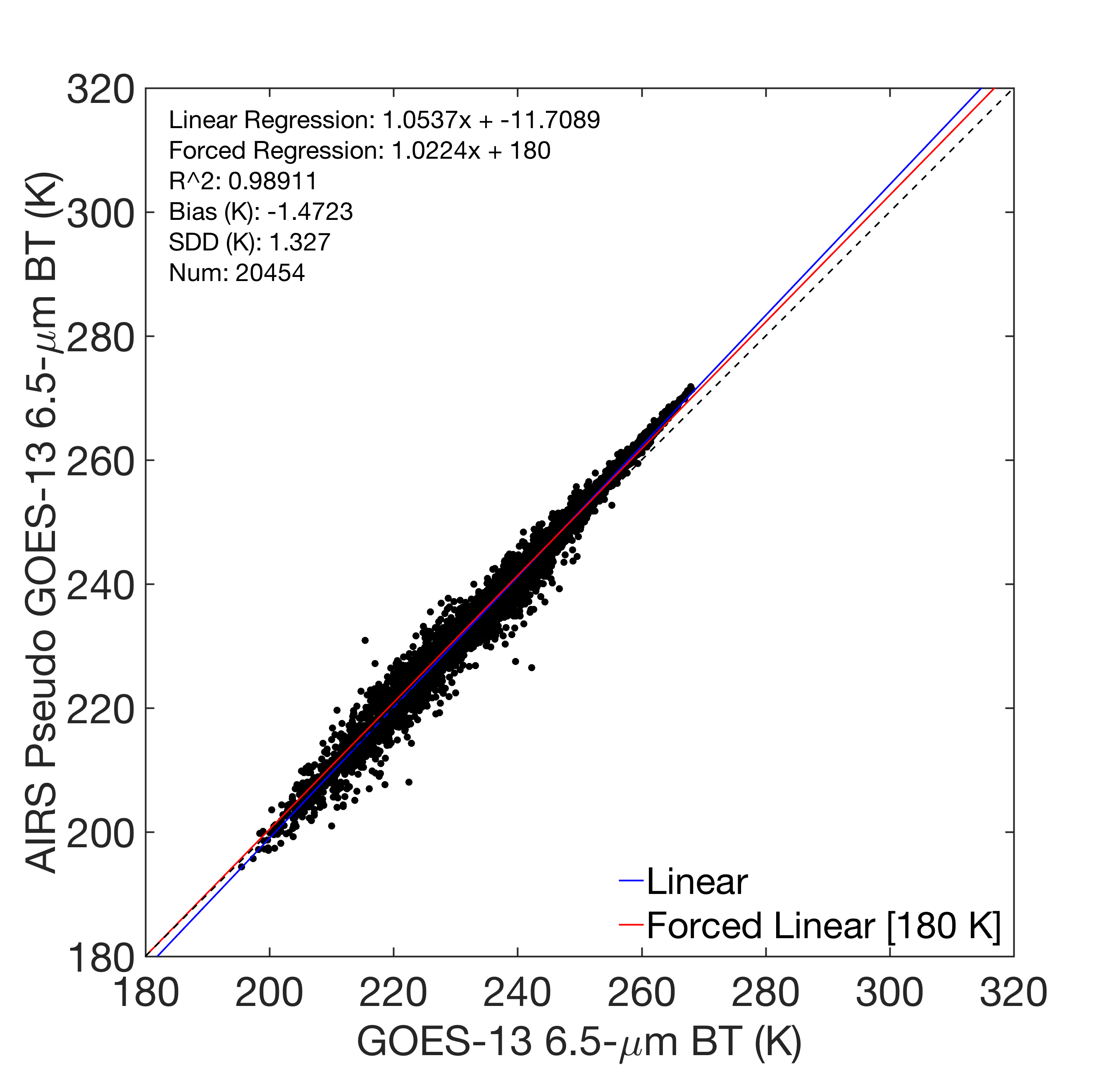 Validation:
6.5 μm vs. 6.5 μm
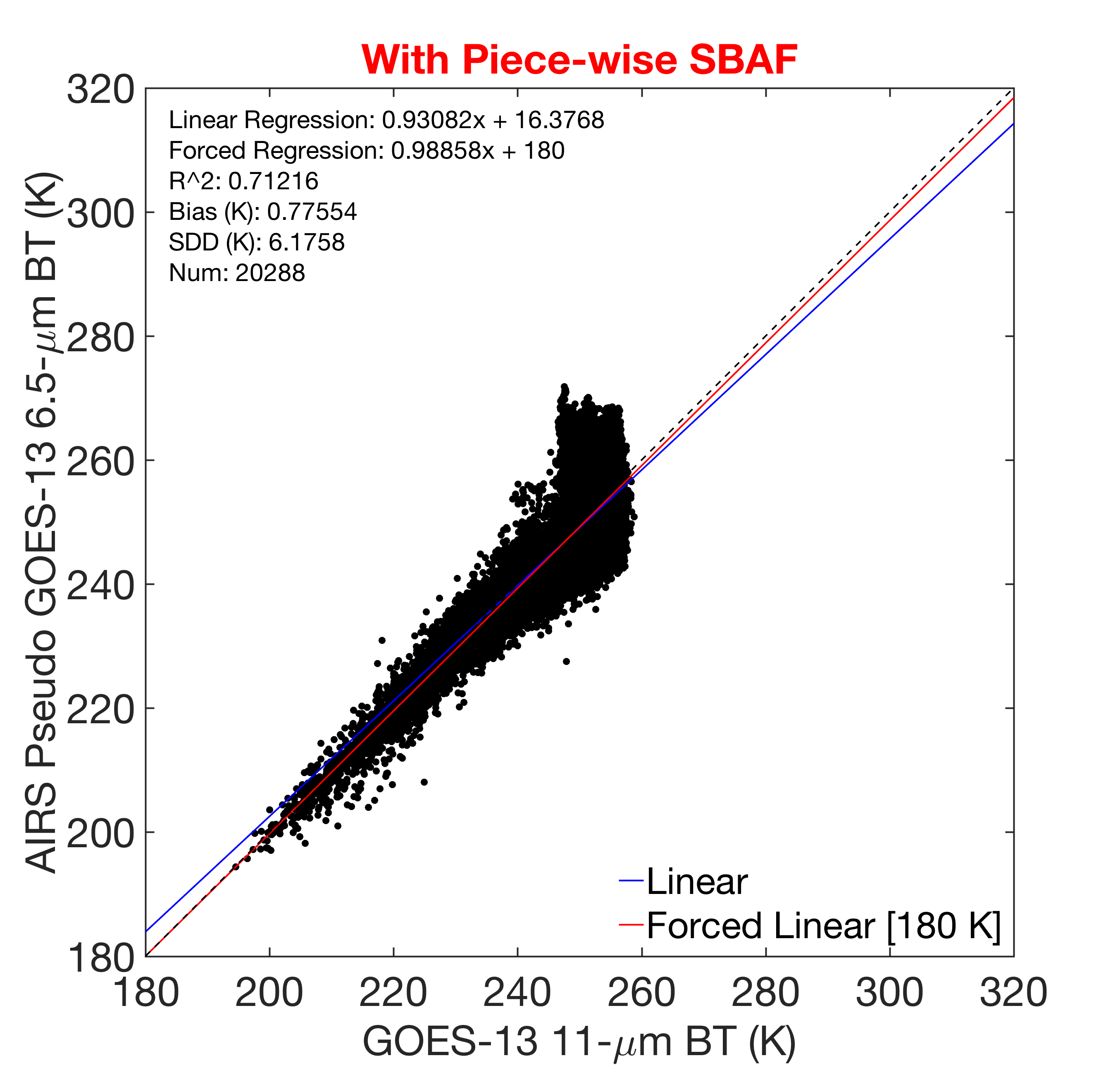 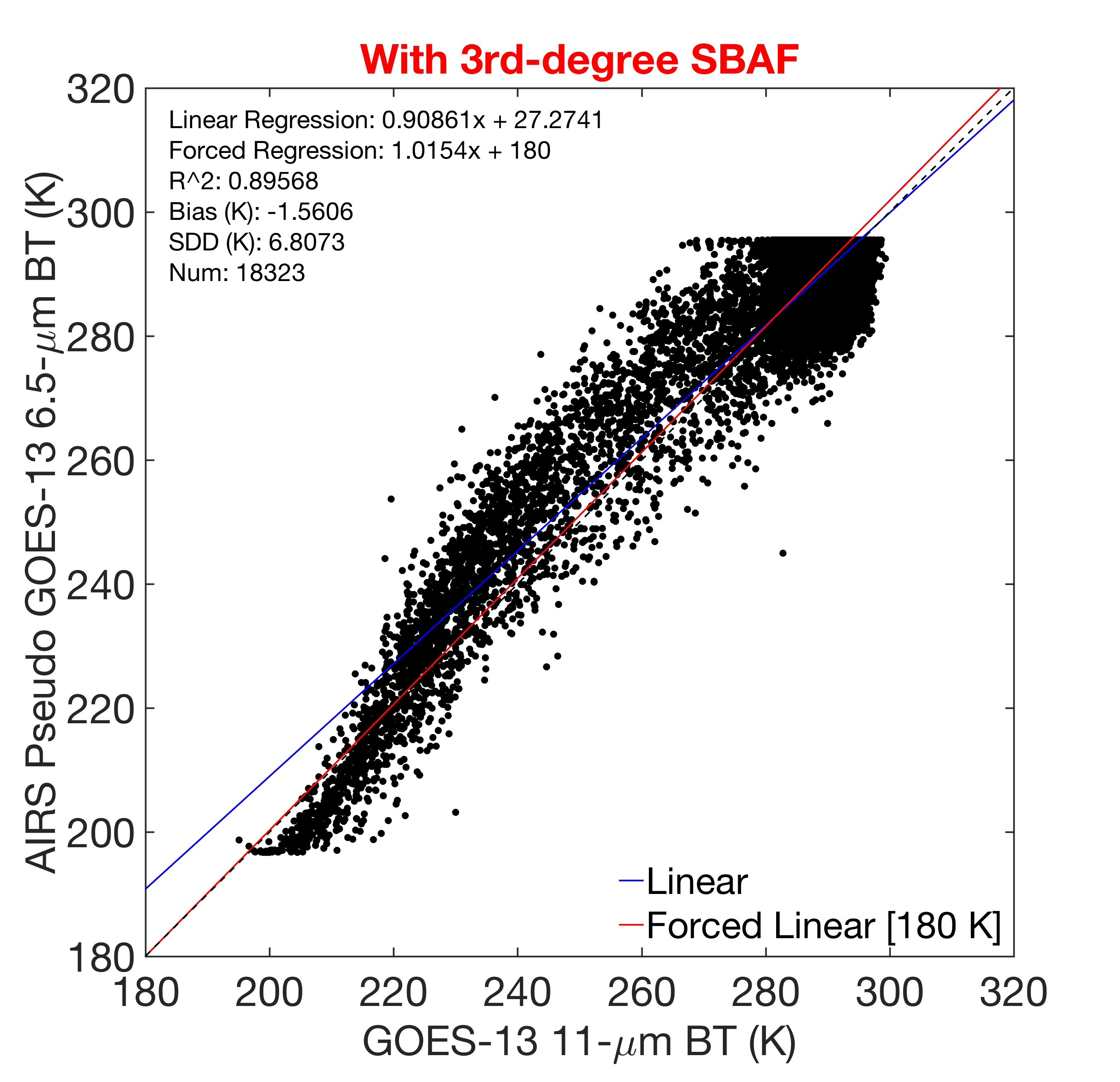 (11-μm equivalent)
With
3rd-degree SBAF
With
3rd-degree SBAF
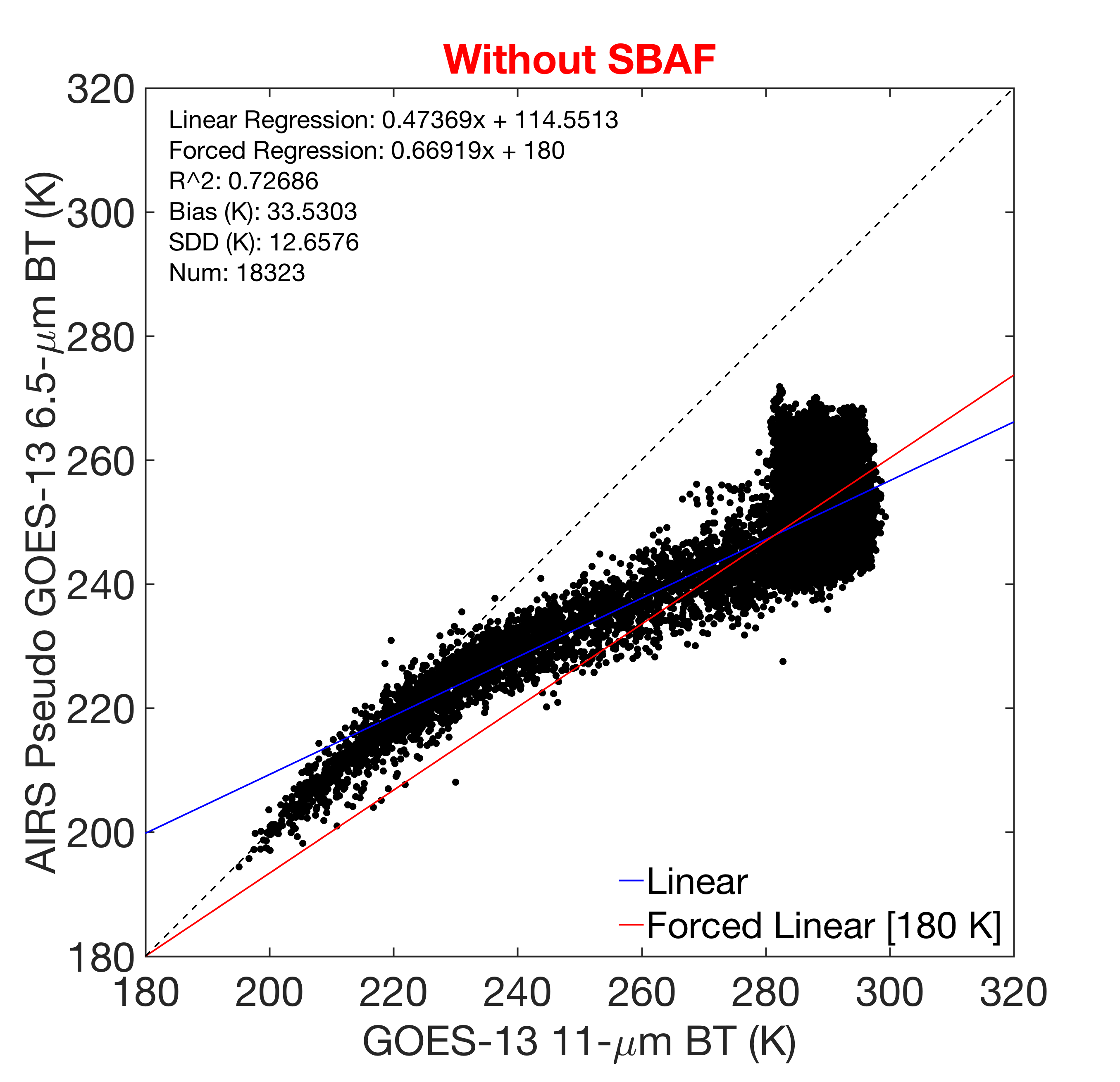 (6.5-μm equivalent)
Validation:
6.5 μm vs. 11 μm
Without SBAF
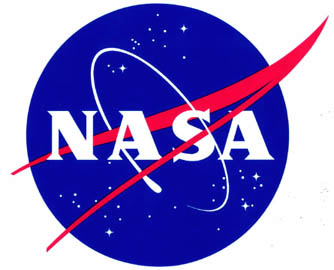 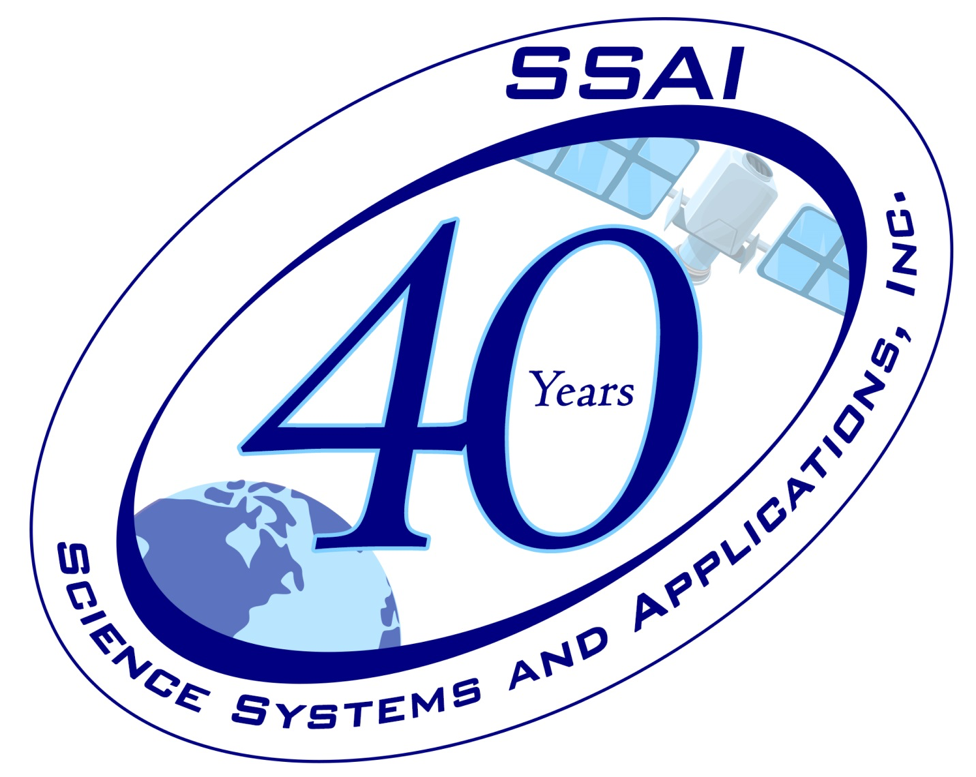 Spectral Radiance as a Function of Temperature (T*)
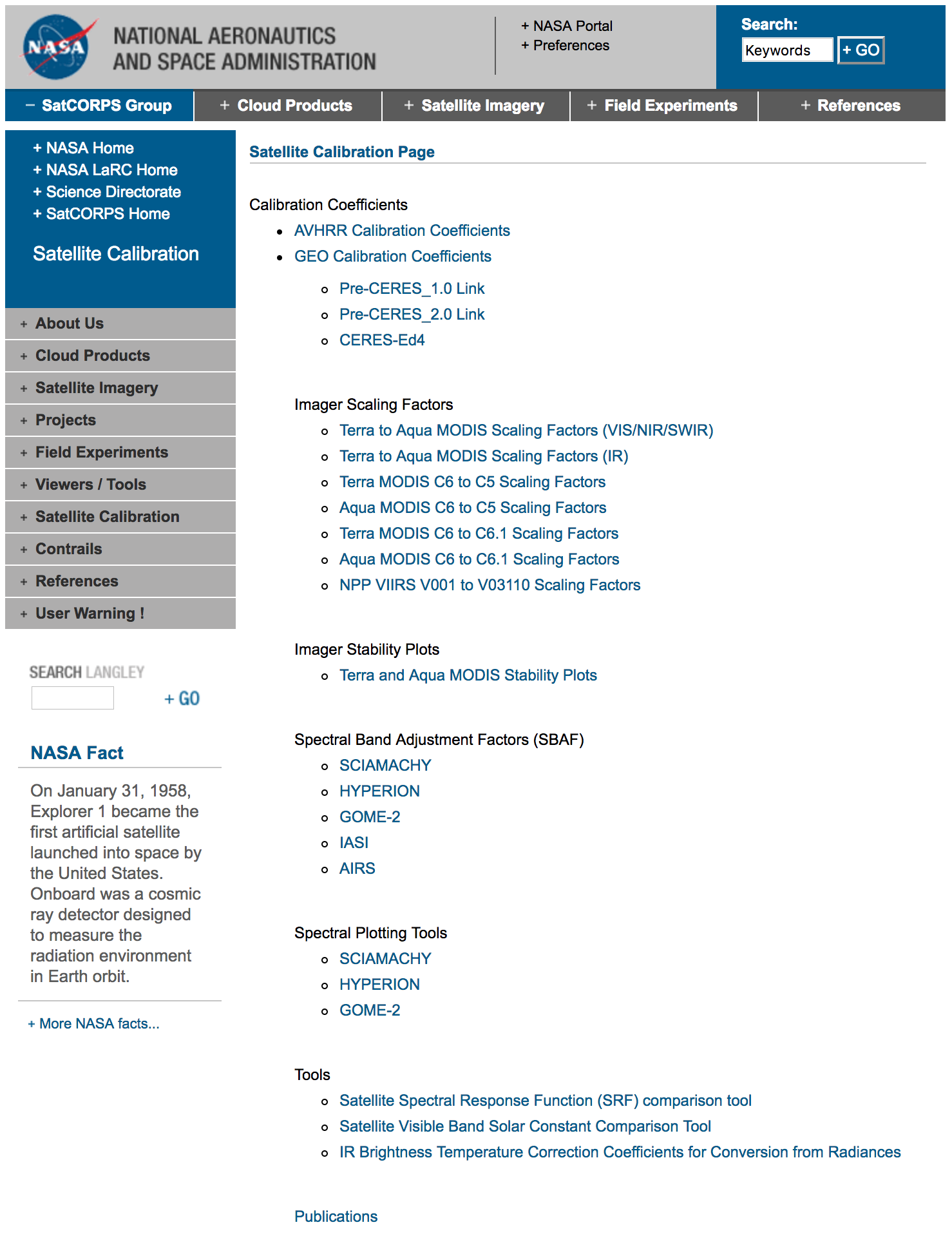 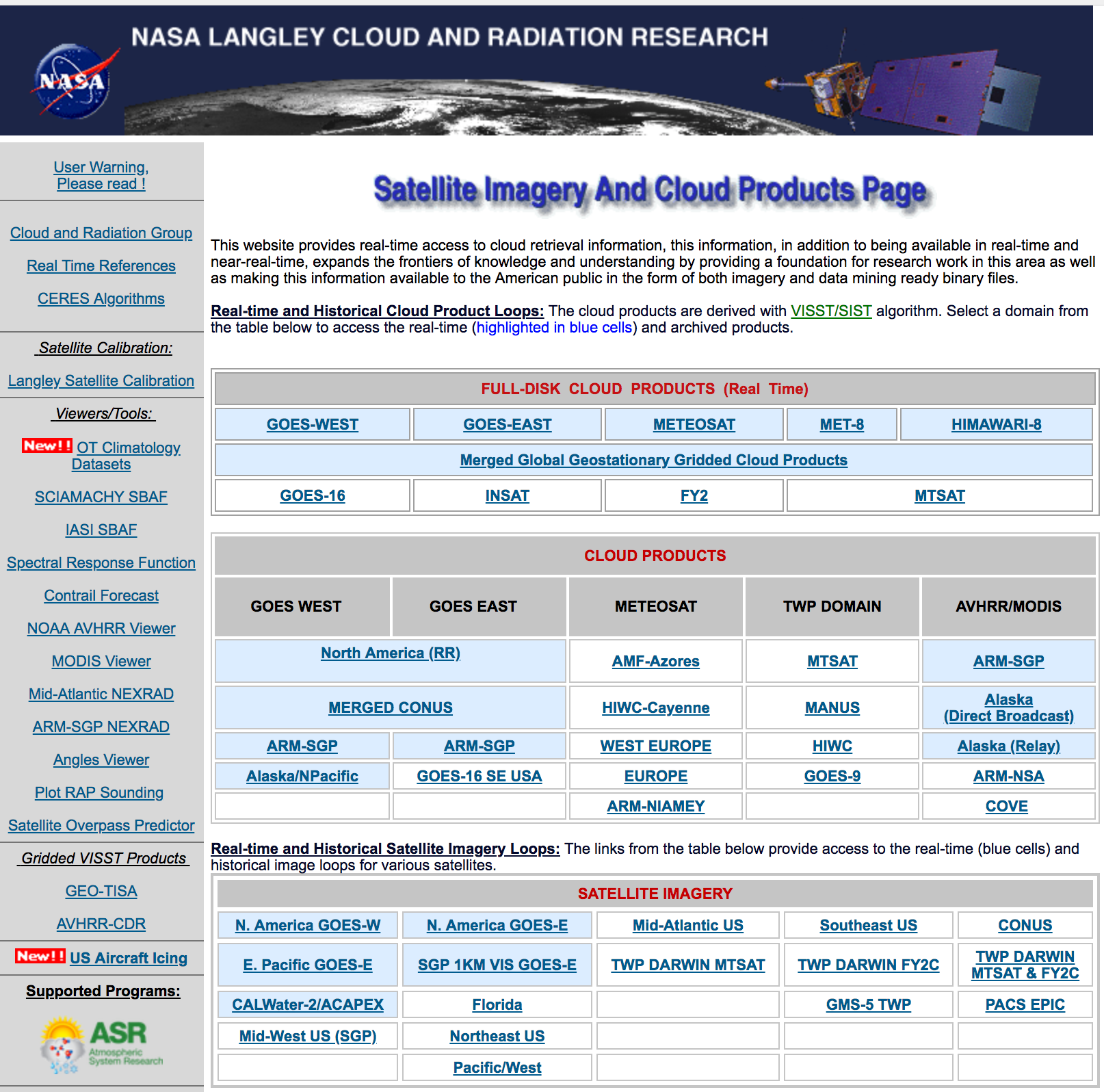 https://satcorps.larc.nasa.gov
https://satcorps.larc.nasa.gov/cgi-bin/site/showdoc?mnemonic=SAT_CALIB_USER
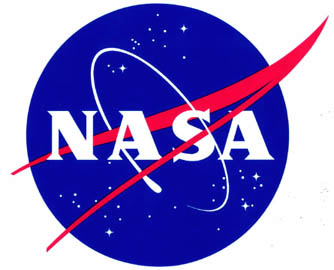 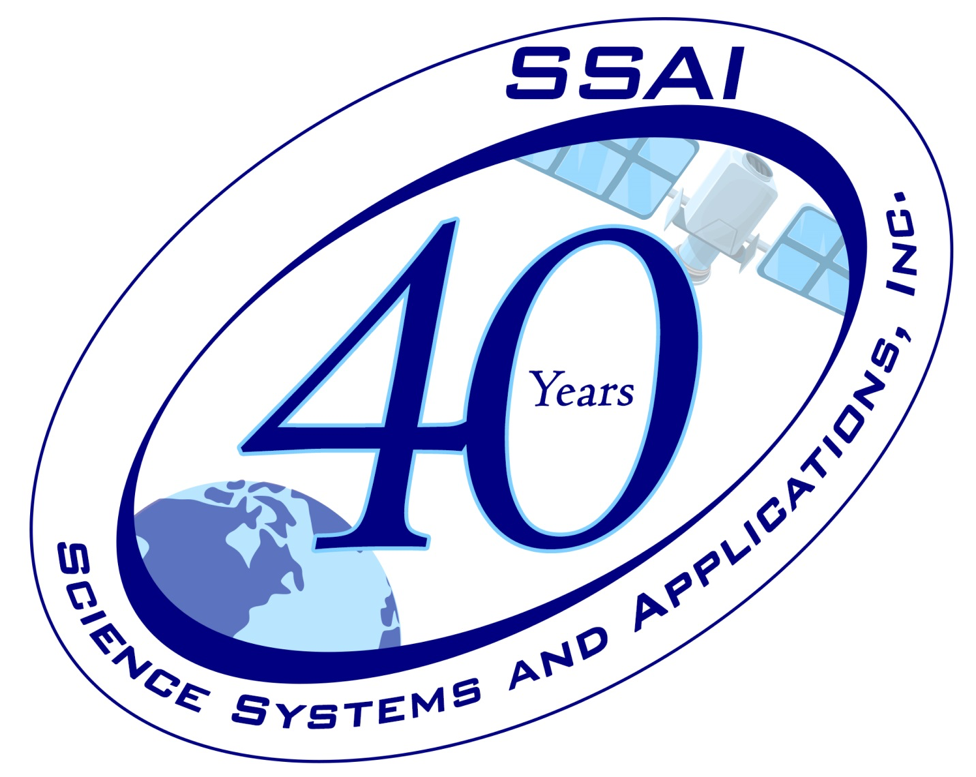 Spectral Radiance as a Function of Temperature (T*)
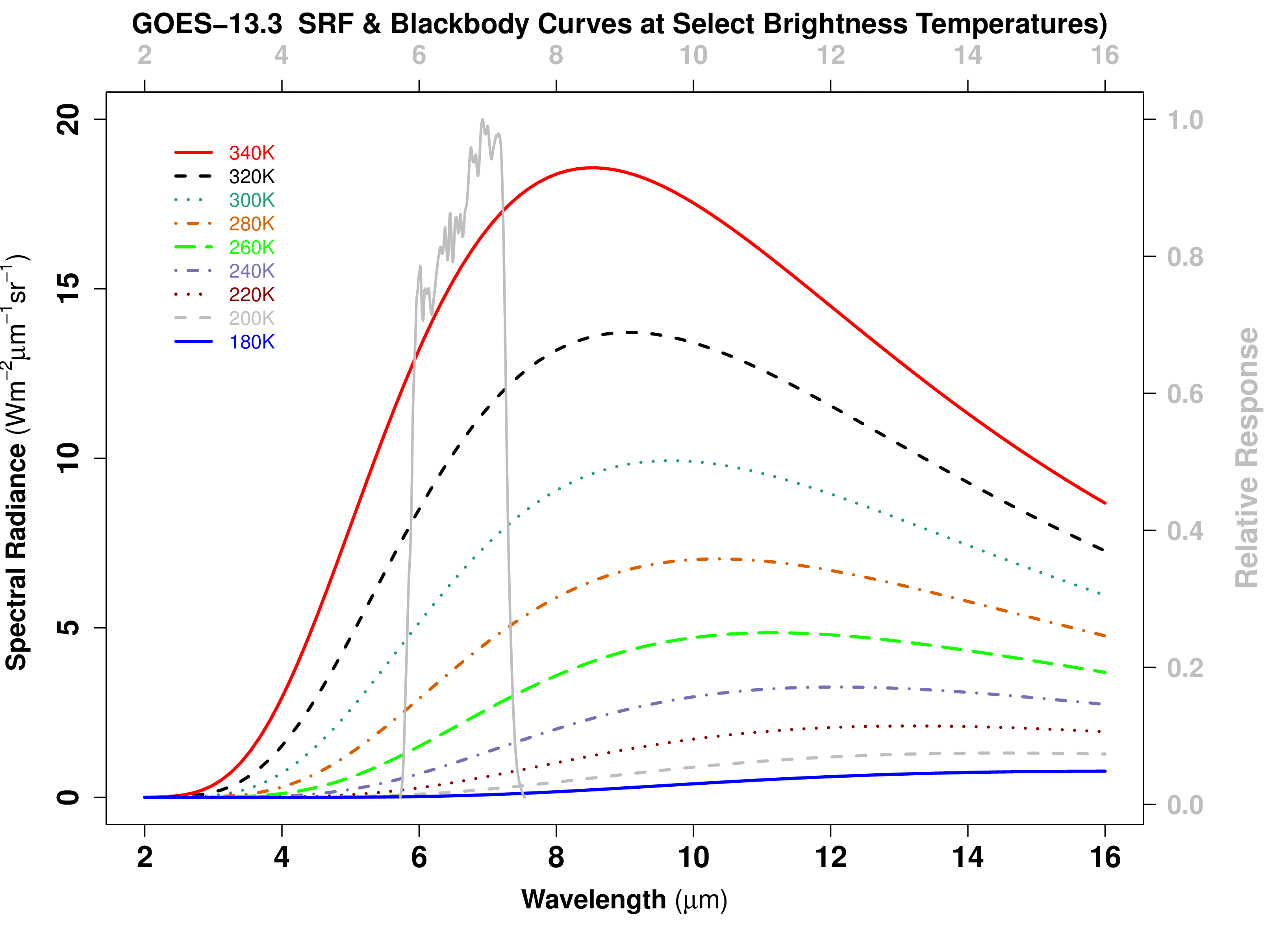 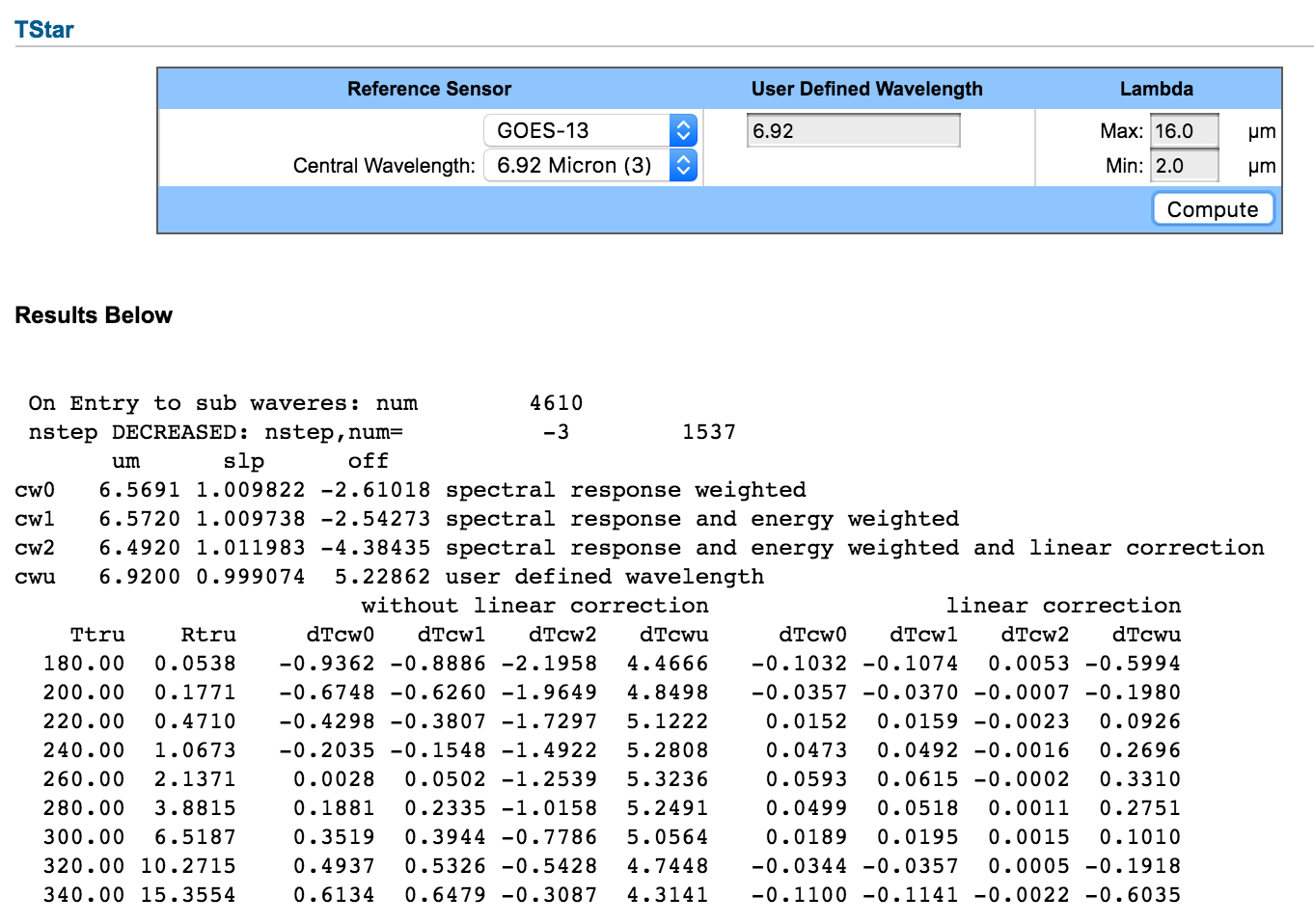 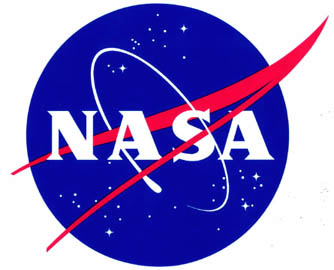 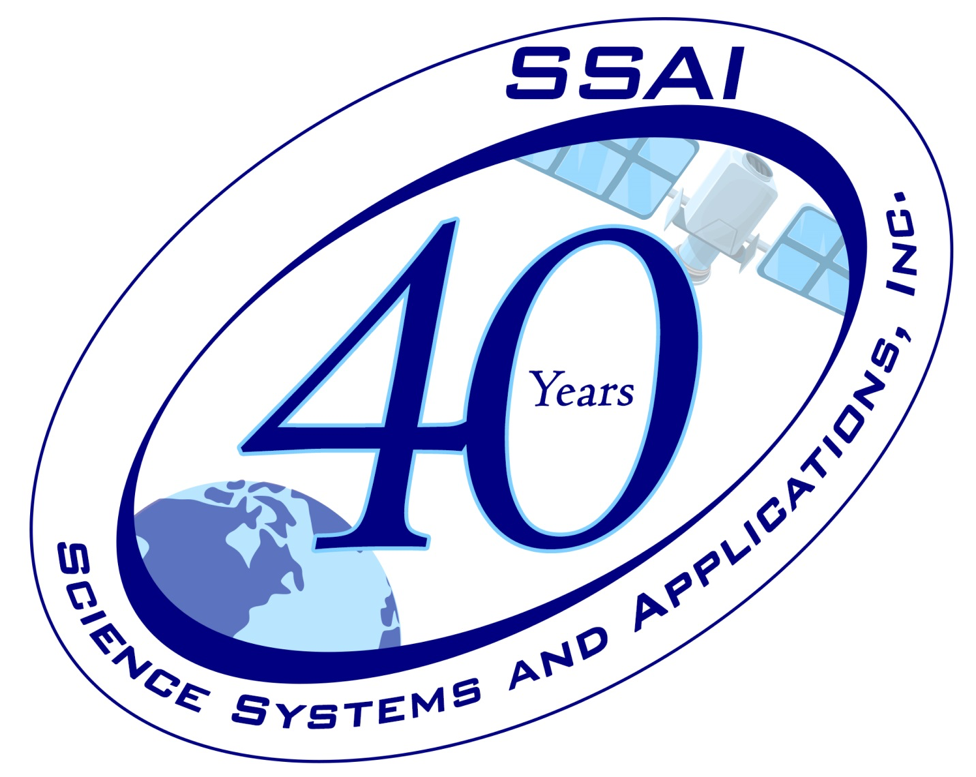 IASI-based IR SBAF Tool Update
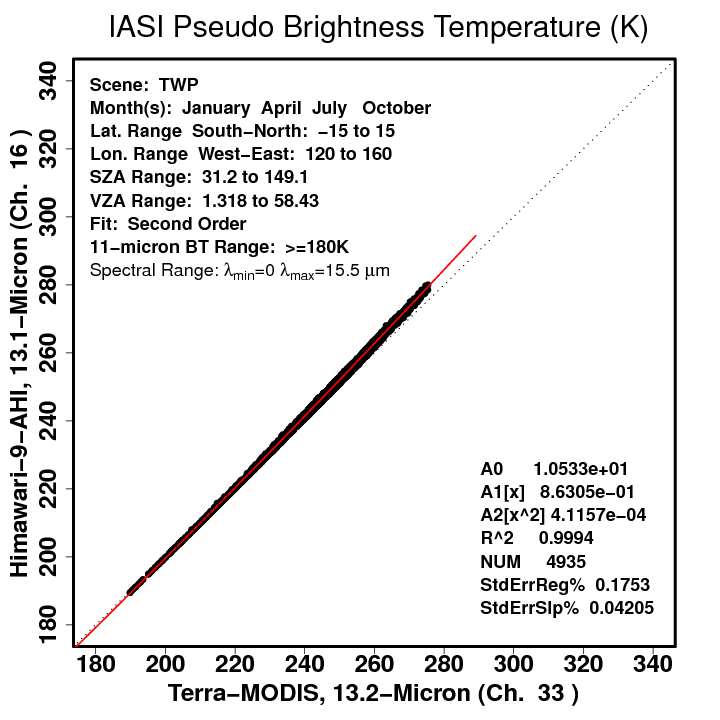 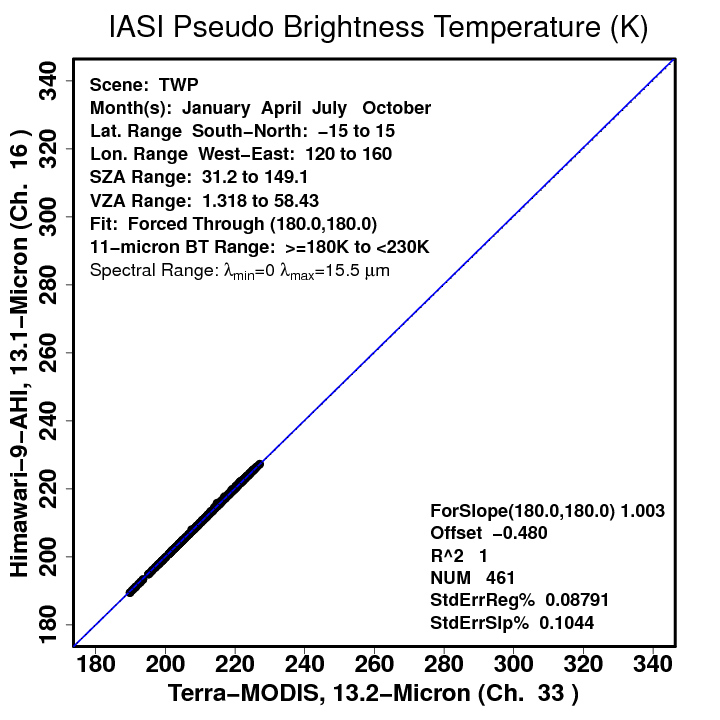 Users conducting Overshooting Convective Top studies found it helpful to construct piece-wise SBAFs using limited ranges of 11-μm BT
Works for any channel SBAF, not just 11-μm
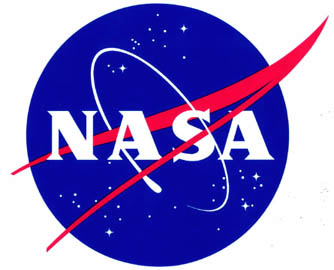 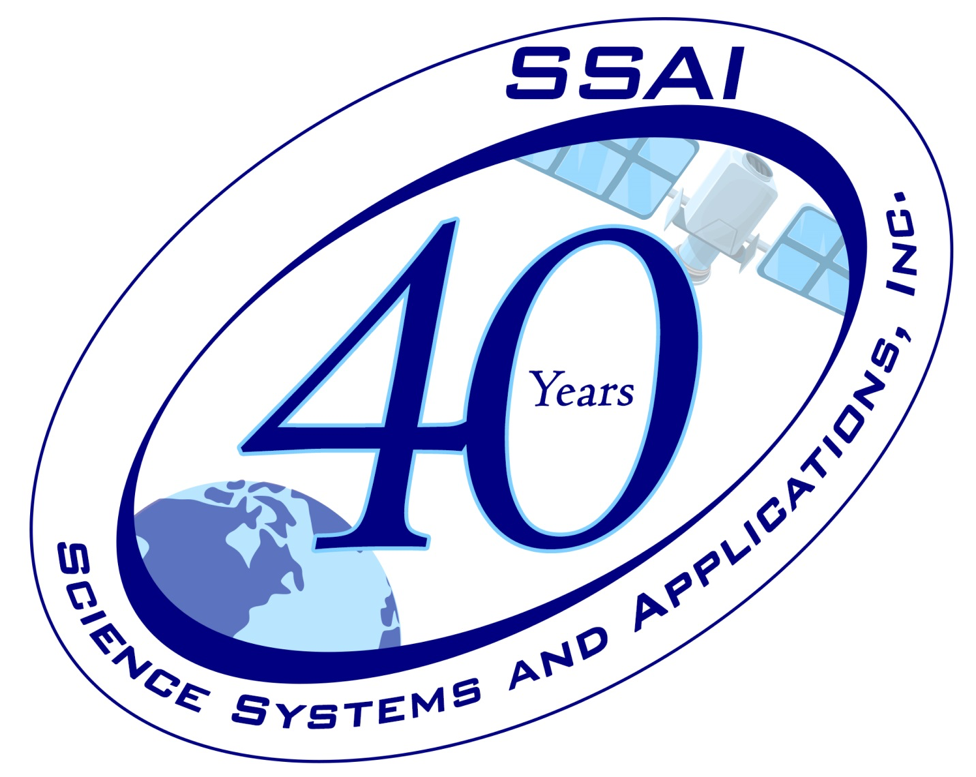 IASI-based IR SBAF Tool Update
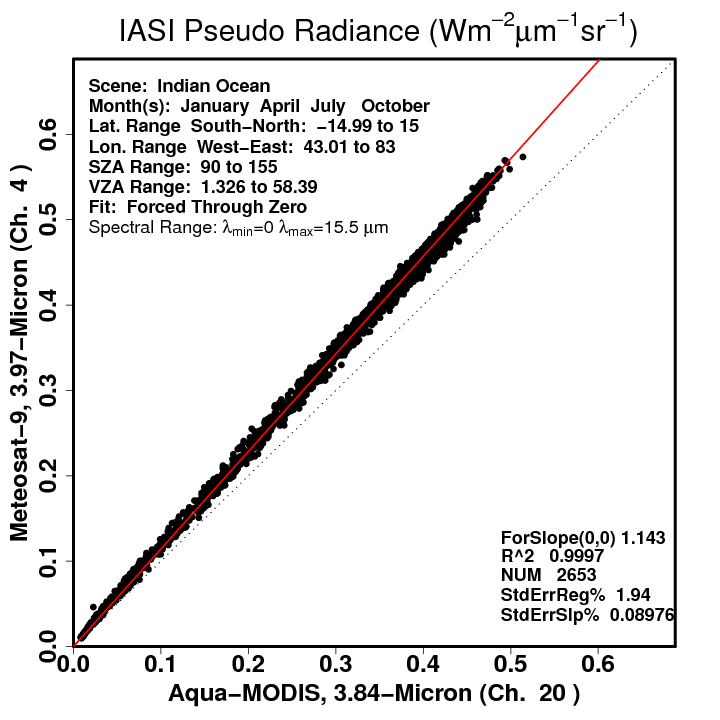 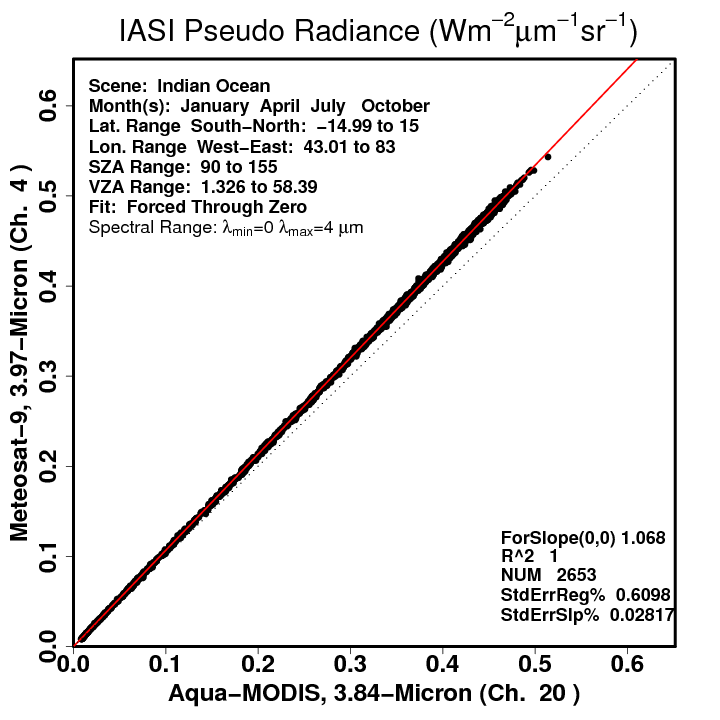 A user suspected  SBAF uncertainty was caused by CO2 absorption band just beyond 4.0 μm
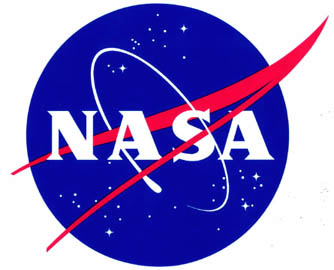 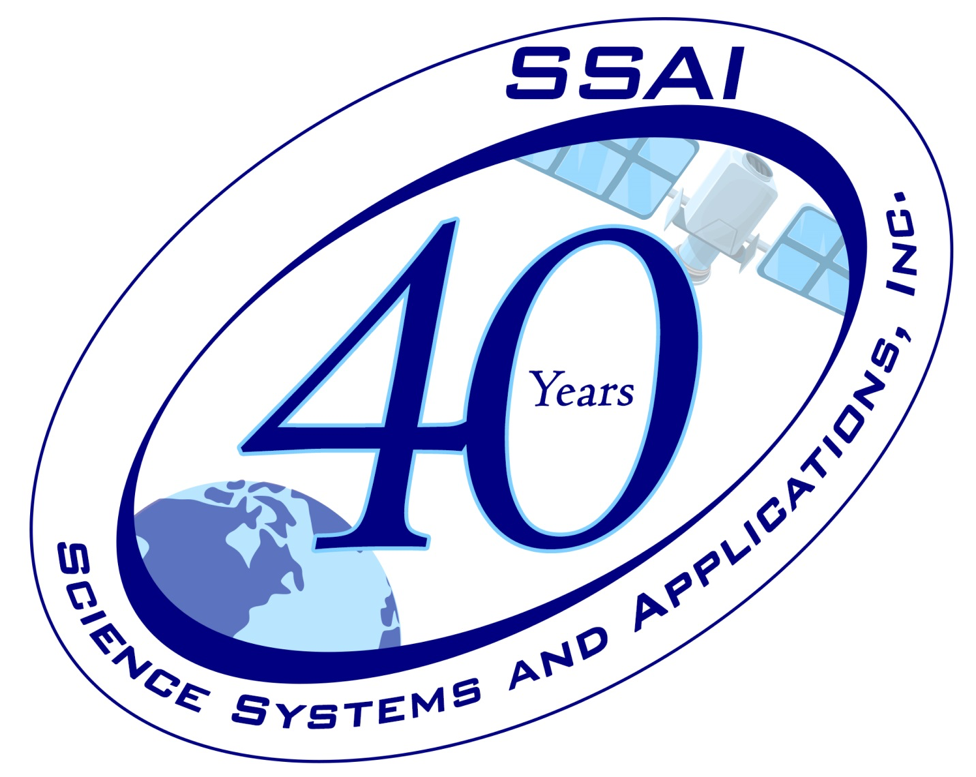 Applications
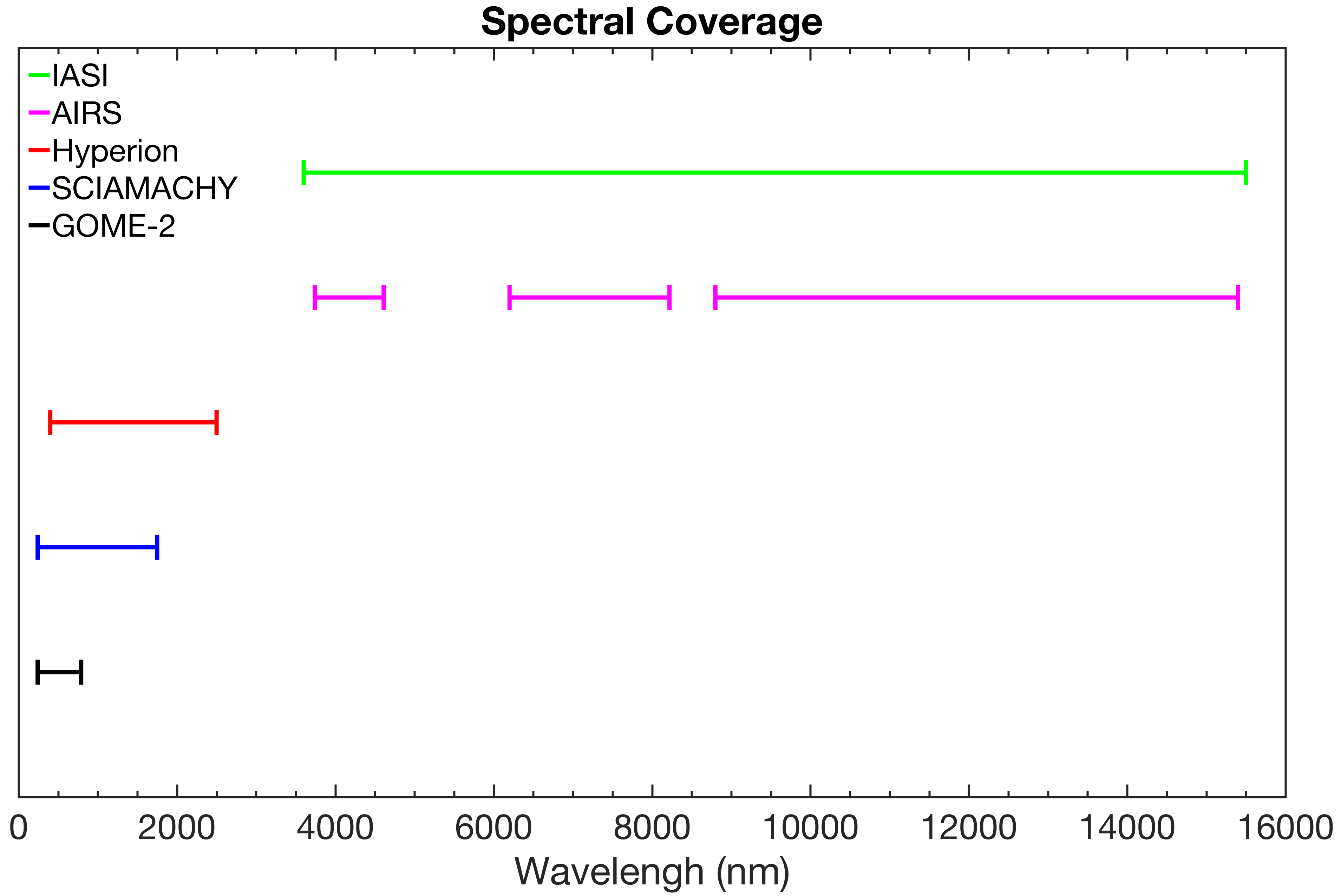 3600 – 15500 nm
6200 – 8220 nm
3740 – 4610 nm
8800 – 15400 nm
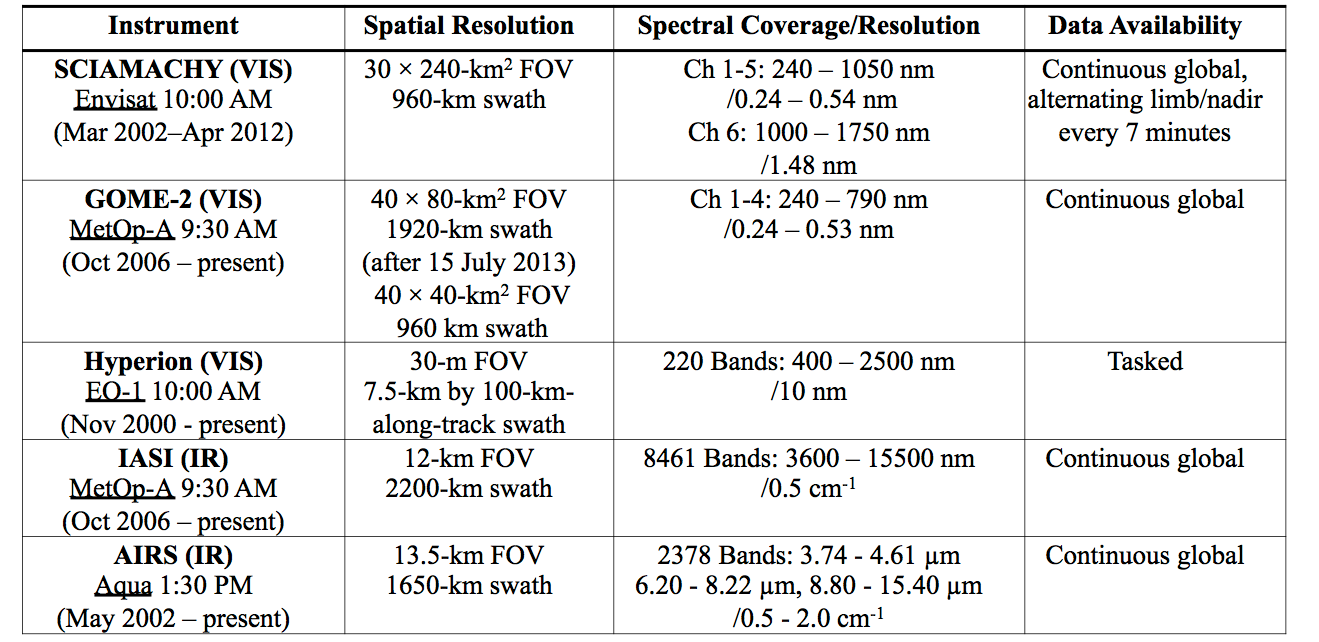 400 – 2500 nm
240 – 1750 nm
240 – 790 nm
SBAF possible for 0.24-2.50 μm via SCIAMACHY, Hyperion, and GOME-2
GOME-2 affords smaller footprint from shorter spectra range
IASI covers 3.60-15.5 μm
AIRS support grants enhanced scene selection for IR SBAFs
CLARREO Pathfinder, HySICS (??)
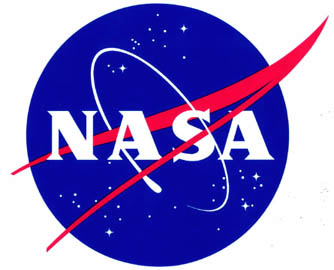 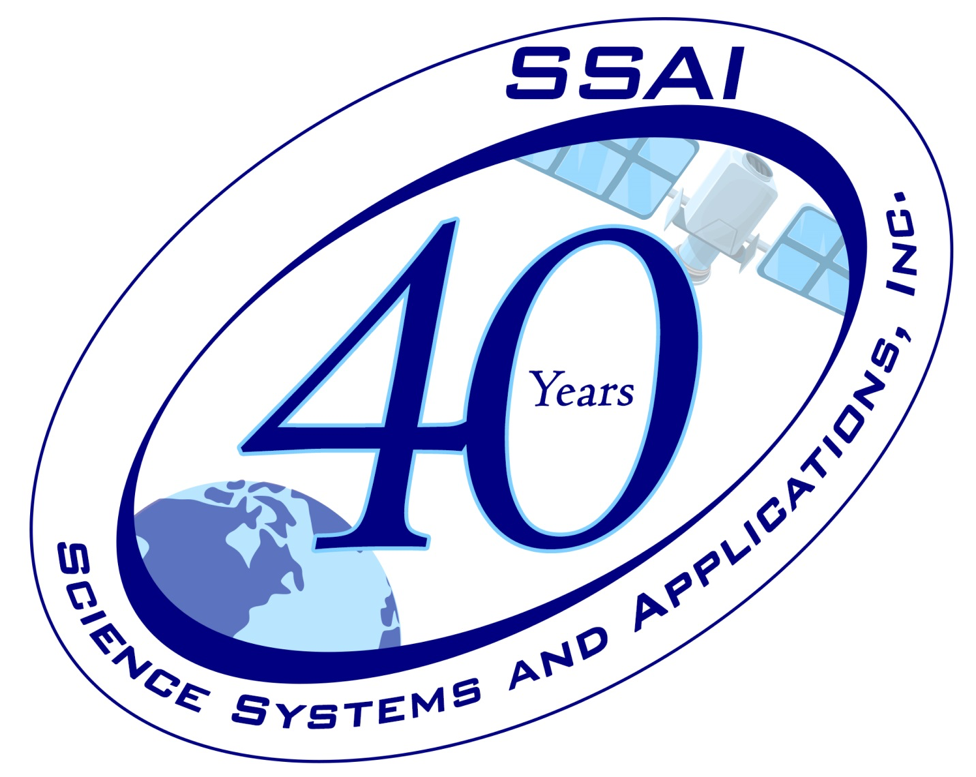 Solar Constant comparison tool
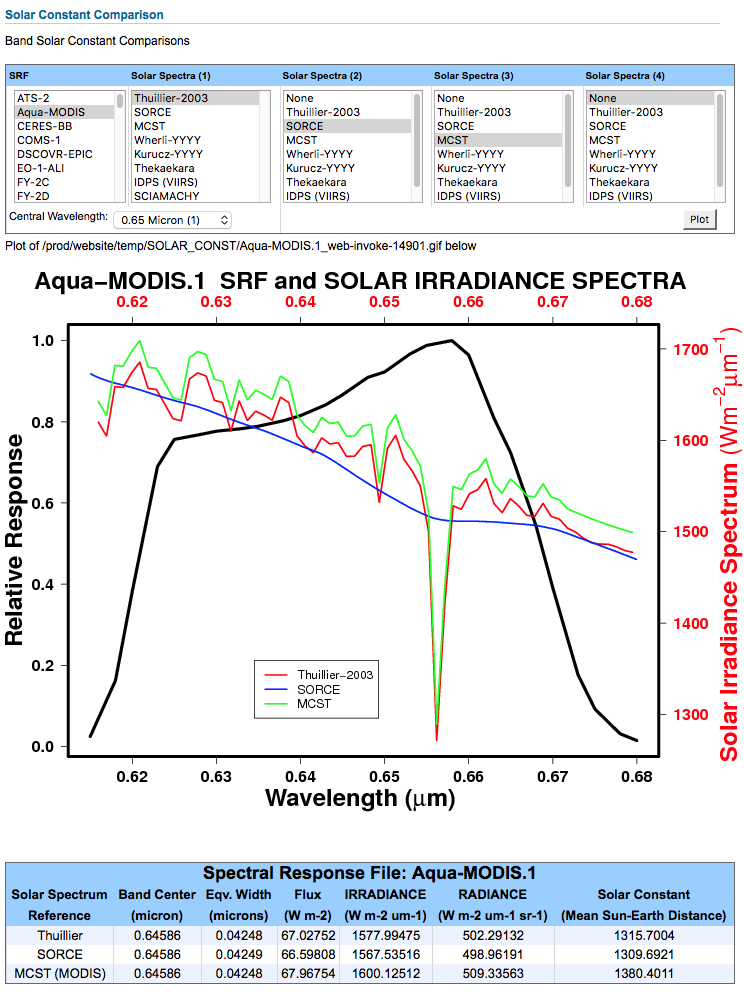 MODIS uses the MCST solar spectra to convert between reflectance and radiance
Important to use the same solar spectra when comparing multiple instruments